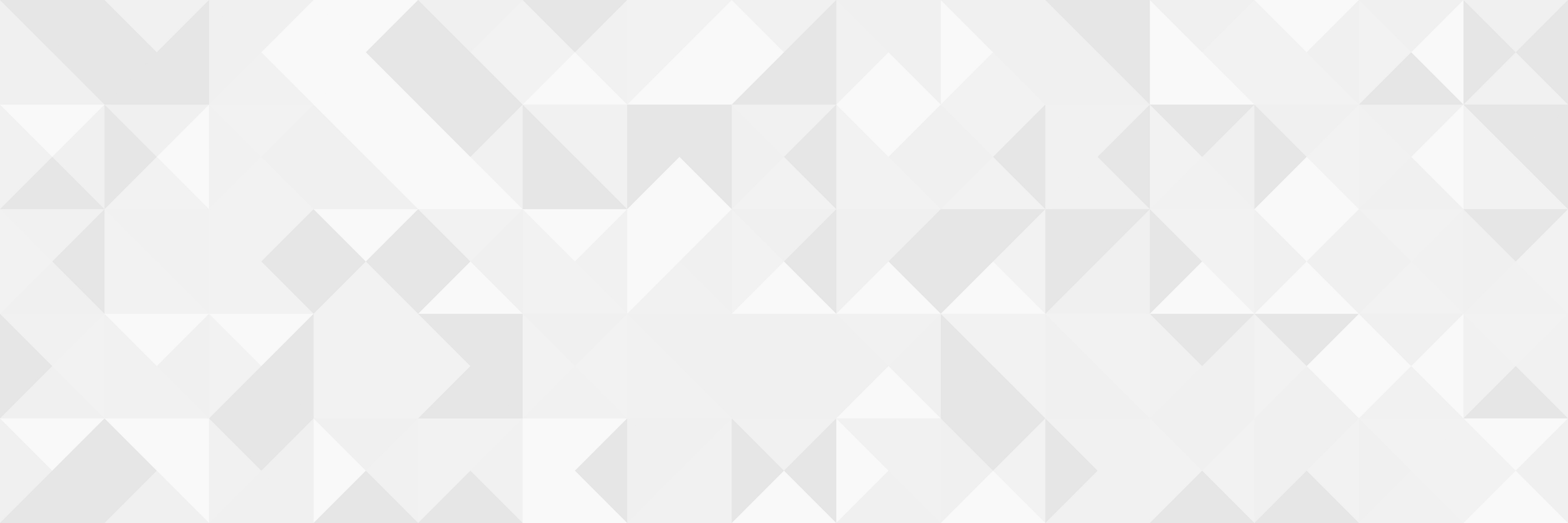 RELI 383
WOMEN AND RELIGION: ISLAM
LIBRARY WORKSHOP
Éthel Gamache, Librarian | ethel.gamache@concordia.ca
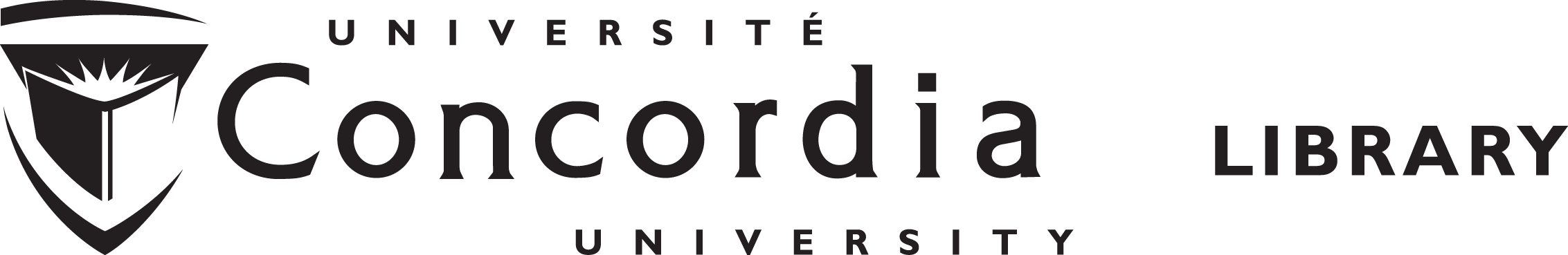 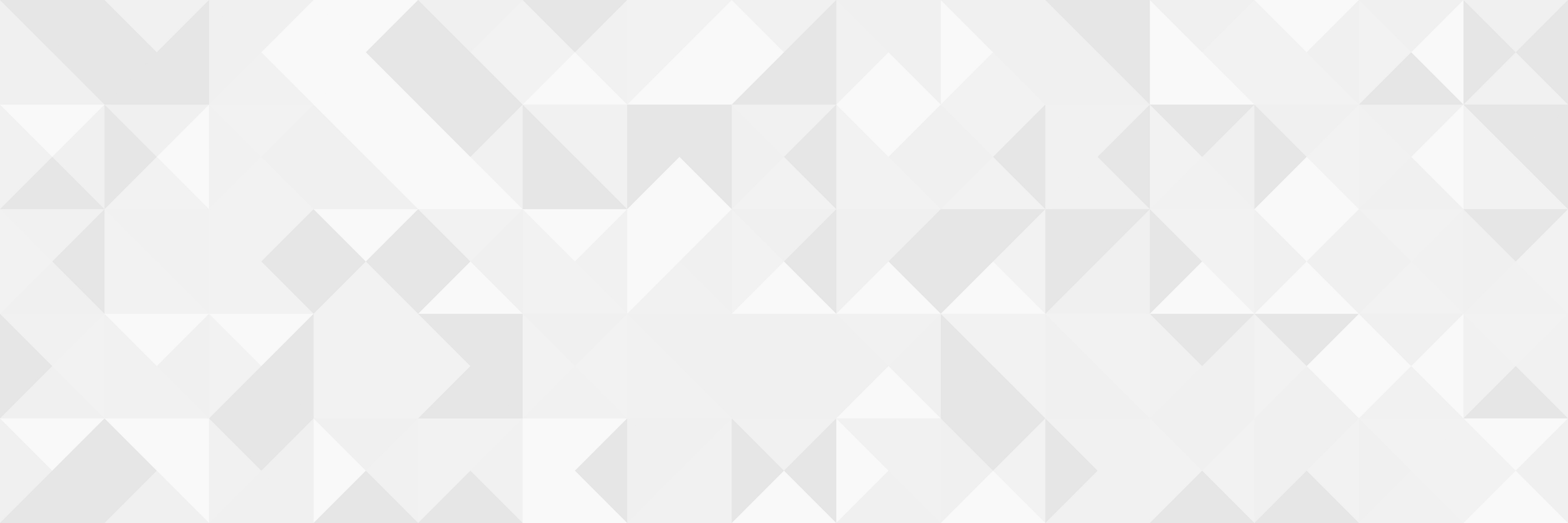 Plan
How to narrow a research topic
How to find and access resources
Subject guide
Sofia, the Library discovery tool
Using Interlibrary loans within Sofia
Searching for articles with Google Scholar, Academic Search Complete and JSTOR
Evaluating resources and asking for support
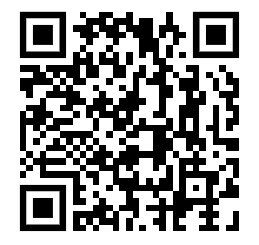 This QR code links to the Library’s Religions and Cultures Subject Guide, where these slides are hosted (under Courses & related guides). The slides and other workshop material are also available on Moodle.
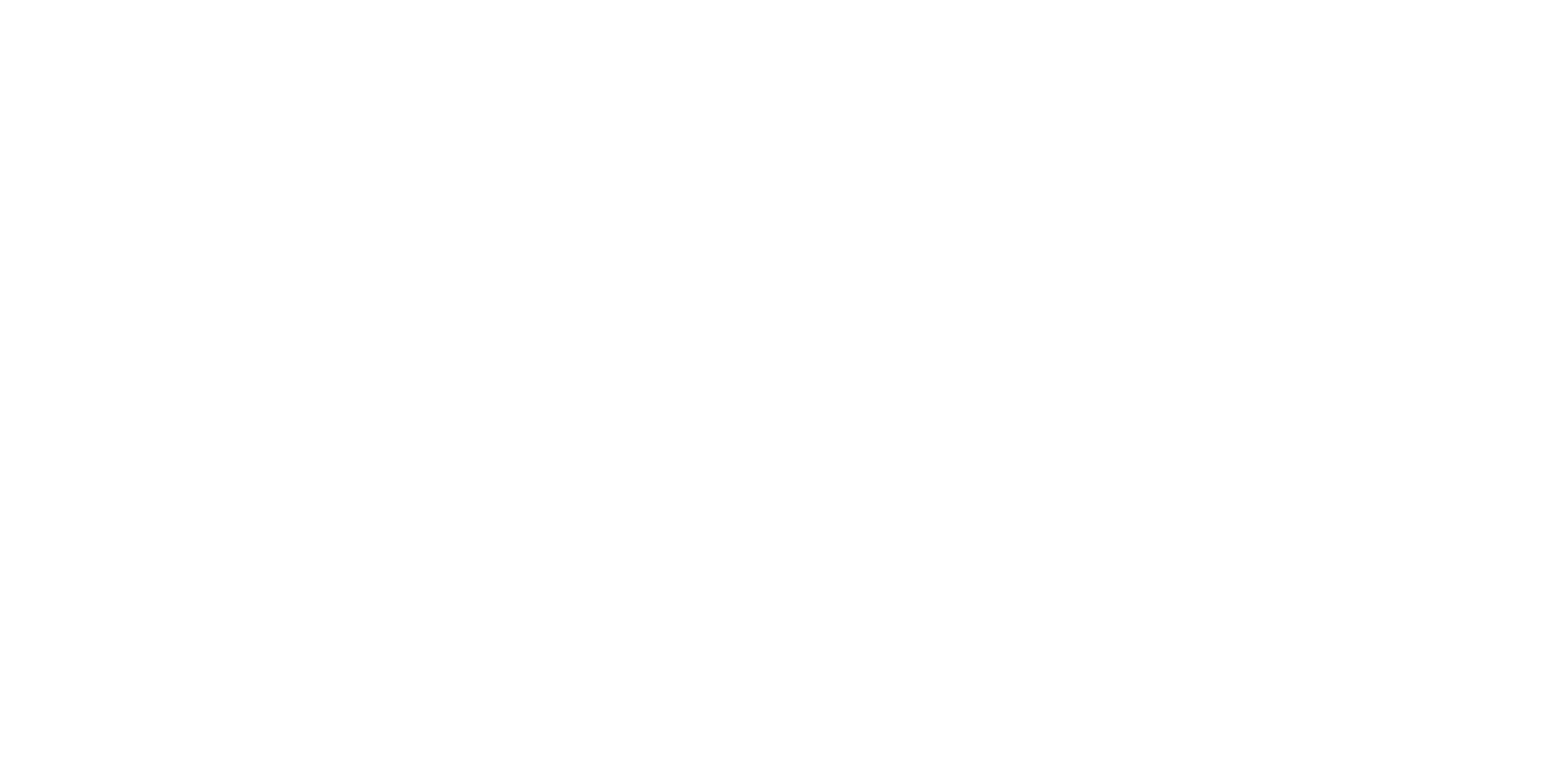 CHOOSING ARESEARCH TOPIC
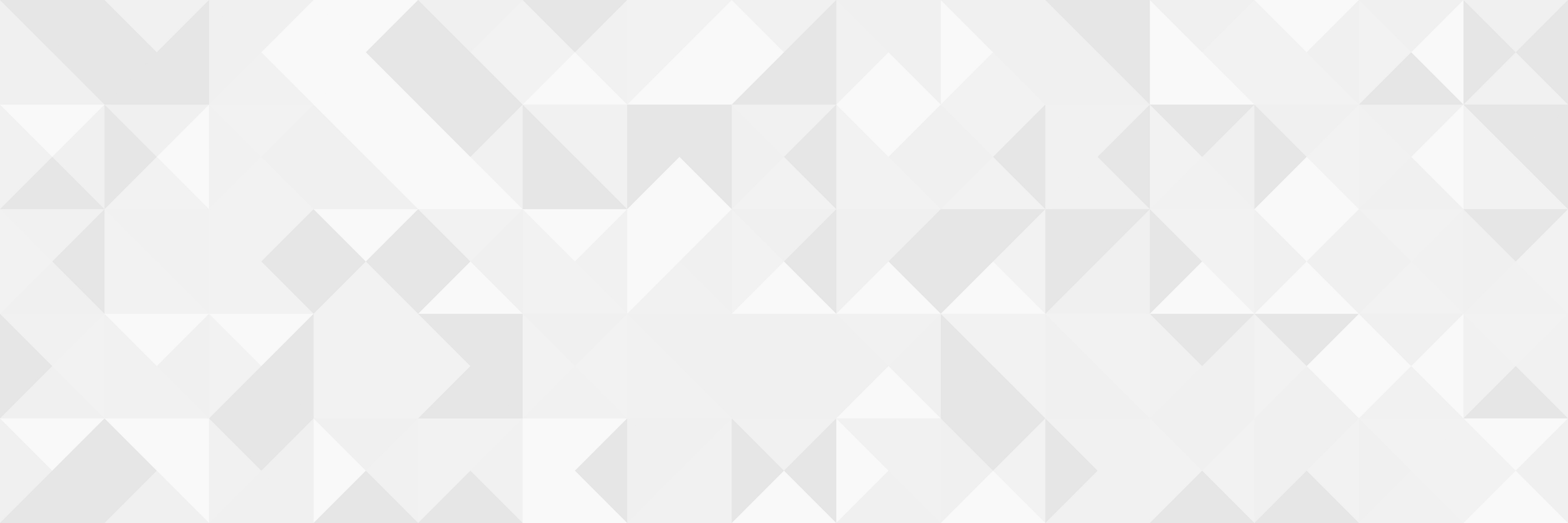 It’s a process
Choosing a research topic is research.
The process is iterative, not linear.
[Speaker Notes: Give it time : )]
Technique to narrow your research topic: The 5 W and 1 H
Example
[Speaker Notes: Prof. Clarke:  What I often tell them is to think of an area of the world they are interested in with a Muslim population  - e.g. Egypt, Indonesia, Iran, countries in North and sub-Saharan Africa, France, Britain, Quebec – and then enter that search term along with keywords such as “women”, “divorce”, “sexual minority community”. 
LC subject headings found with relevant items can lead them to more, until they finally find a topic with enough written to support it – but not too general and wide.]
Research question
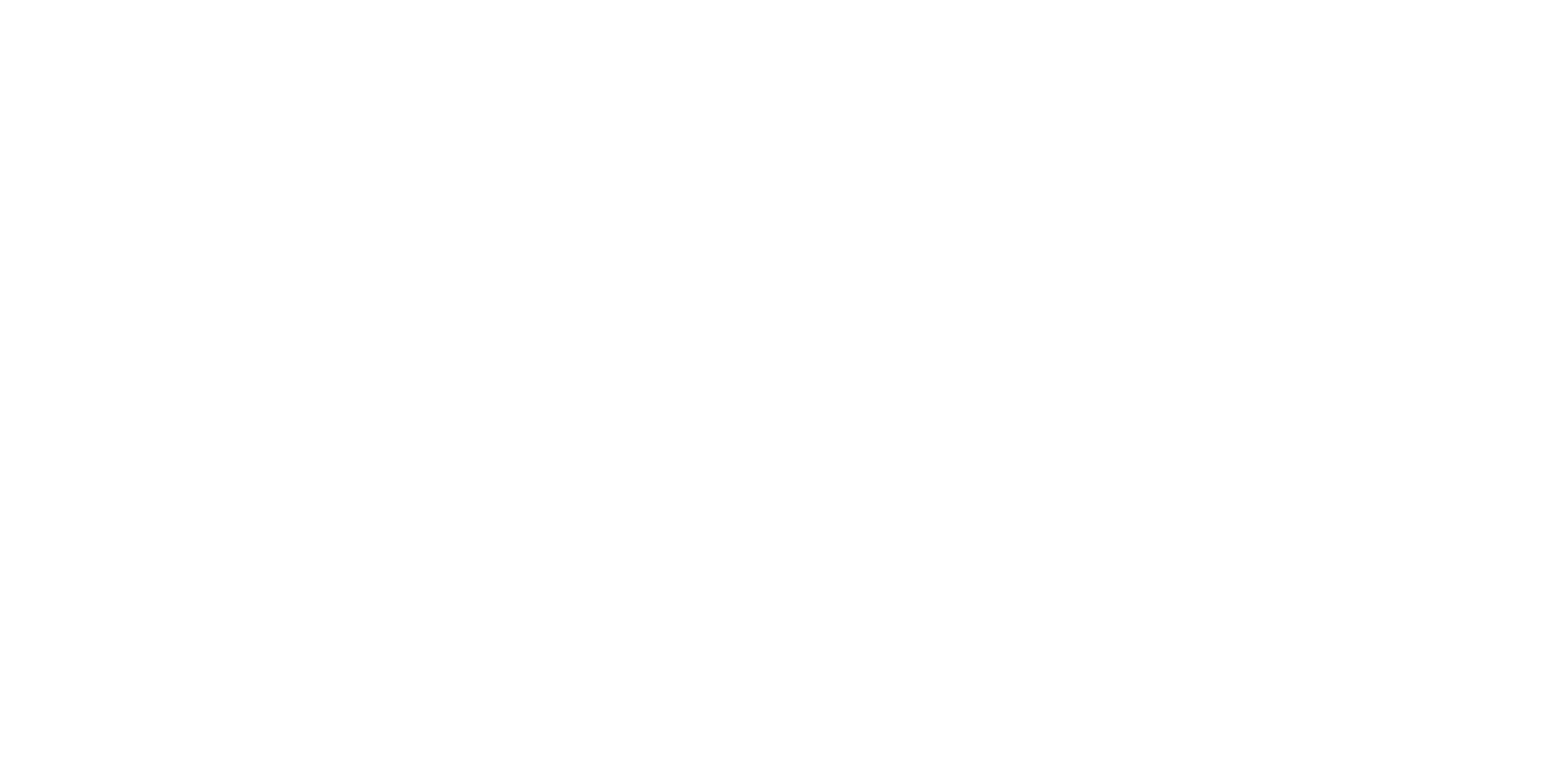 HOW TO FIND AND ACCESS RESOURCESNAVIGATING THE LIBRARY WEBSITE
Concordia Library Website
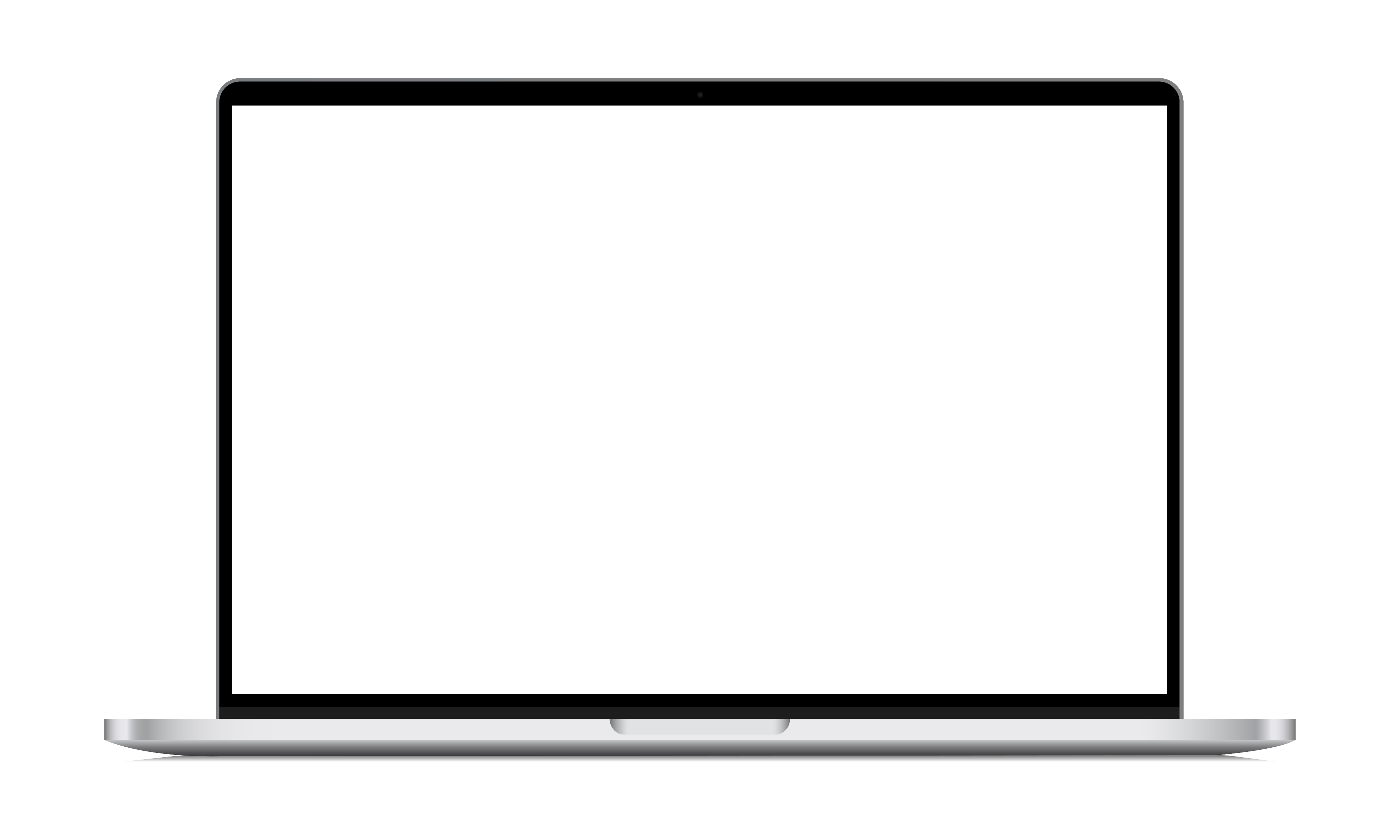 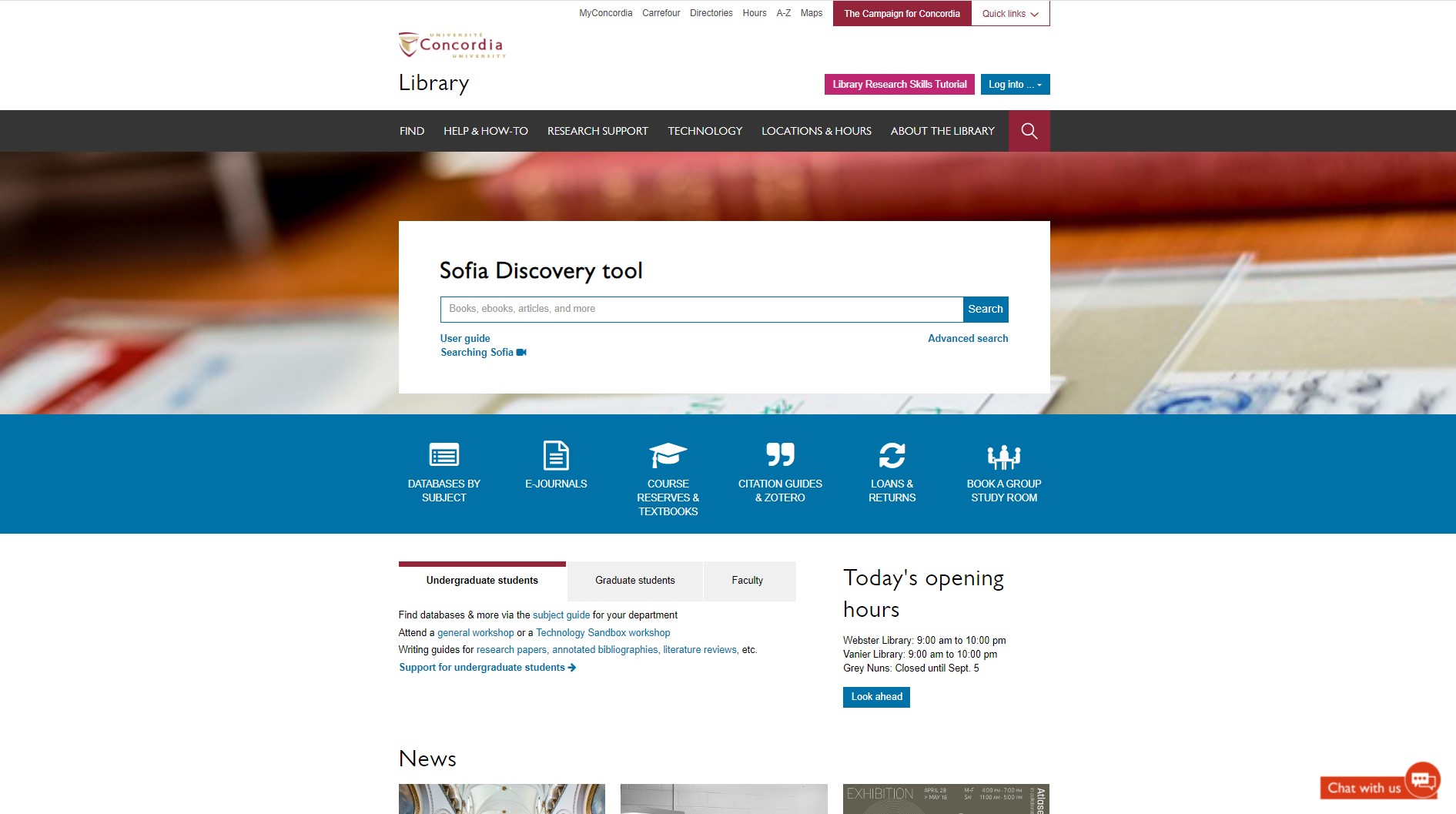 library.concordia.ca
Concordia Library Website “FIND” dropdown menu
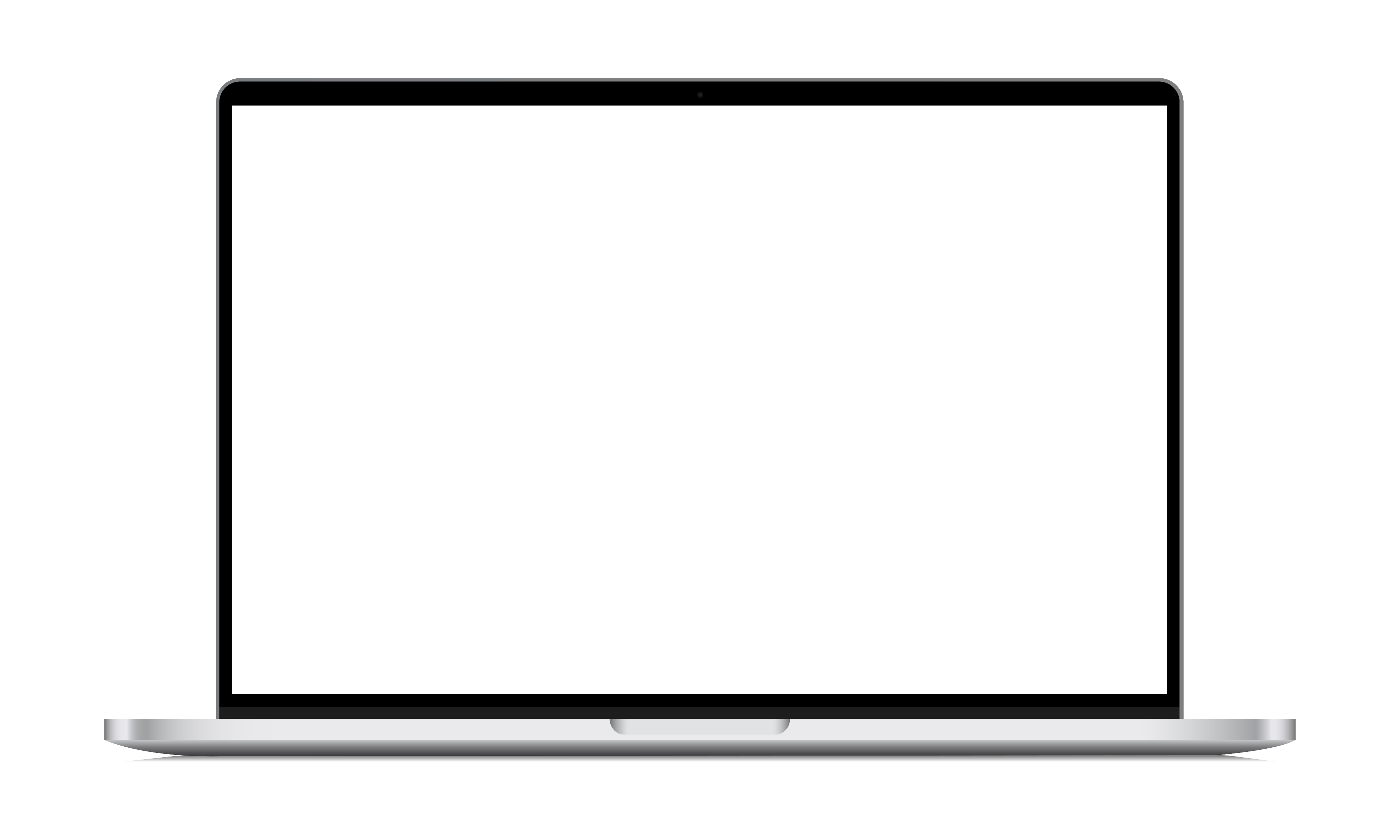 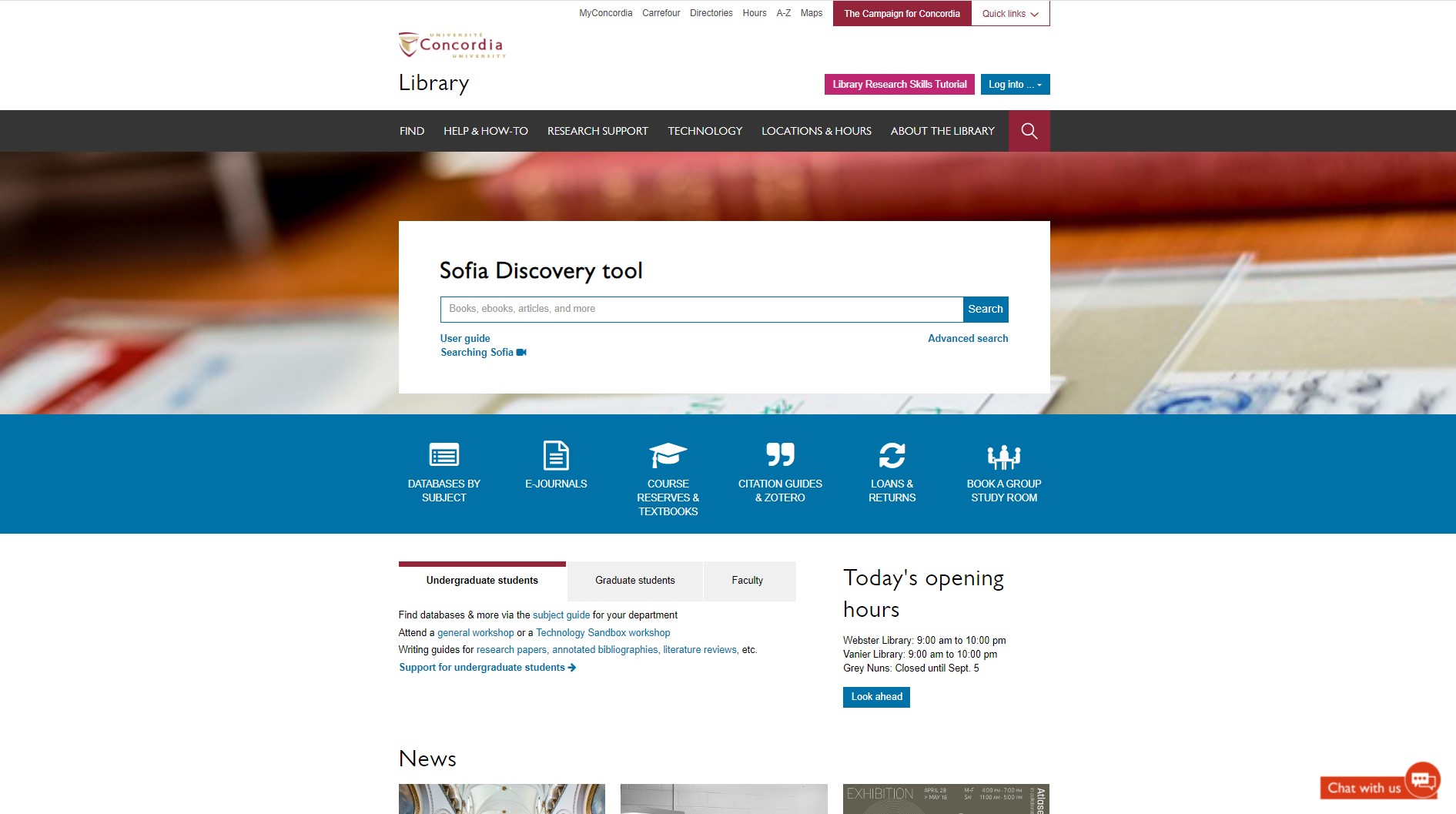 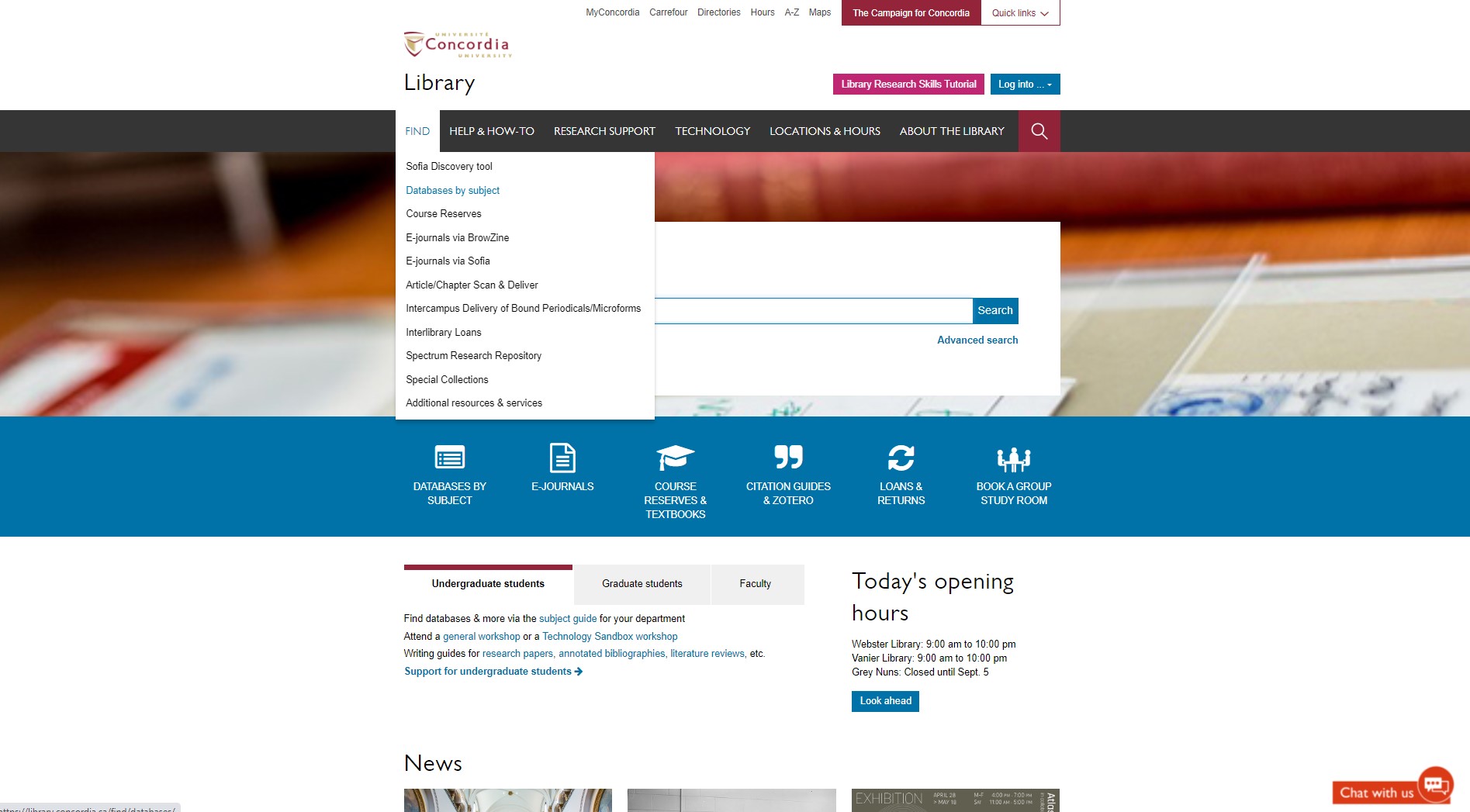 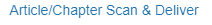 library.concordia.ca
Concordia Library “Help & How To” dropdown menu
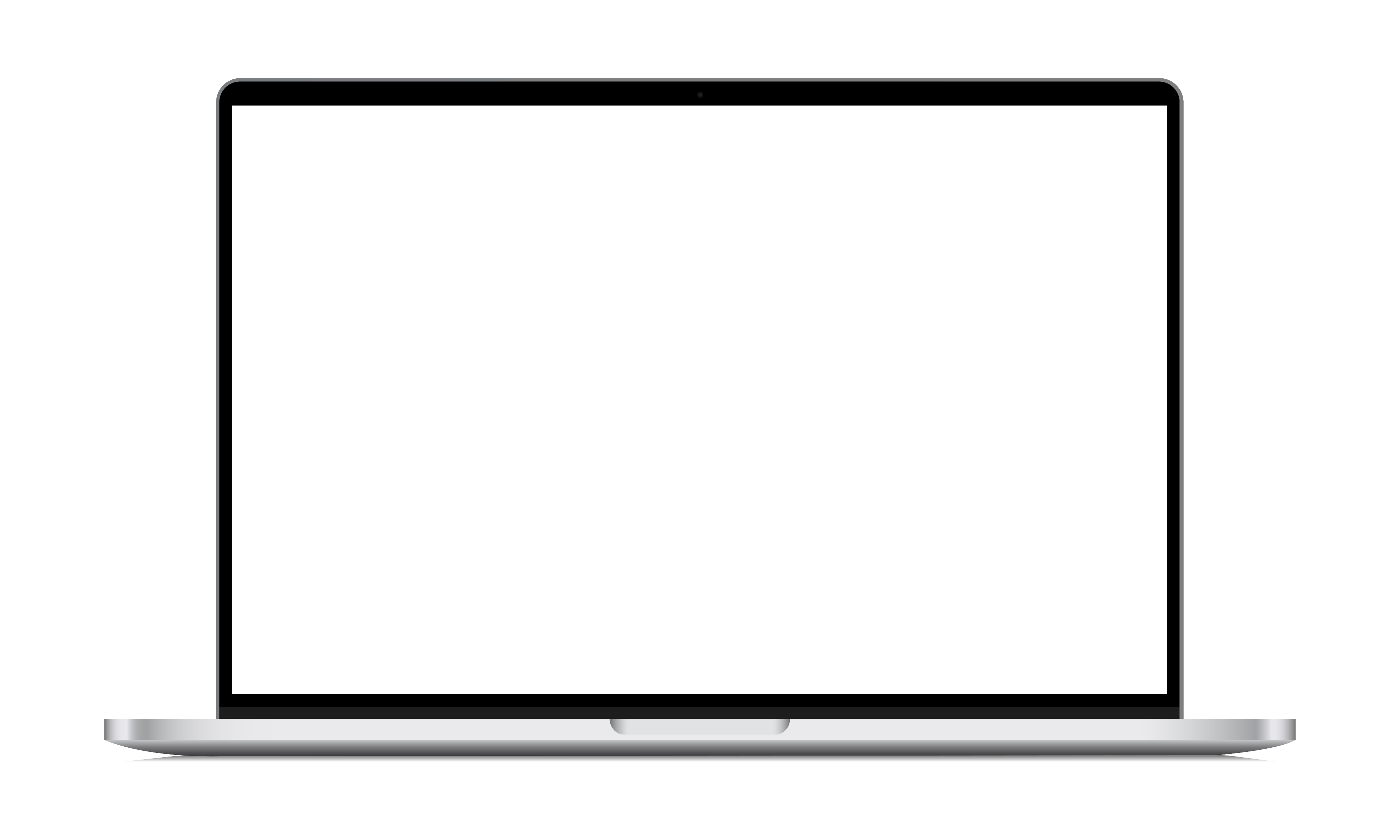 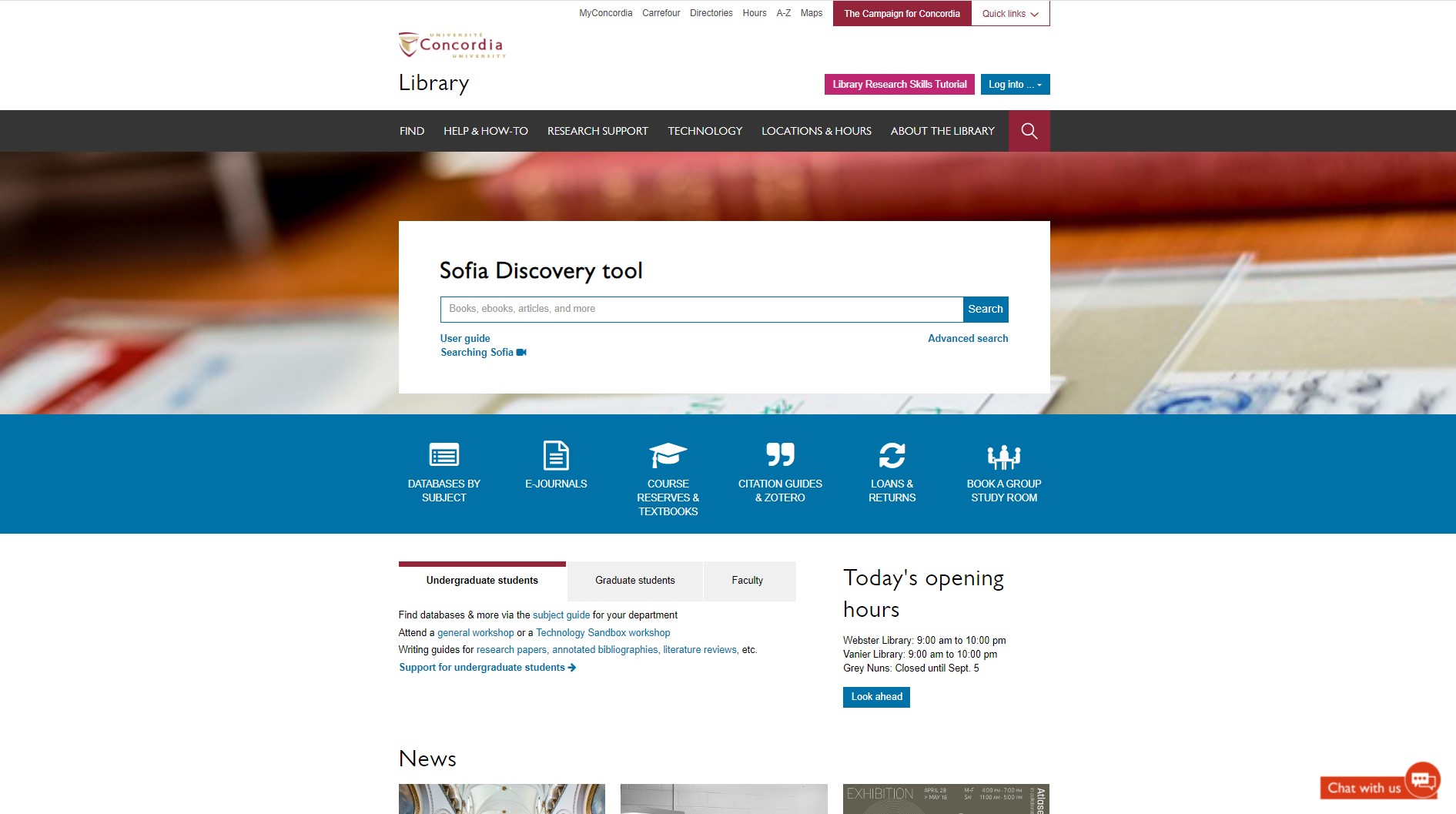 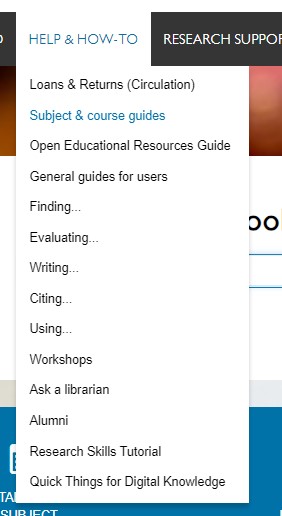 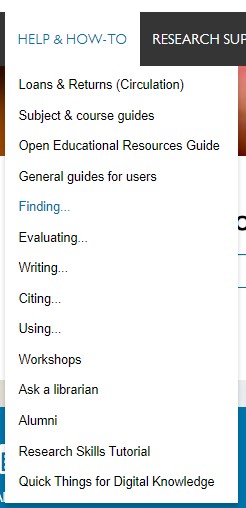 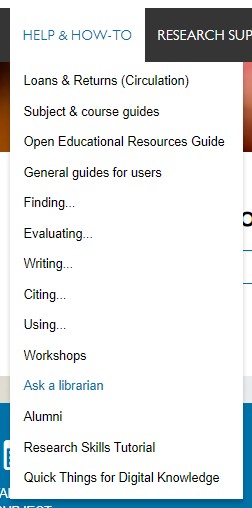 library.concordia.ca
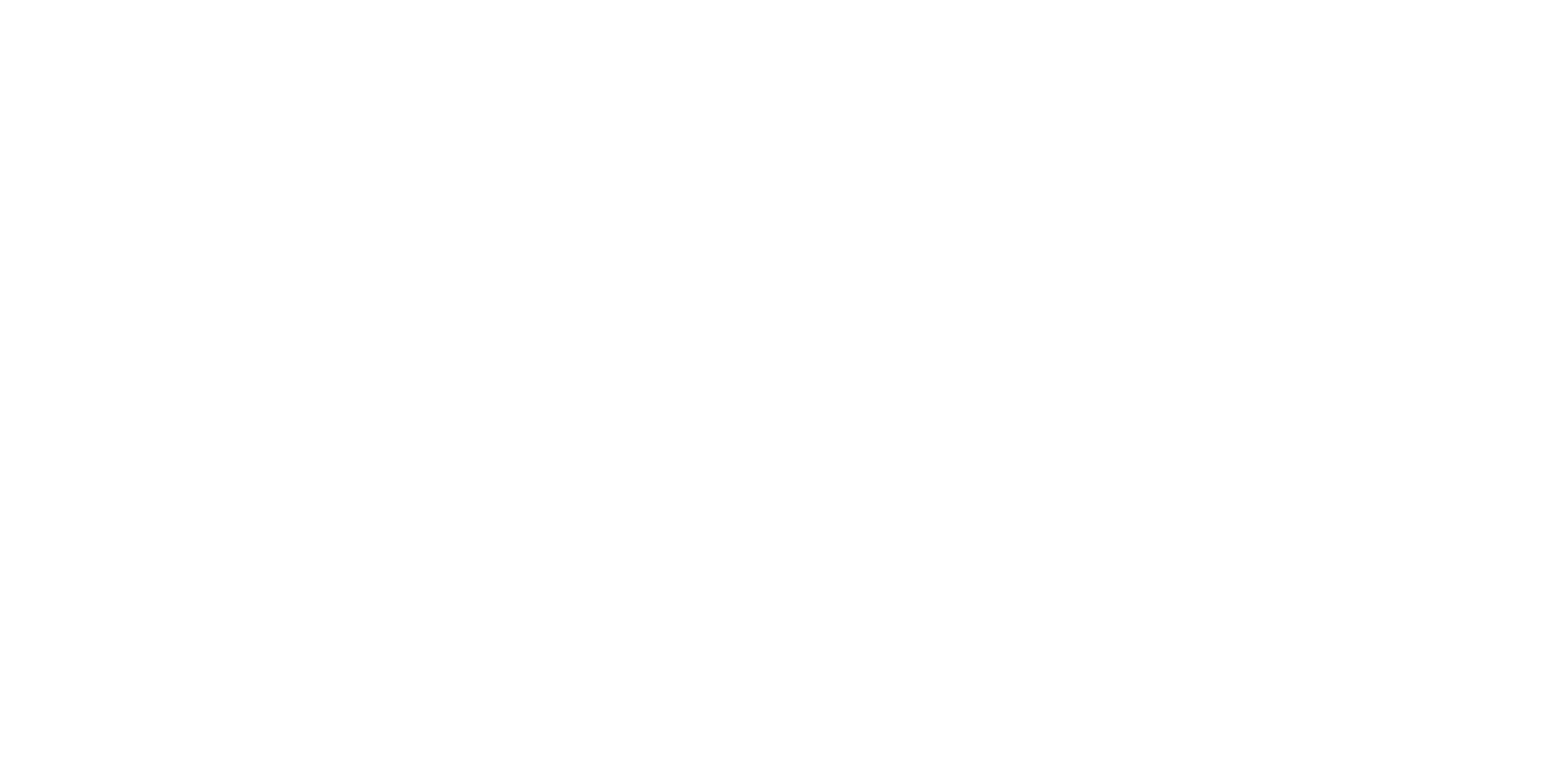 HOW TO FIND AND ACCESS RESOURCESYOUR SUBJECT GUIDE
Religions and Cultures Subject Guides
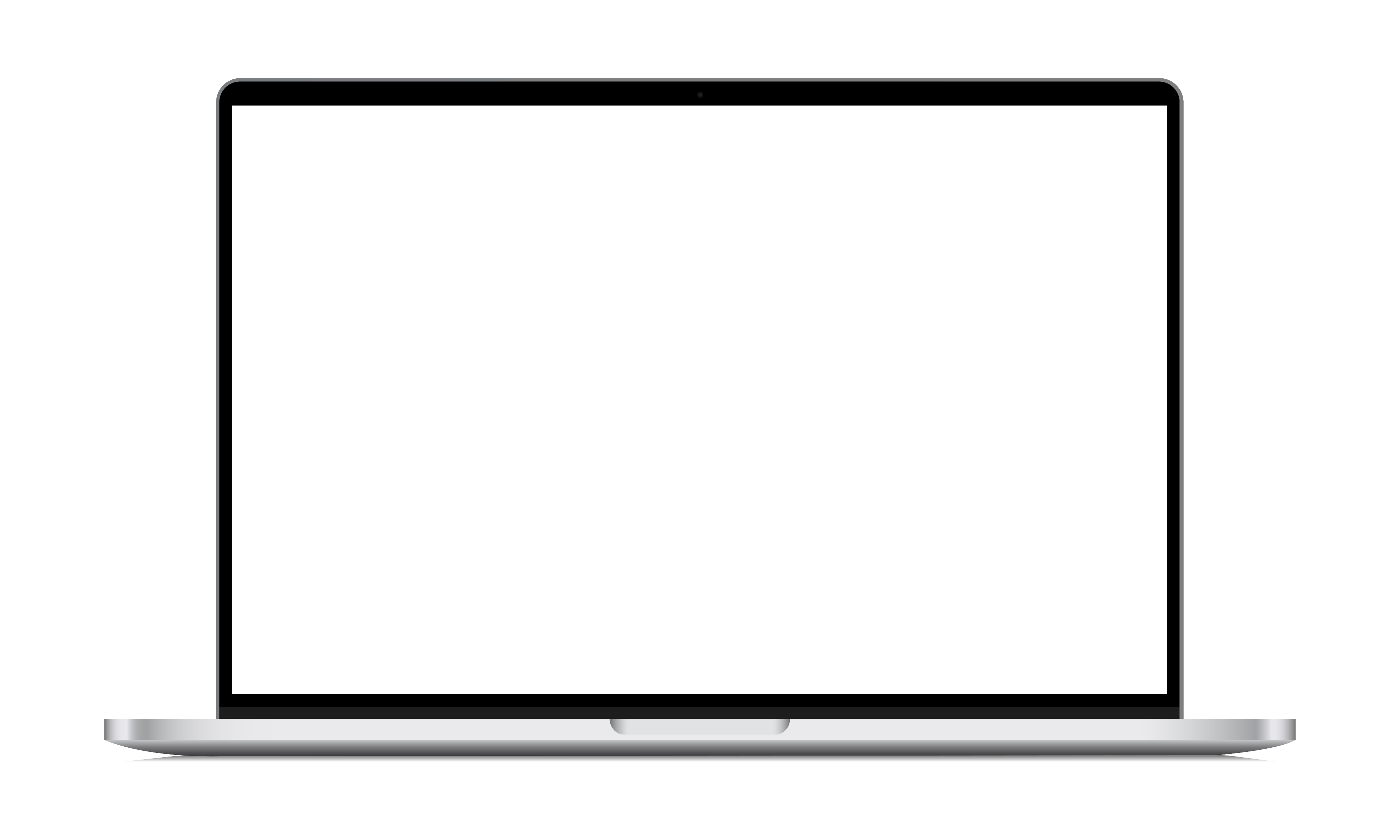 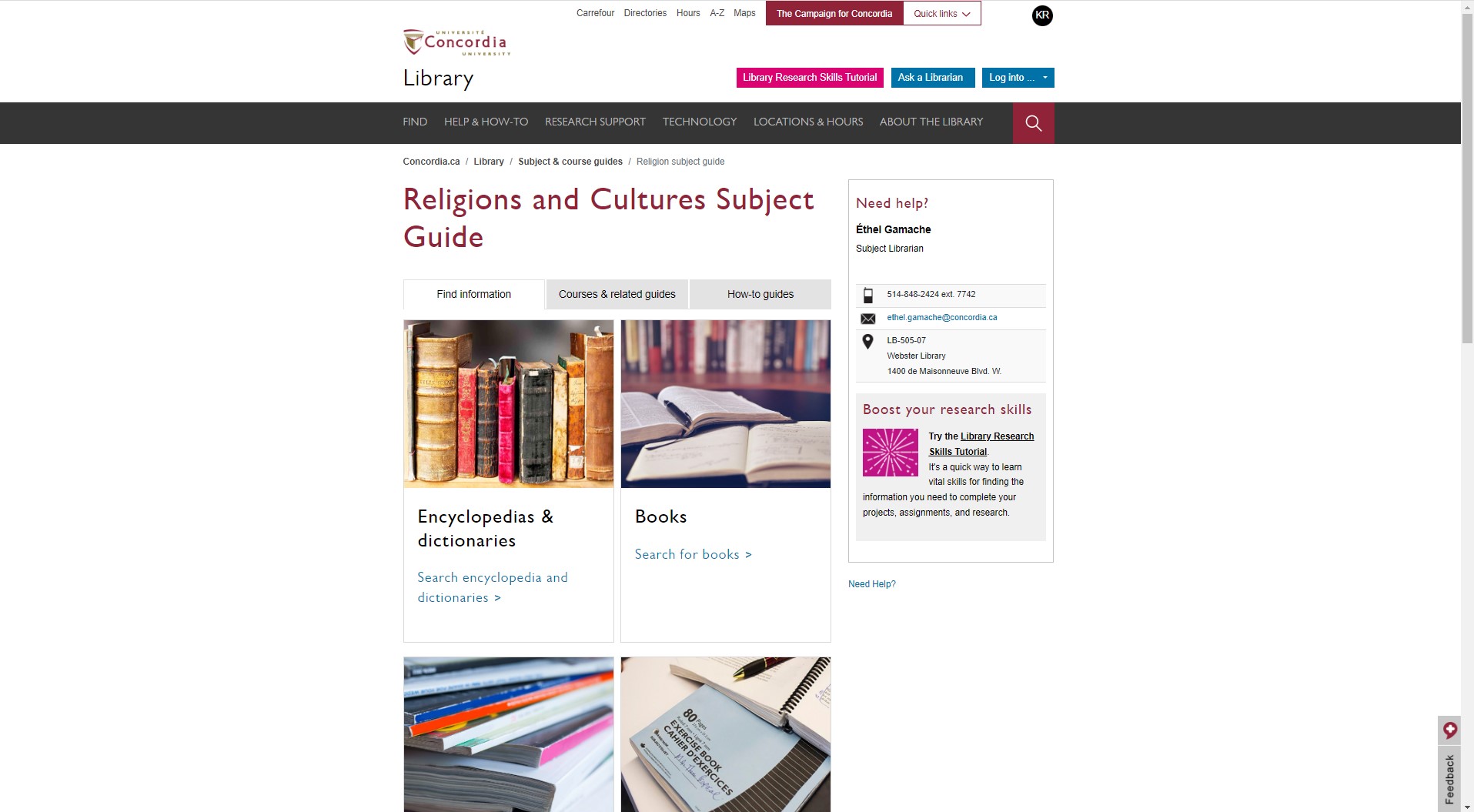 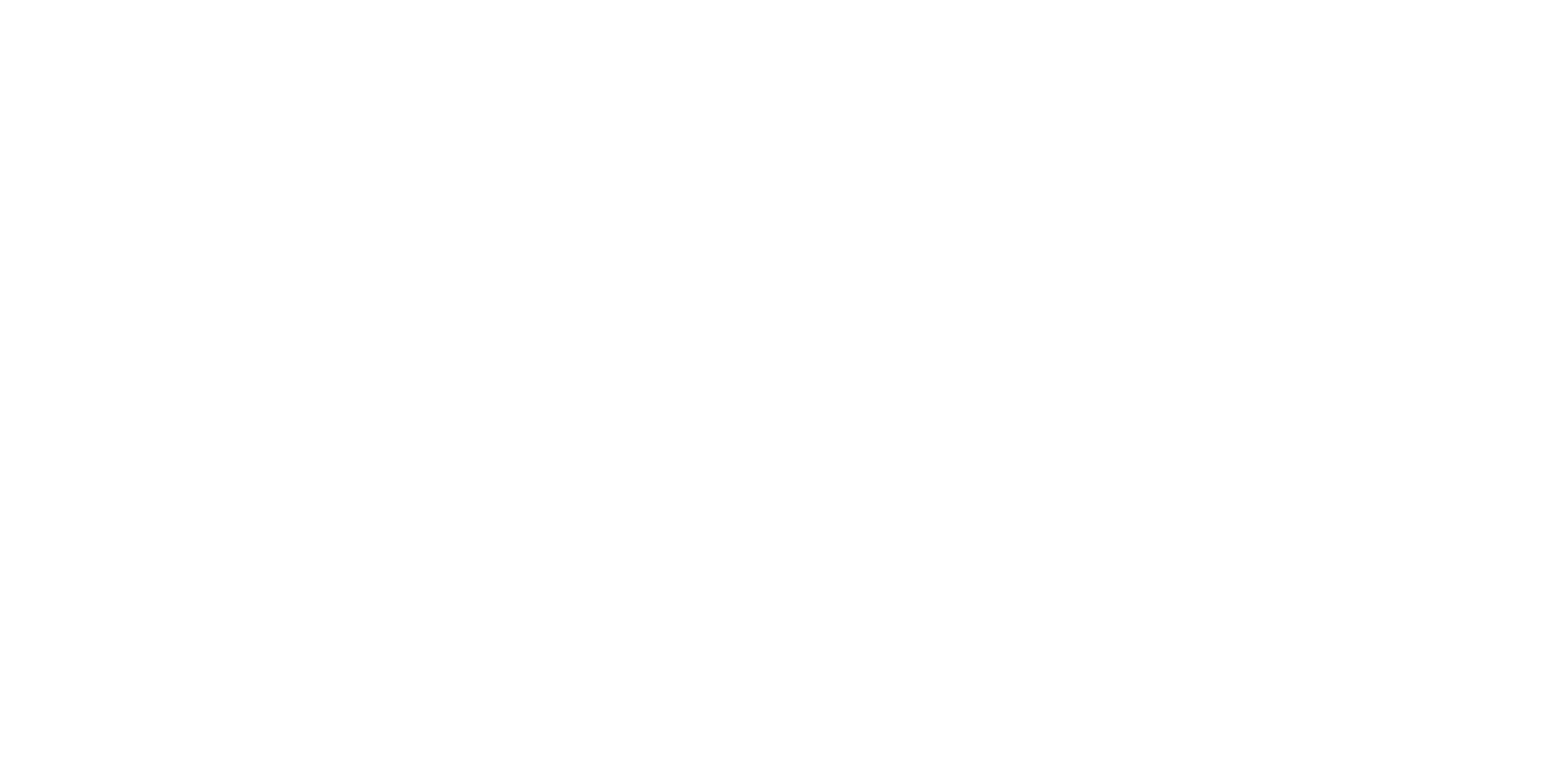 HOW TO FIND AND ACCESS RESOURCESUSING SOFIA, THE DISCOVERY TOOL
Sofia Discovery Took Advanced Search
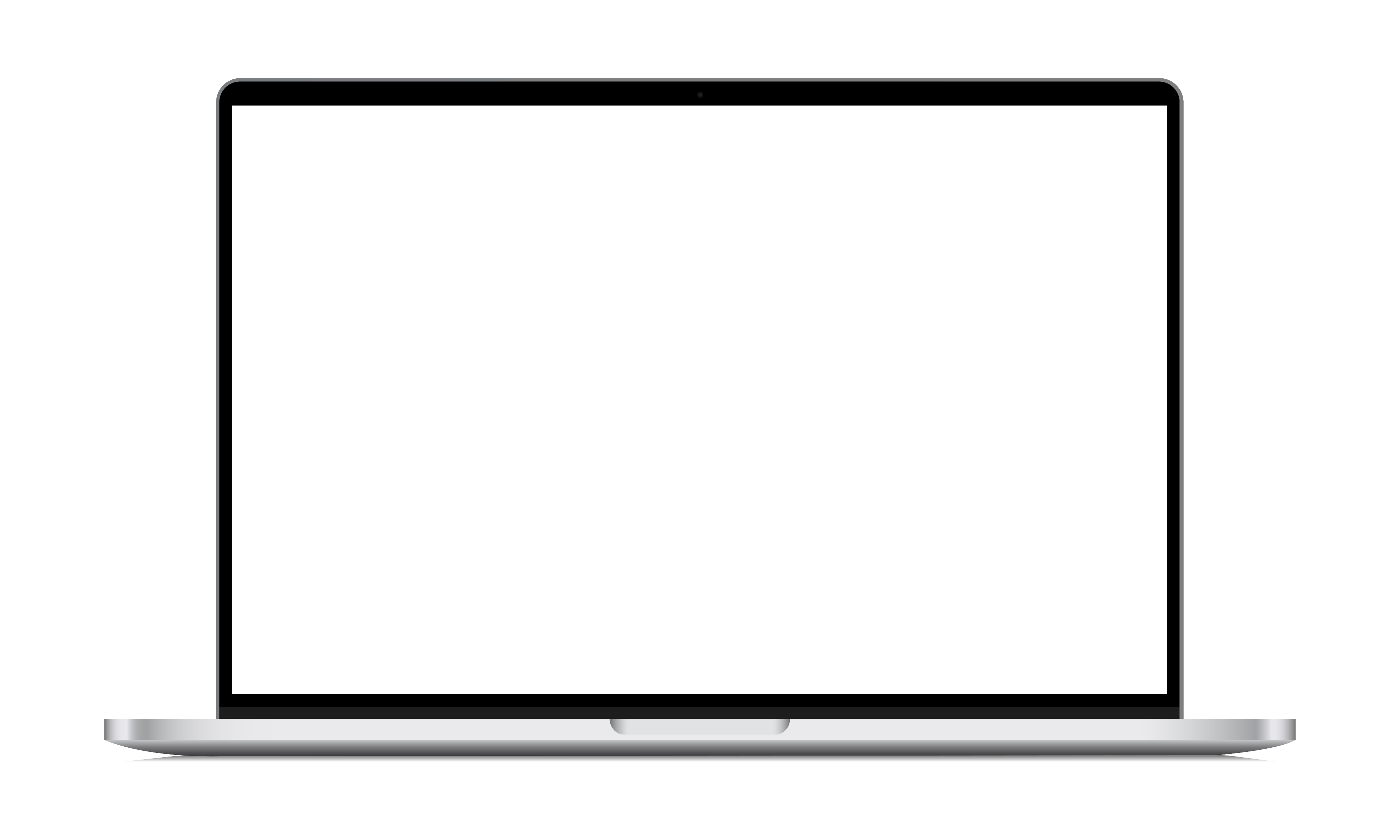 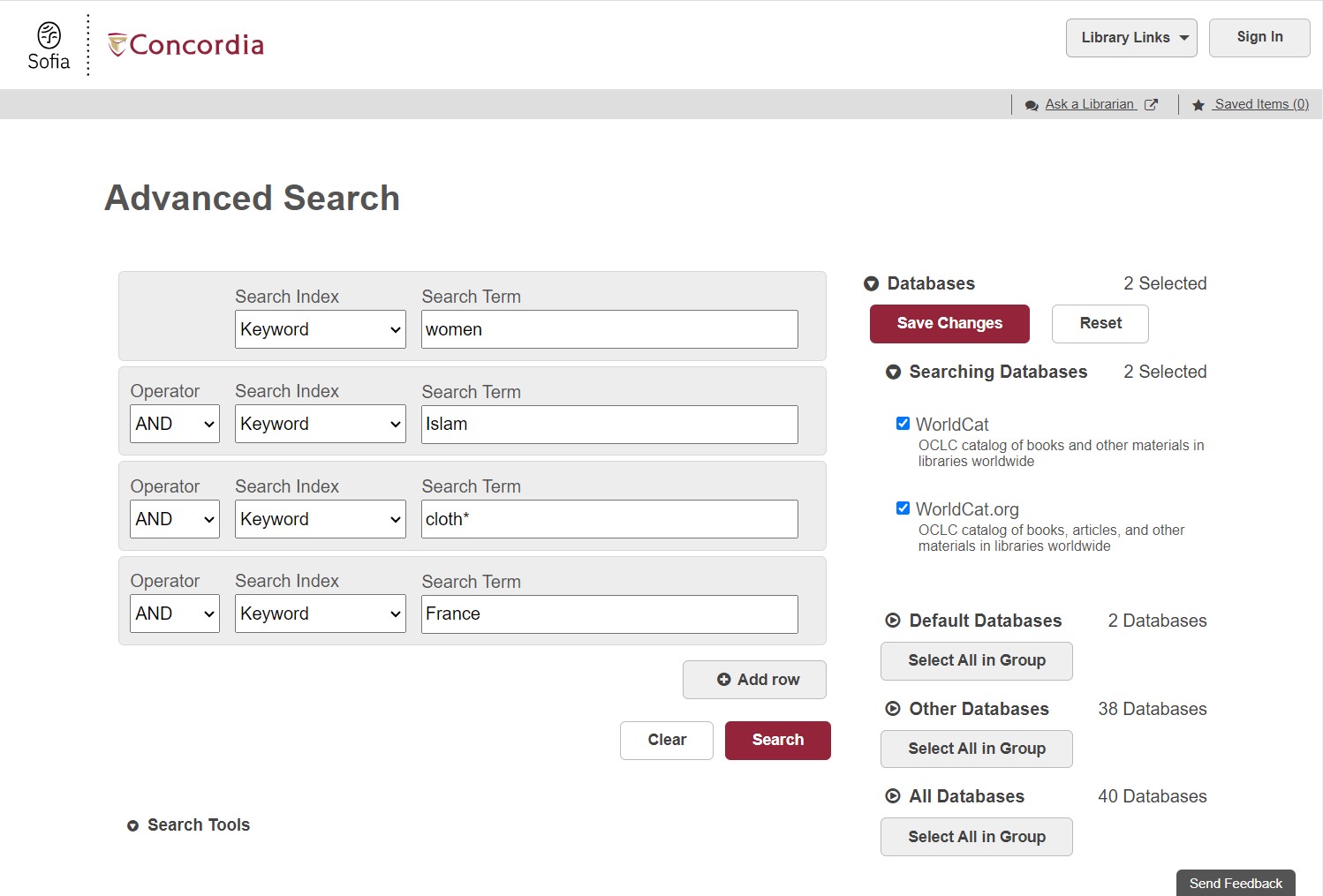 Sofia Discovery Tool search limiters
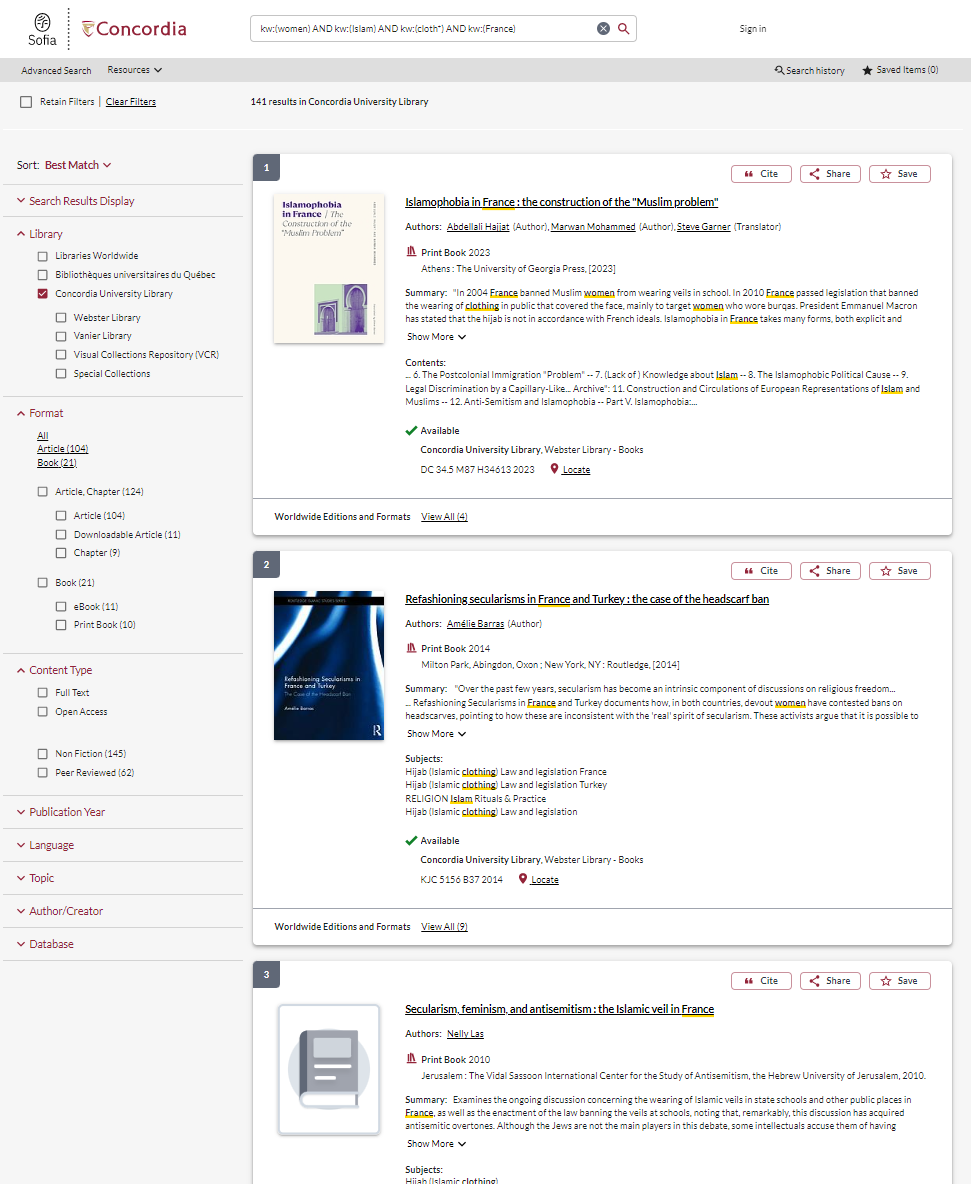 Sofia Discovery Tool Hold Request
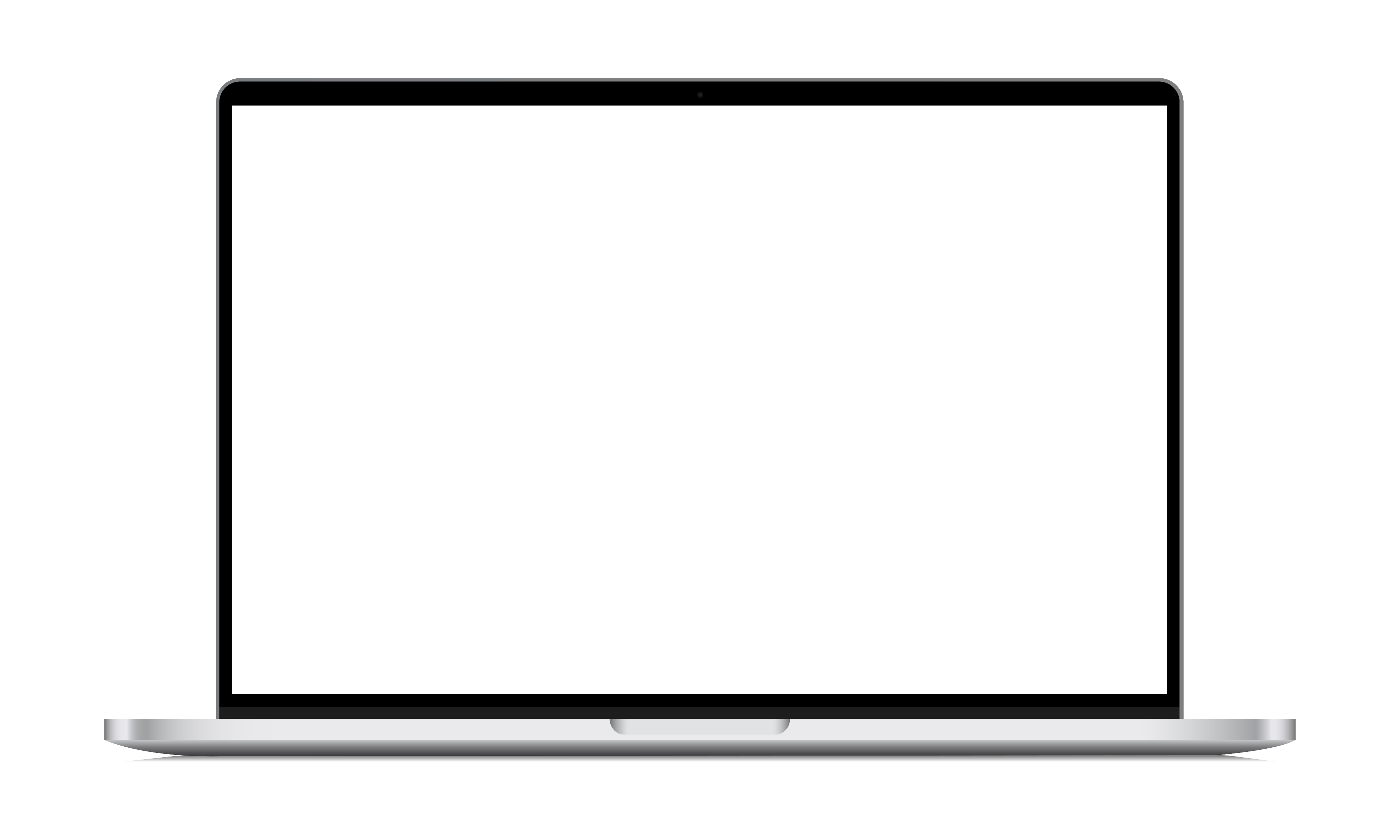 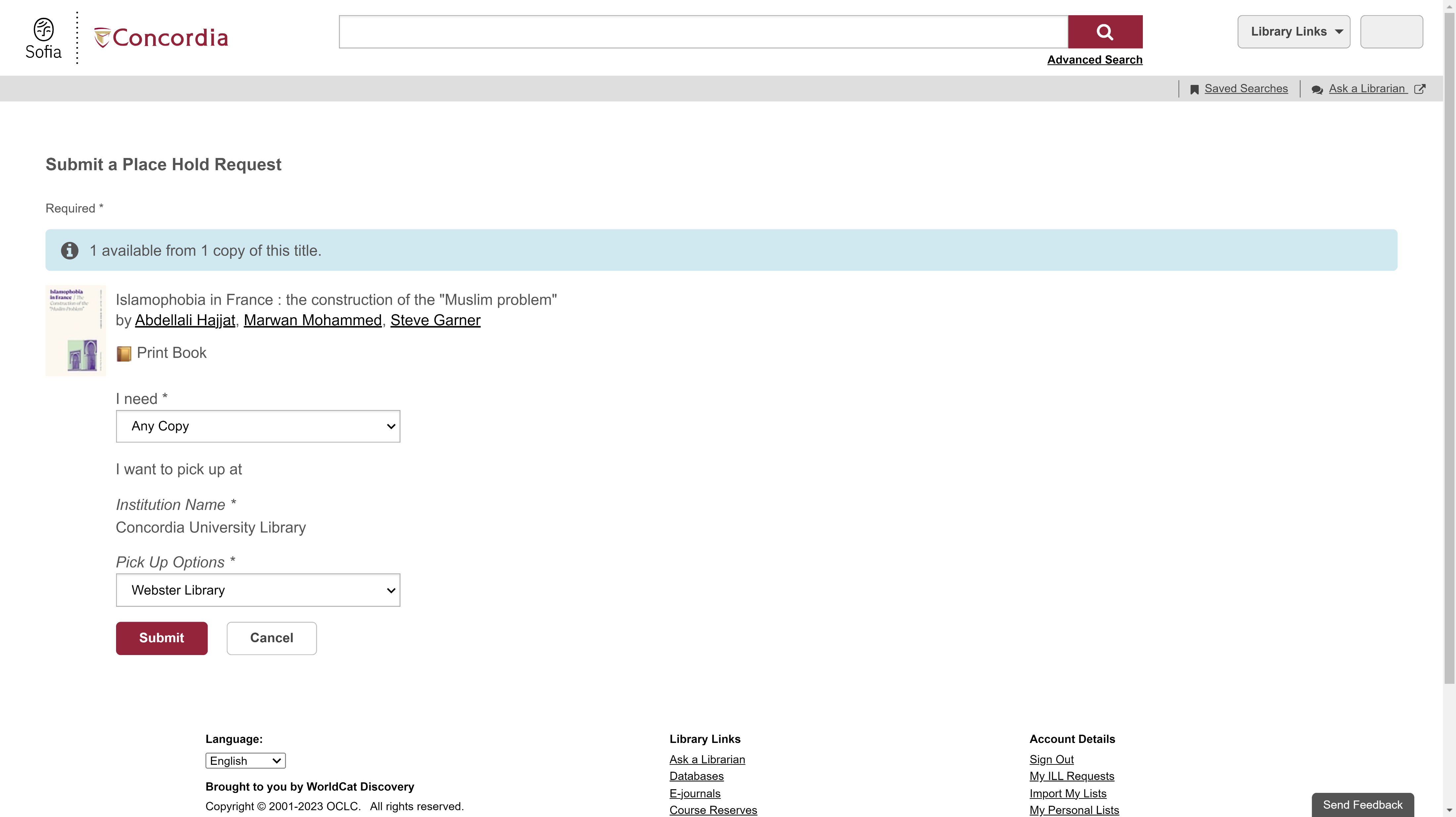 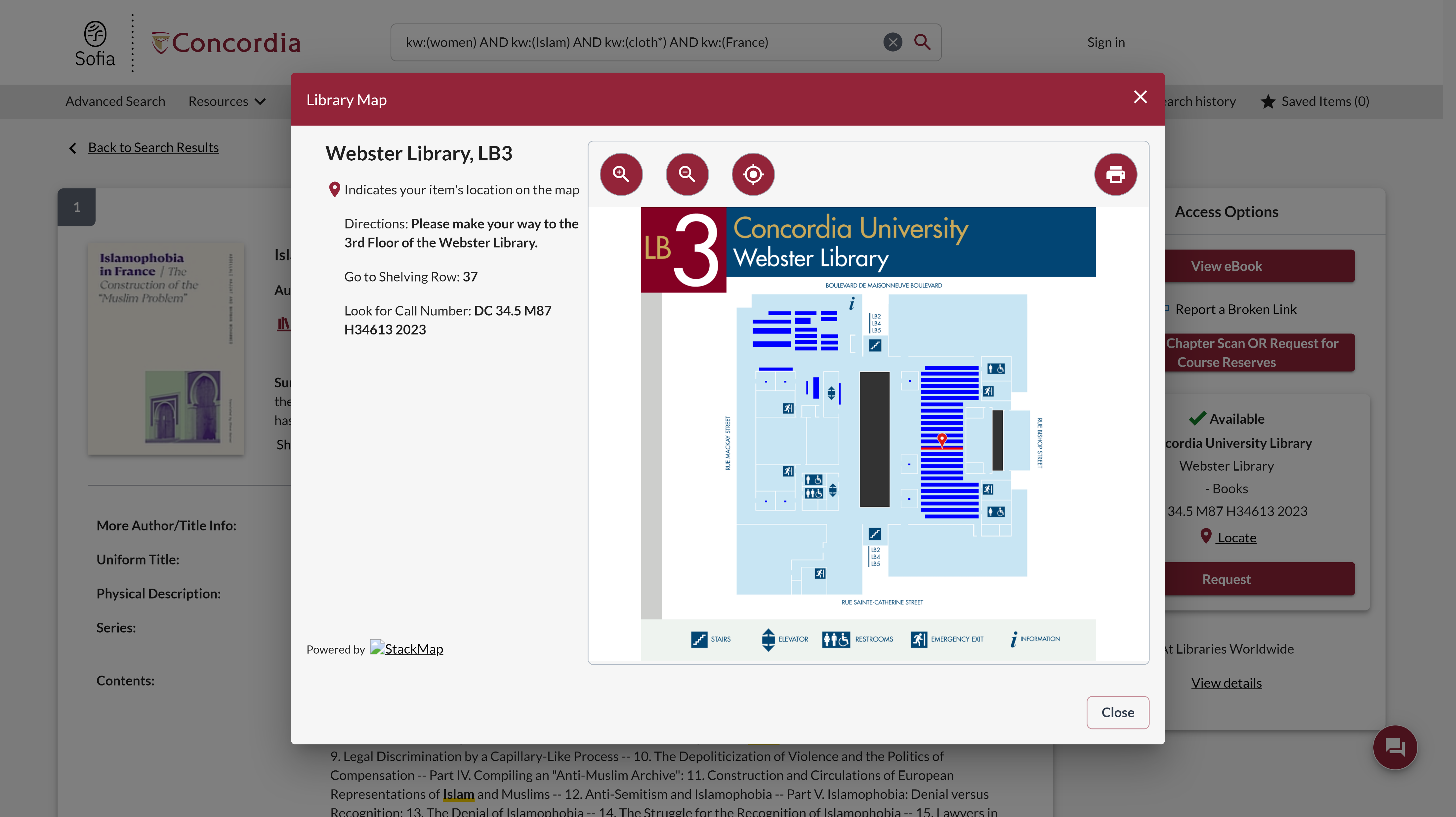 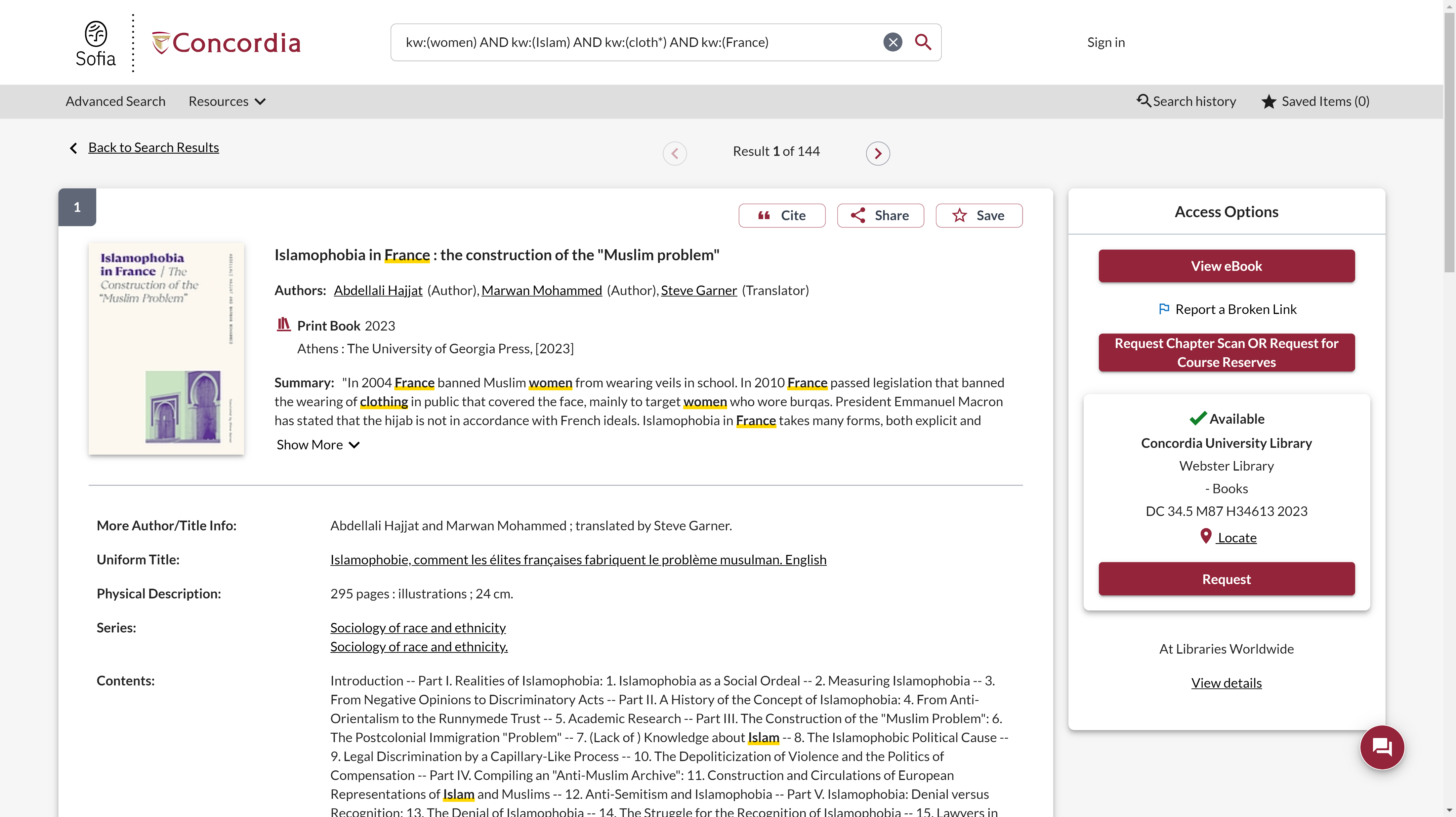 Sofia Live demonstration
gay OR LGBTIQA2+ OR sexual minority AND Indonesia
[Speaker Notes: LC subject headings]
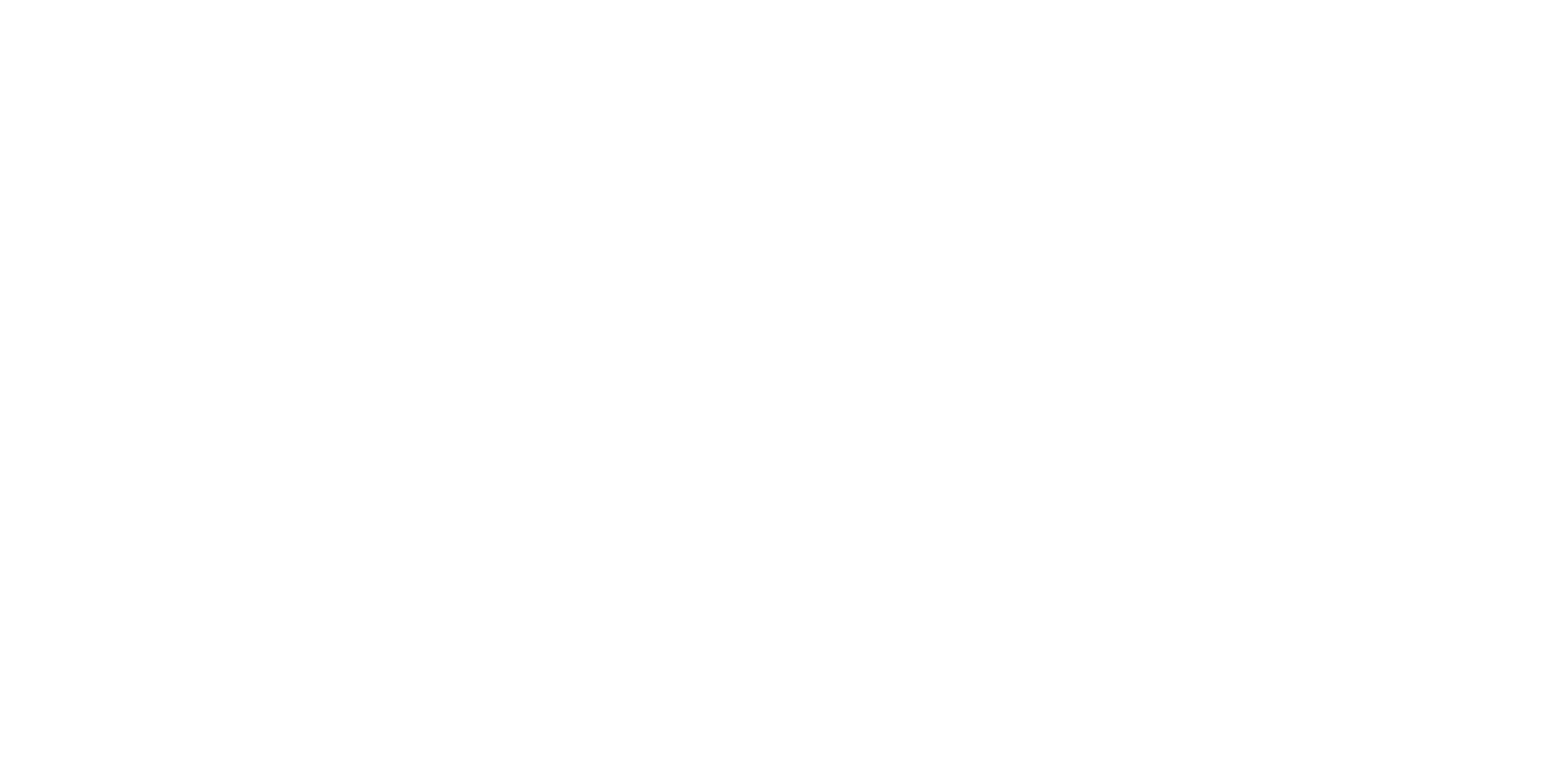 USING INTERLIBRARY LOANWITHIN SOFIA
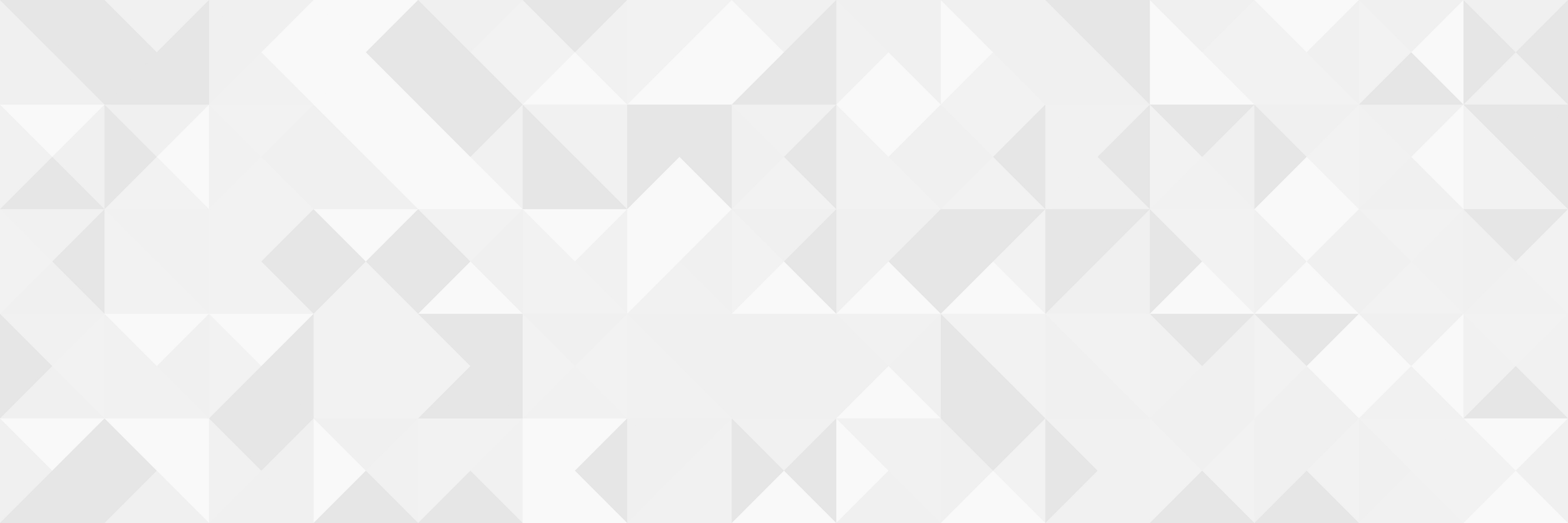 ILL requests are made directly in the Sofia Discovery tool:
“Request via Interlibrary Loan” button 
Form available under the “Requests” tab in "My Account".
What is the new Interlibrary Loans (ILL) service?
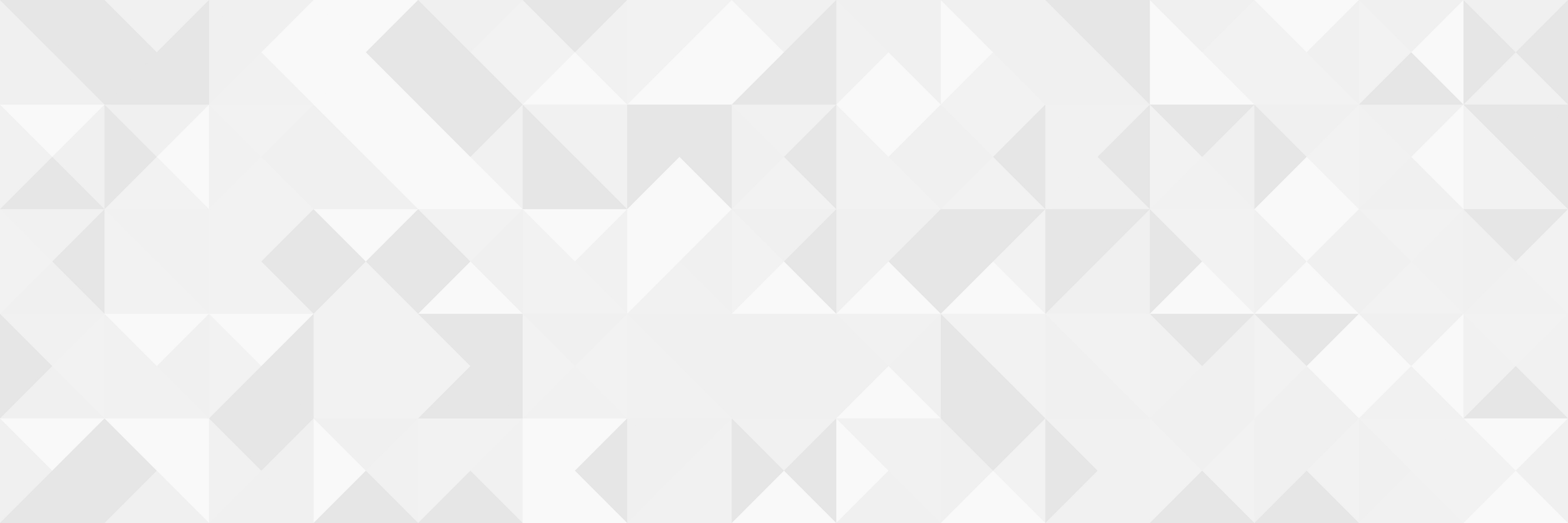 Book chapter and journal article scans from Concordia’s print collection can now be requested and tracked in Sofia. 

Look for the “Chapter Scan” button in the Access Options panel.
Concordia article/chapter scan & deliver service
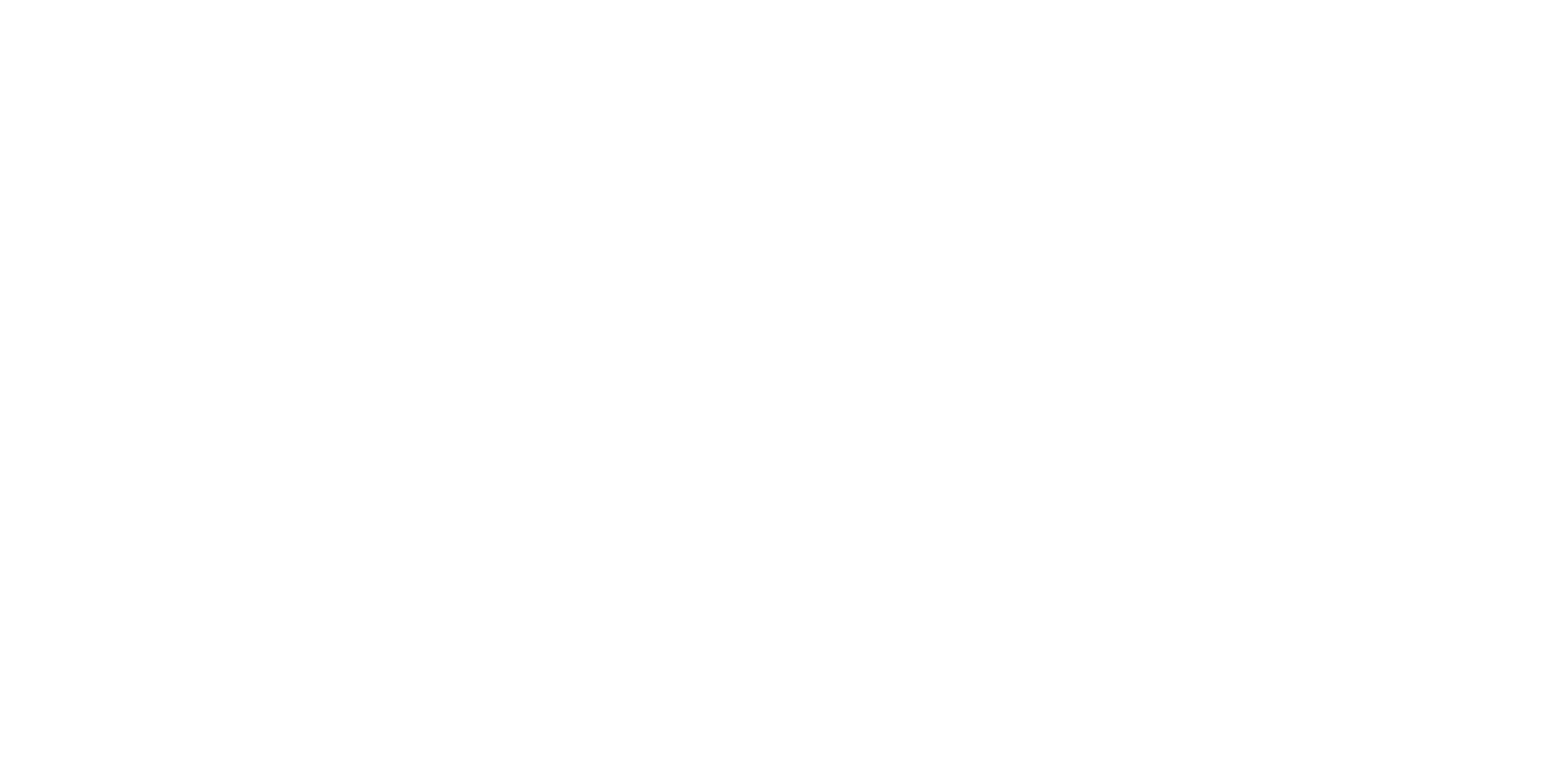 EXAMPLE
REQUEST A BOOKVIA INTERLIBRARY LOAN
Sofia Discovery Tool request via Interlibrary loan
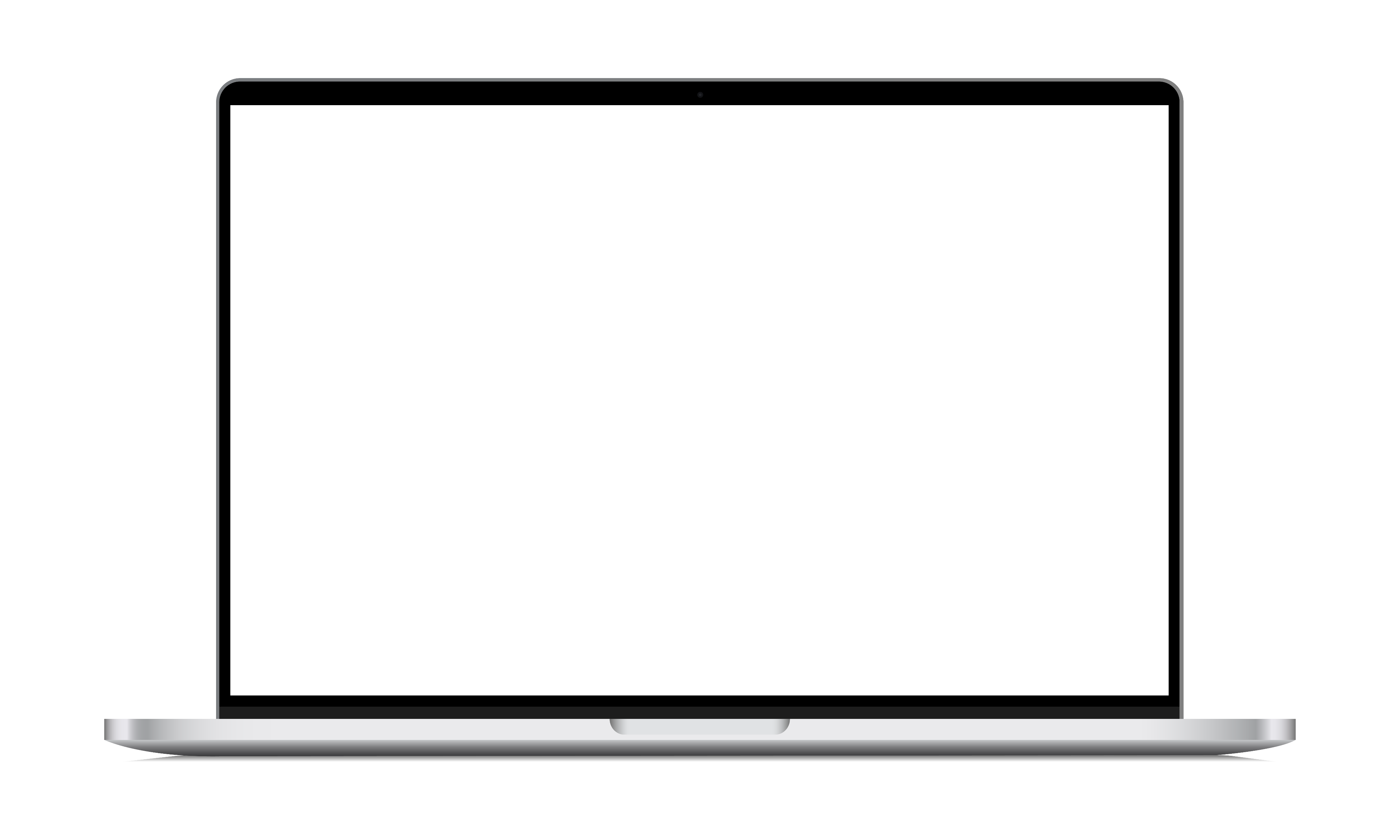 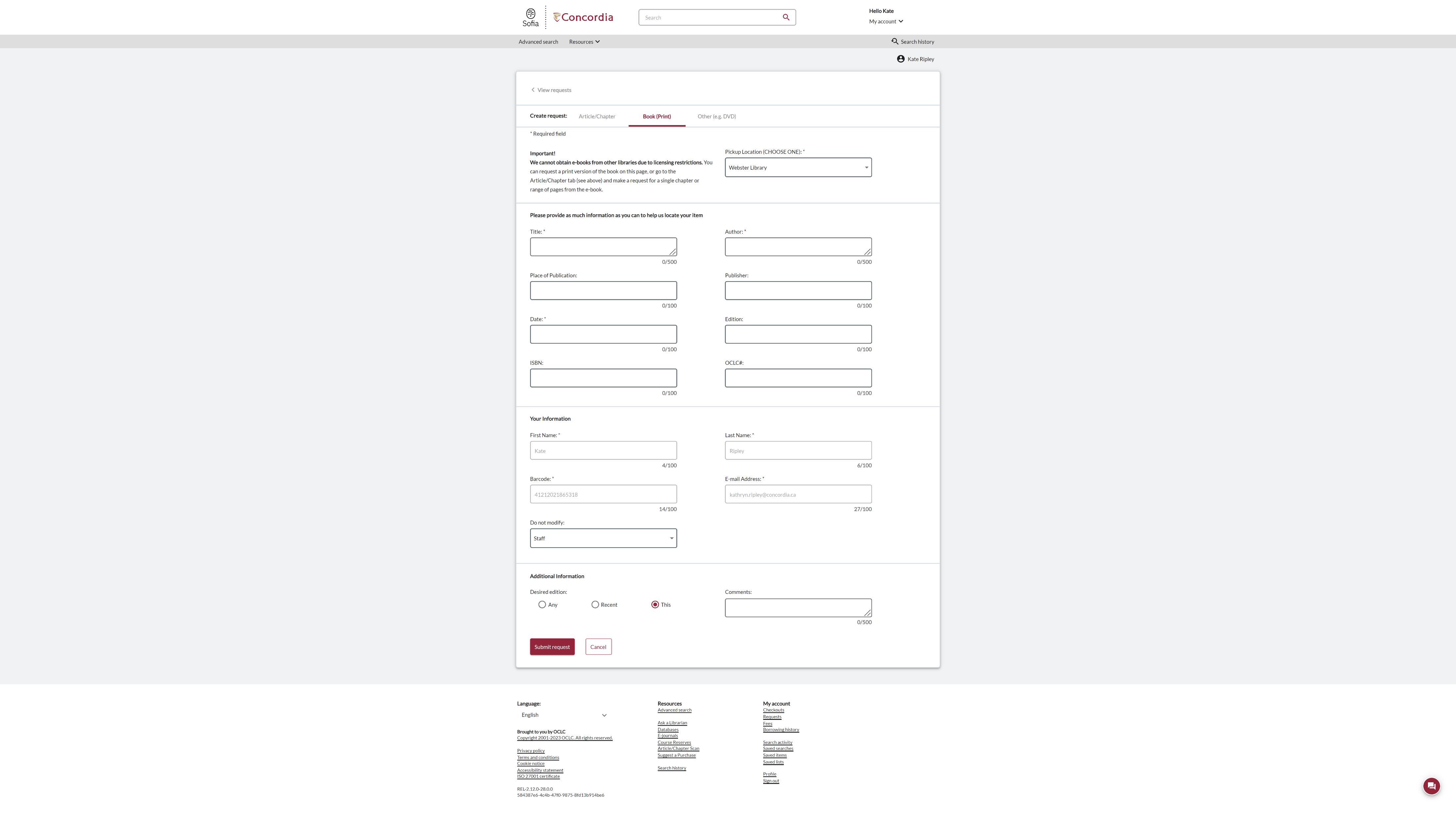 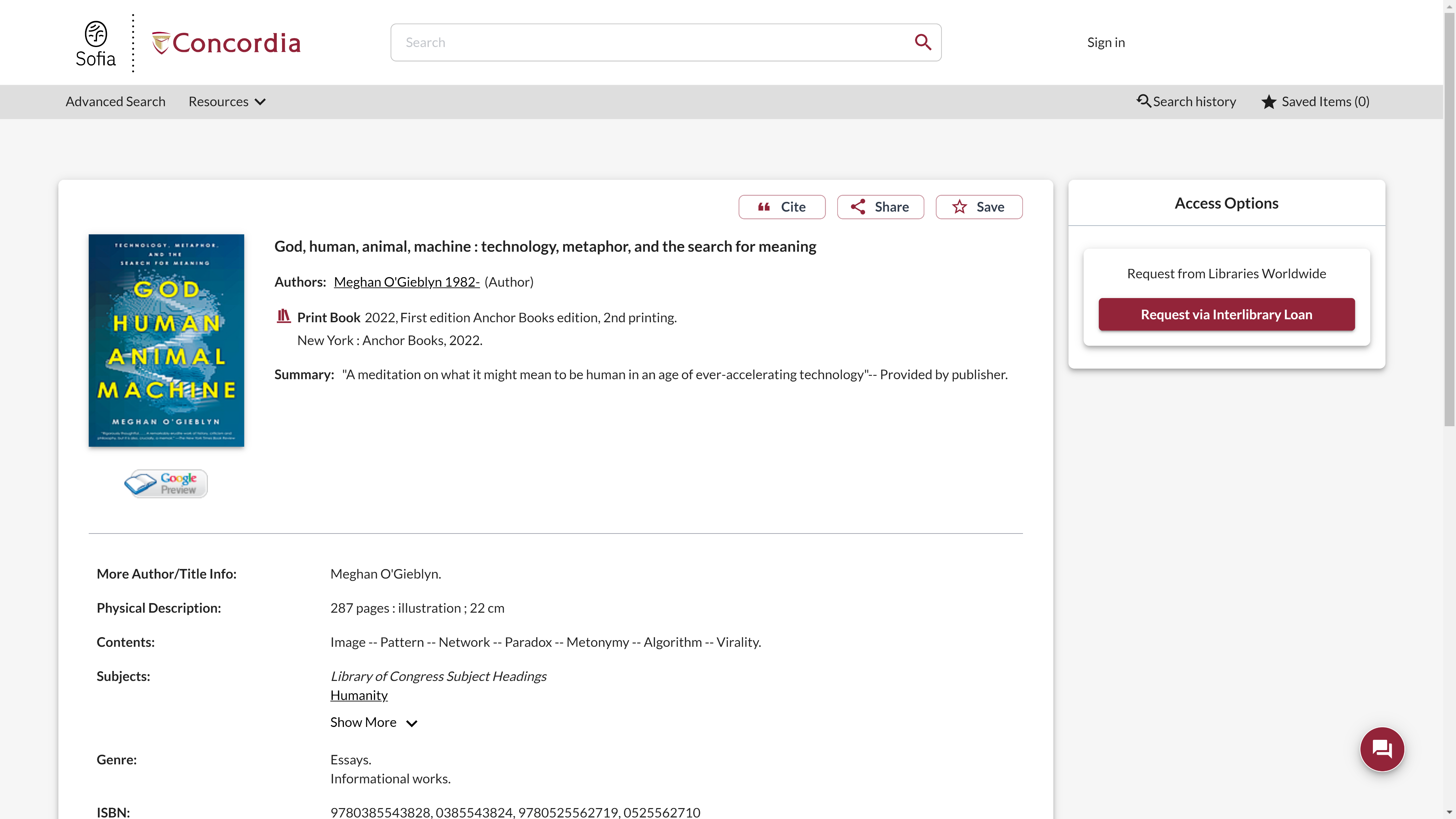 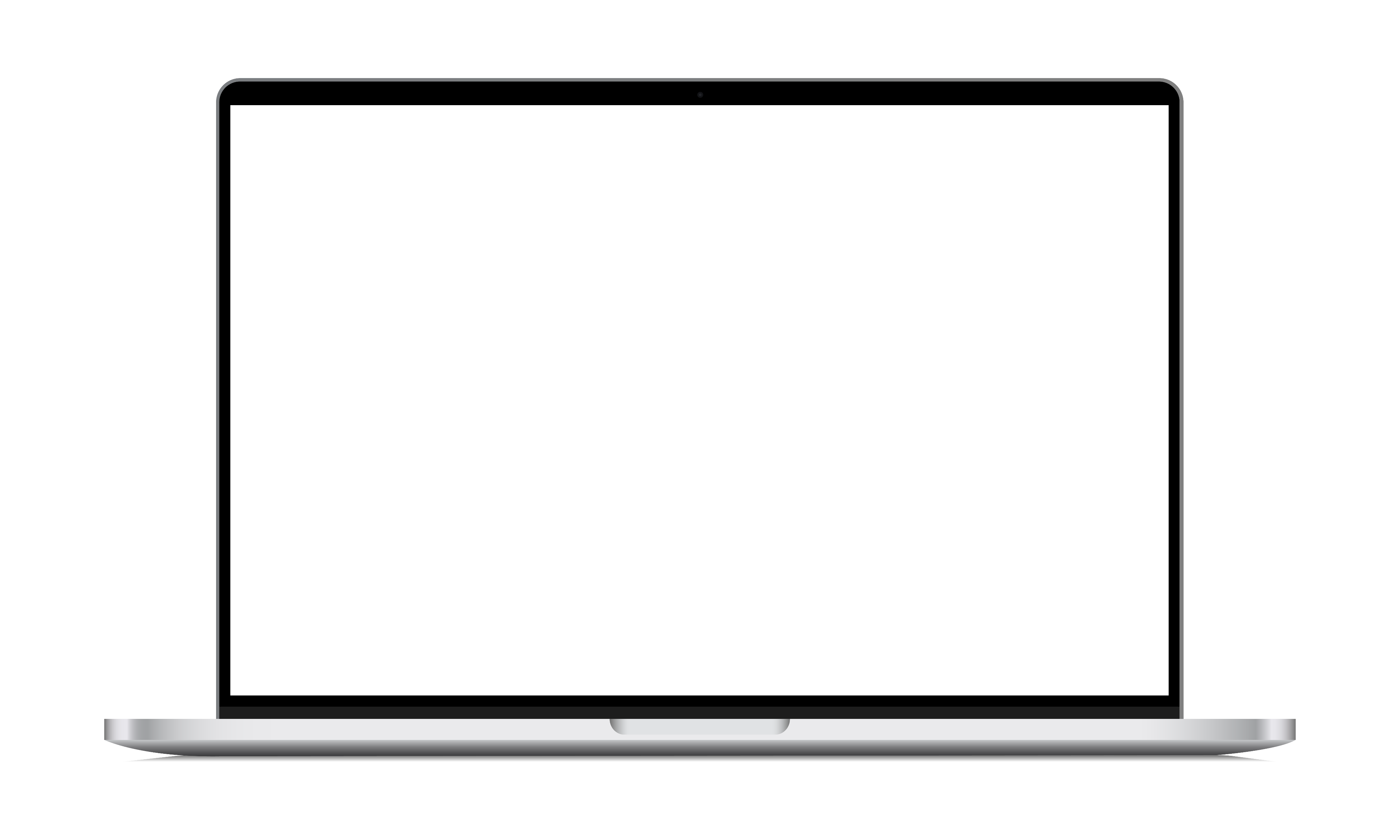 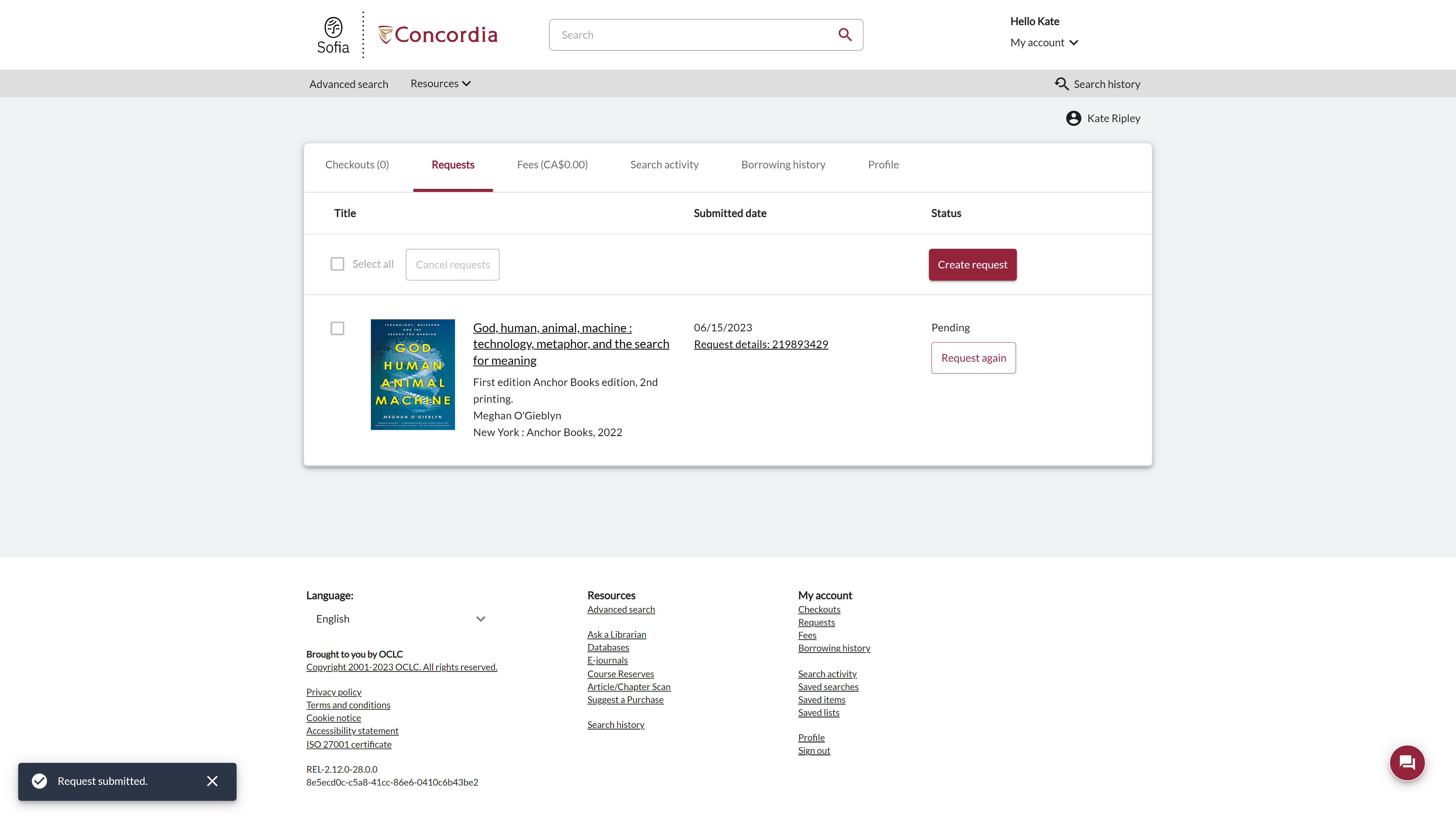 Check the status of your request under the "Requests" tab.
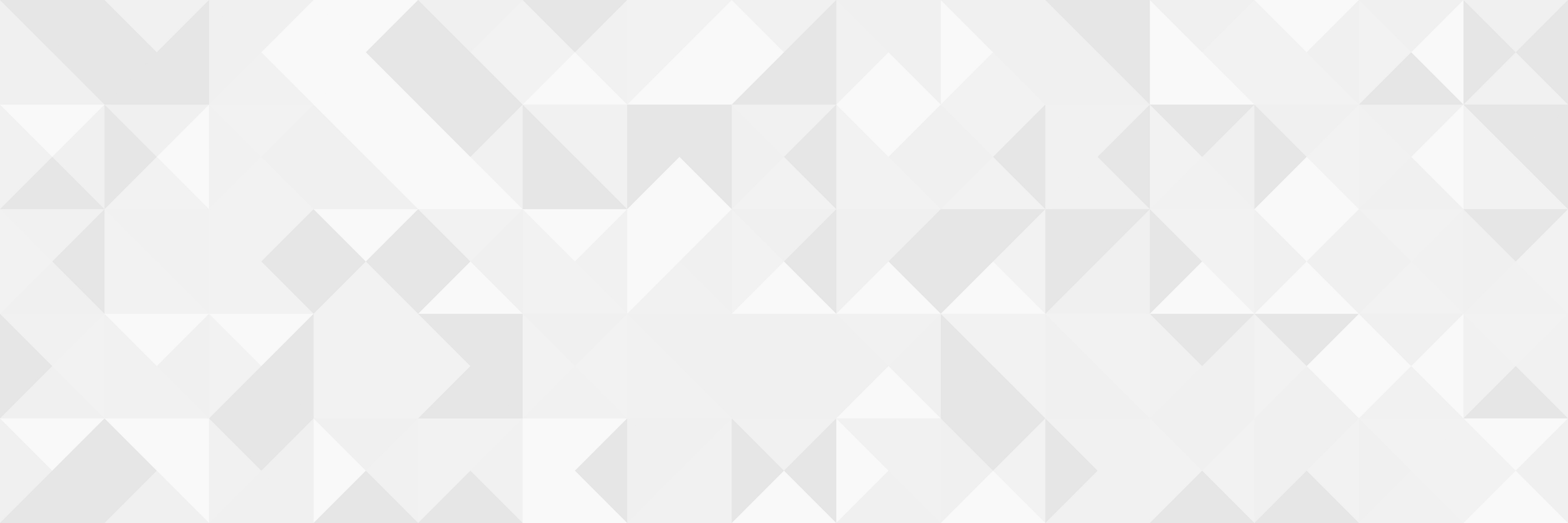 You will receive email notifications when your ILL request is available for pickup or download. 

Physical items can be picked up at the Circulation/Loans desks at either Vanier or Webster Library. 

ILL requests can be borrowed for 30 days, with up to 4 automatic renewals, or until item is recalled.
AboutInterlibrary loan
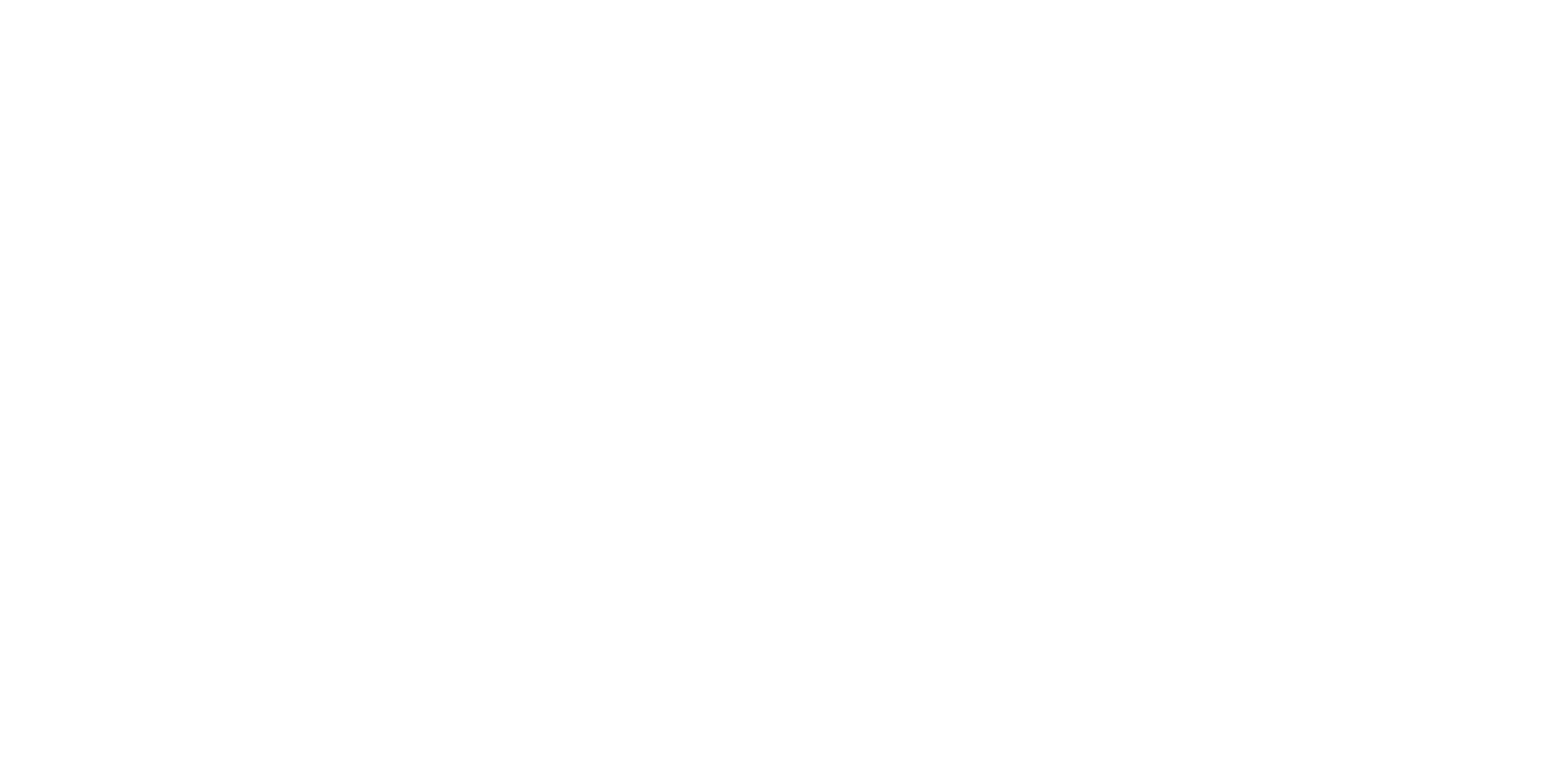 EXAMPLE
REQUEST A BOOKBLANK FORM
Create an Interlibrary Loan request
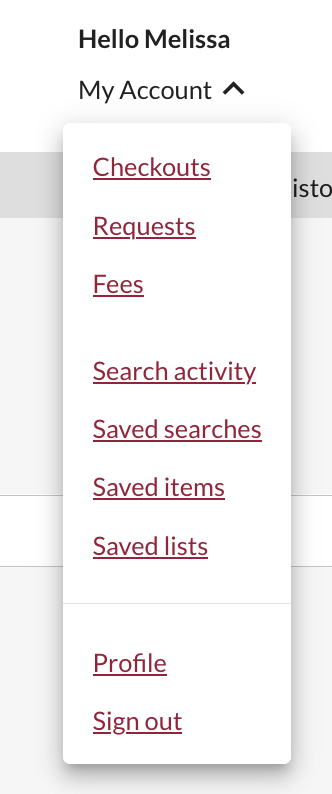 Sign in to "My Account" and select "Requests".
Click on "Create request".
Sofia Discovery Tool – request a book form
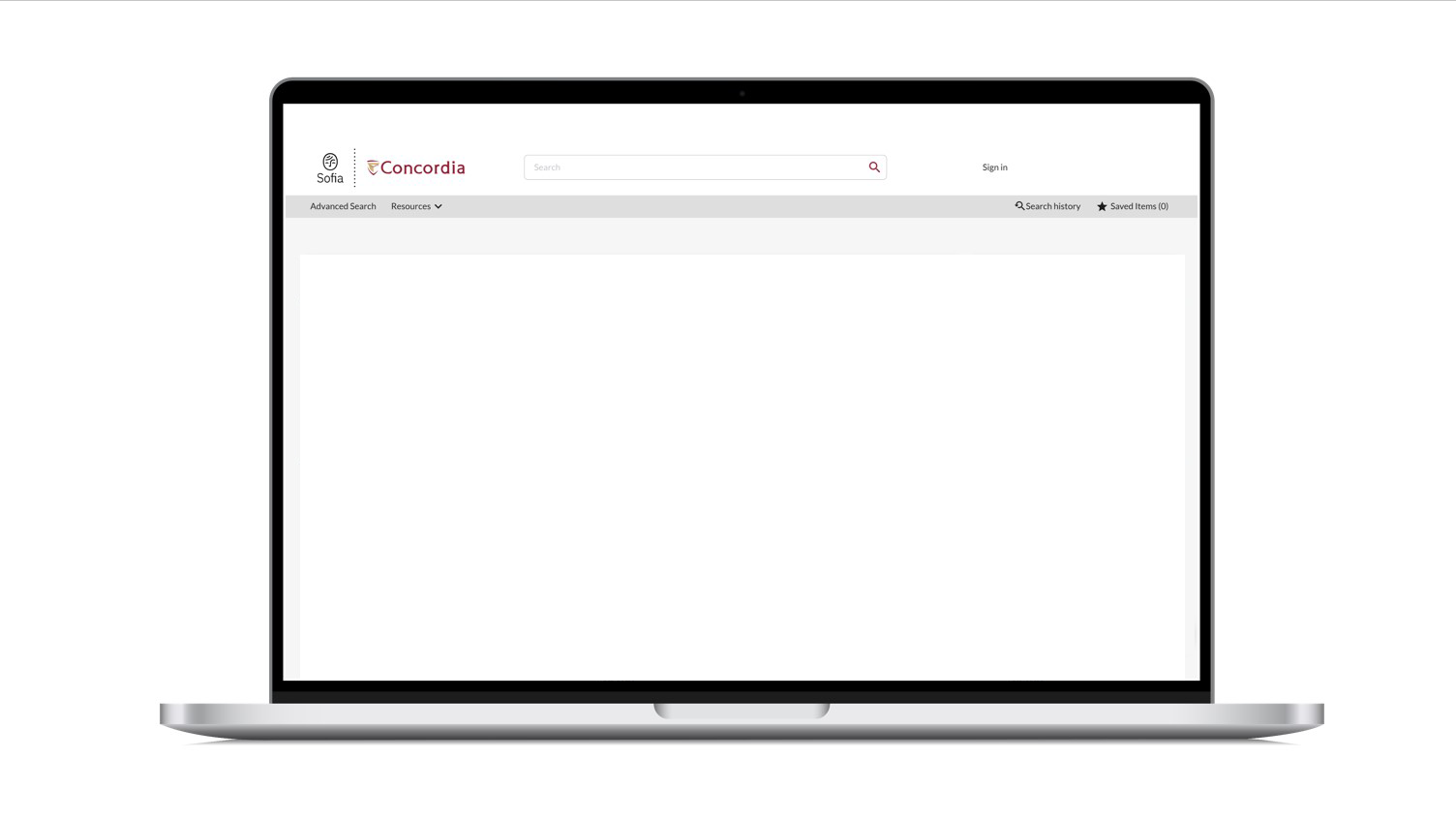 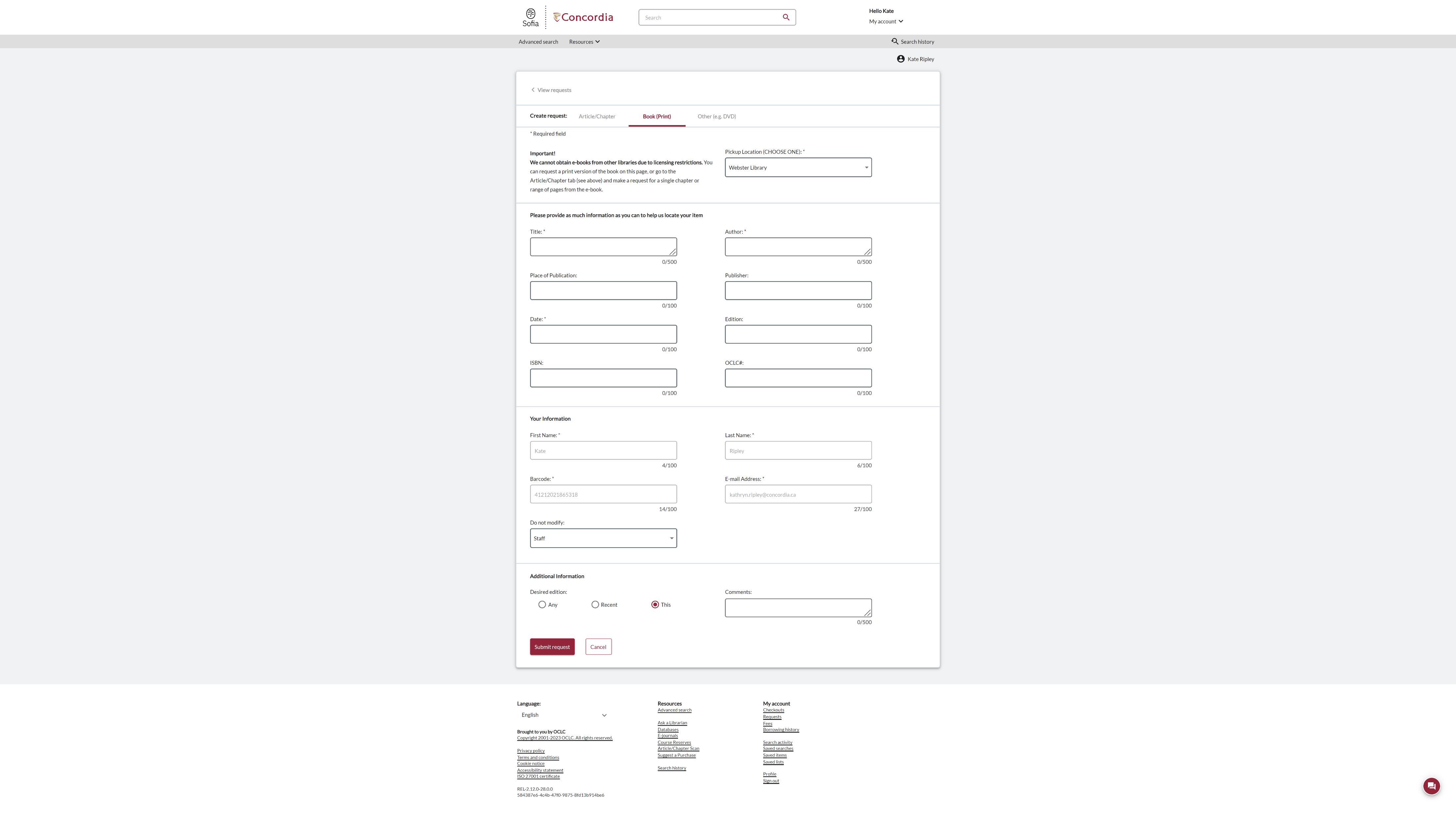 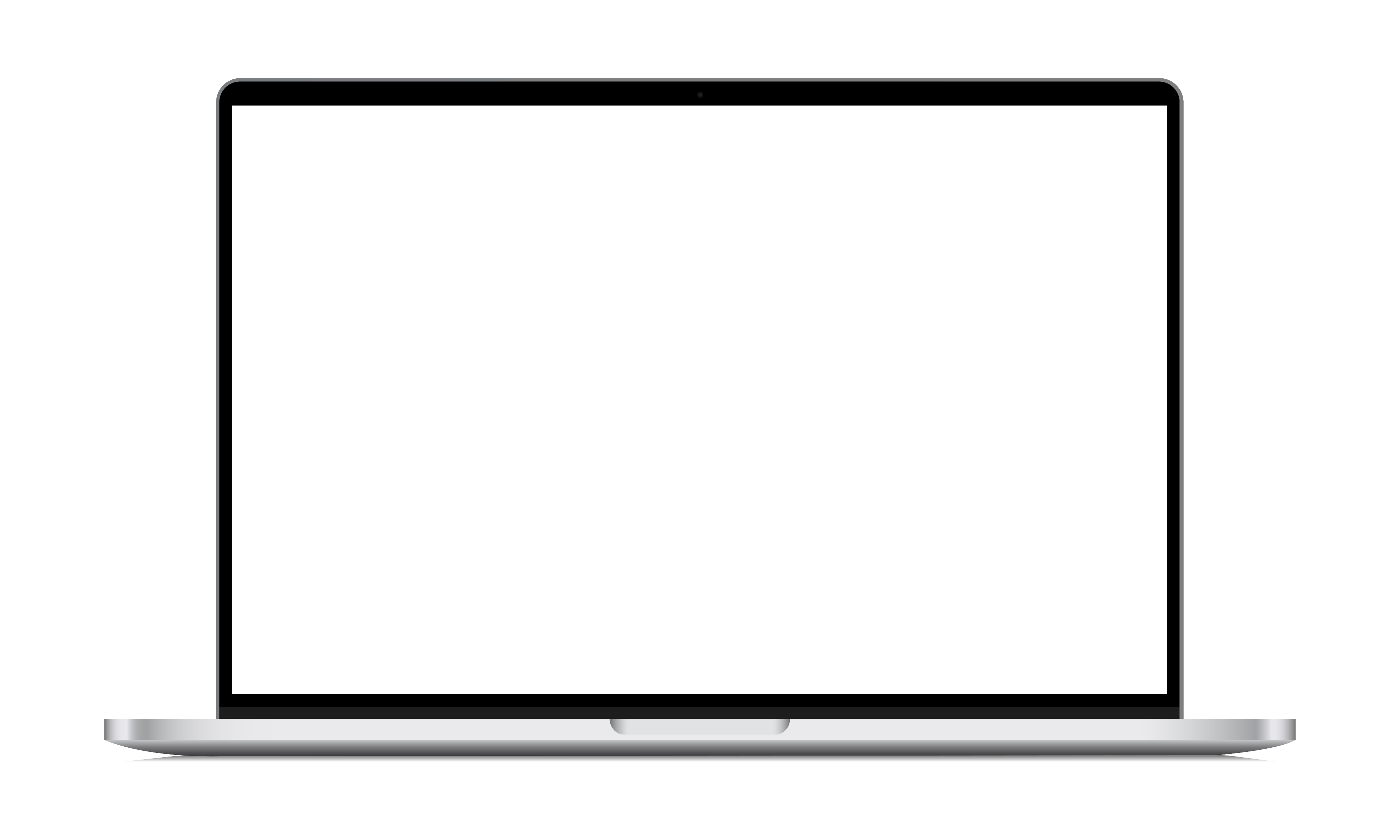 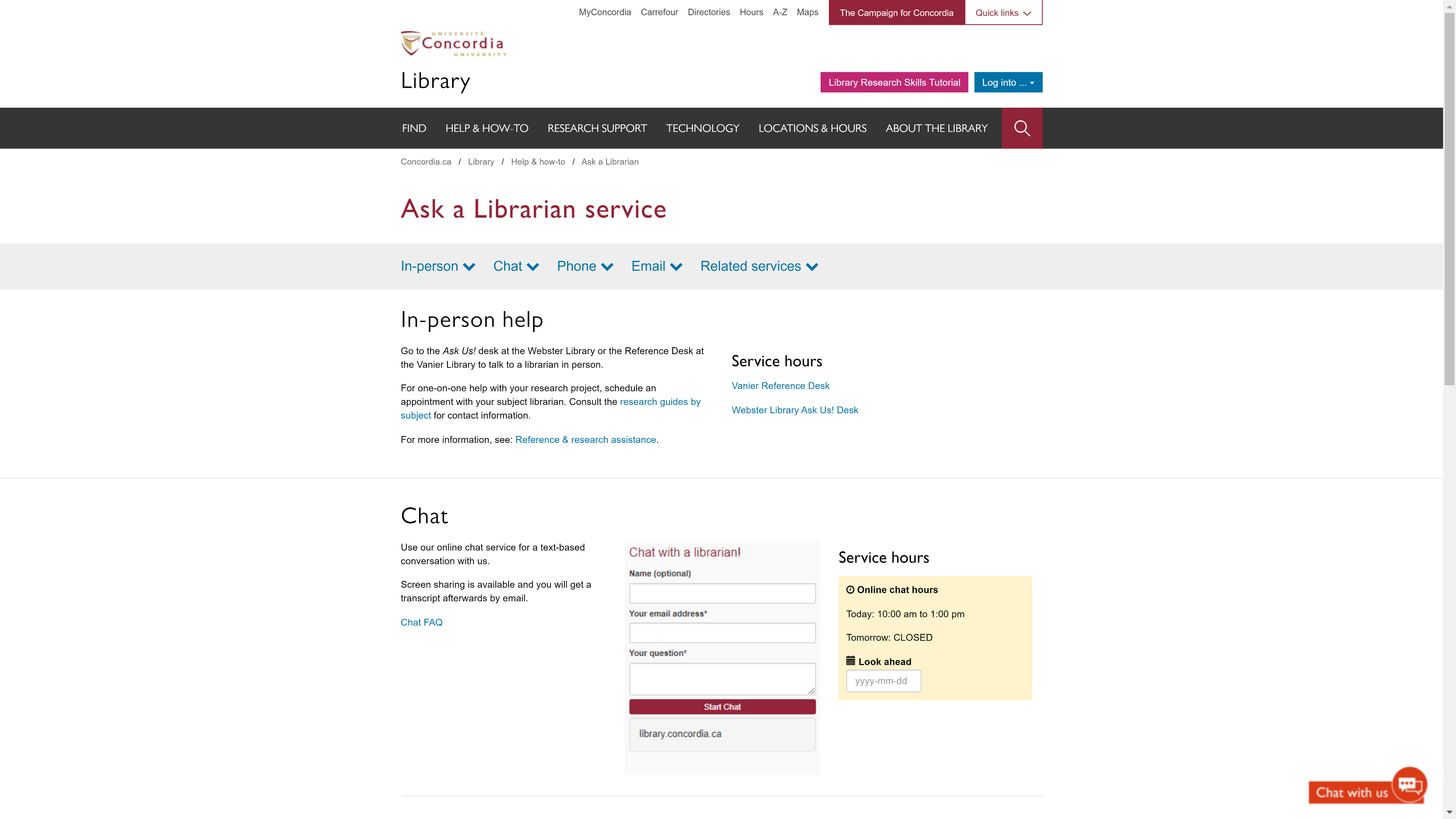 If you have any difficulty finding a document, reach out!
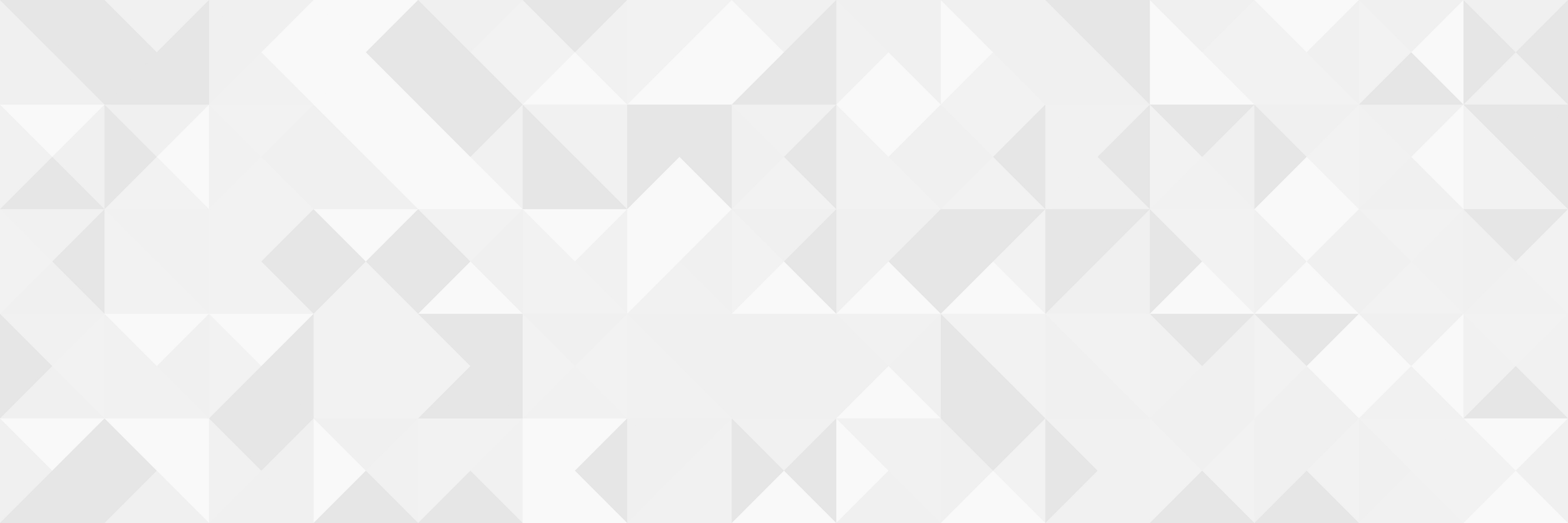 Scott, Joan Wallach. 2007. The Politics of the Veil. Public Square Book Series. Princeton, NJ: Princeton University Press.

Hoel, N., & Shaikh, S. (2007). Veiling, secularism and islamism: gender constructions in France and iran. Journal for the Study of Religion, 20(1), 111–129.
What would you do to find this?
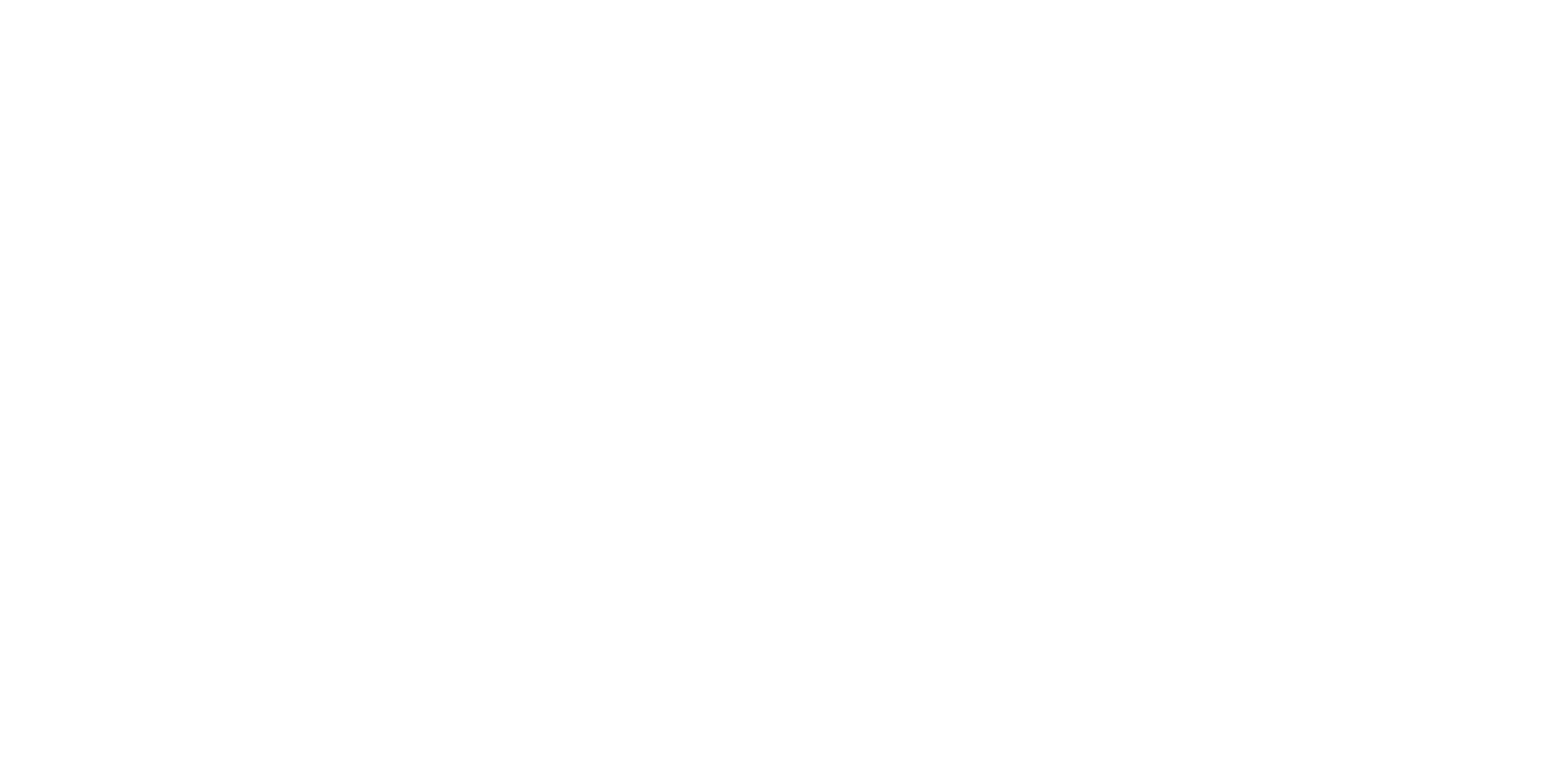 SEARCHING FOR ARTICLES WITHGOOGLE SCHOLAR AND THE DATABASE ACADEMIC SEARCH COMPLETE
What is the difference?
Google scholar
Library databases
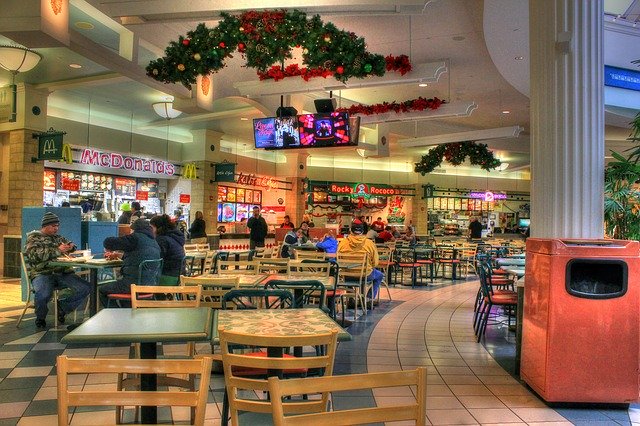 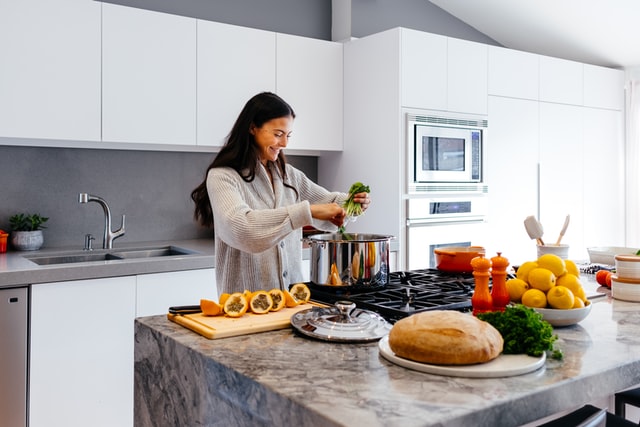 Depth | Quality | Thorough
Volume | Quantity | Quick
Left image: Yinan Chen, Dining Court, public domain, https://pixabay.com/photos/dining-court-shopping-mall-corridor-347314/
Right image: Jason Briscoe, Cooking, public domain, https://unsplash.com/photos/VBsG1VOgLIU
Where should you search?
Library Discovery Tool
Academic Search Complete
(Library Database)
Google Scholar
Eureka.cc
(Library Database)
Grey literature (e.g. government documents, NGO reports, working papers, newsletters, preprints)
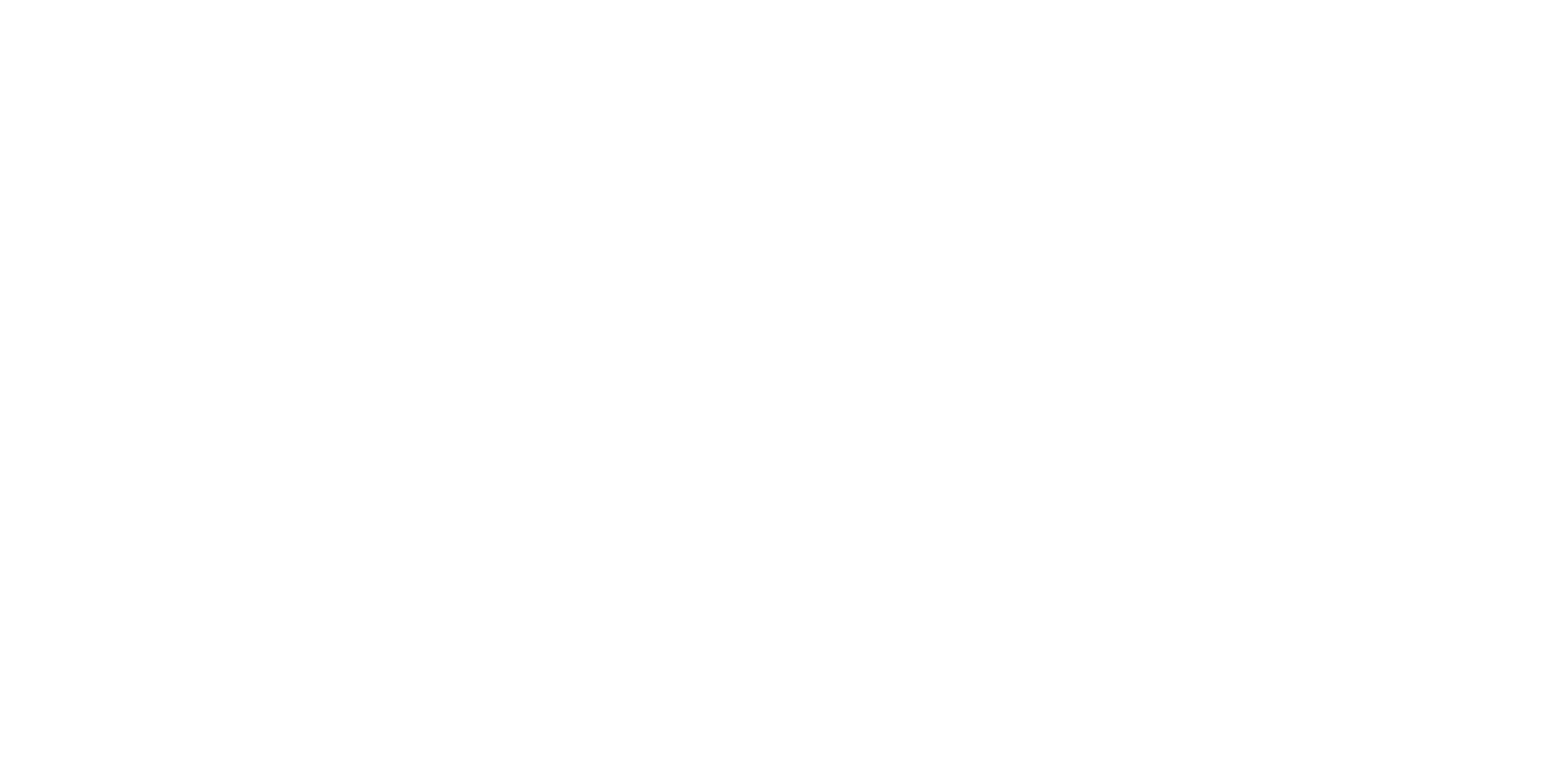 HOW TO FIND AND ACCESS RESOURCESUSING GOOGLE SCHOLAR
Searching in Google Scholar
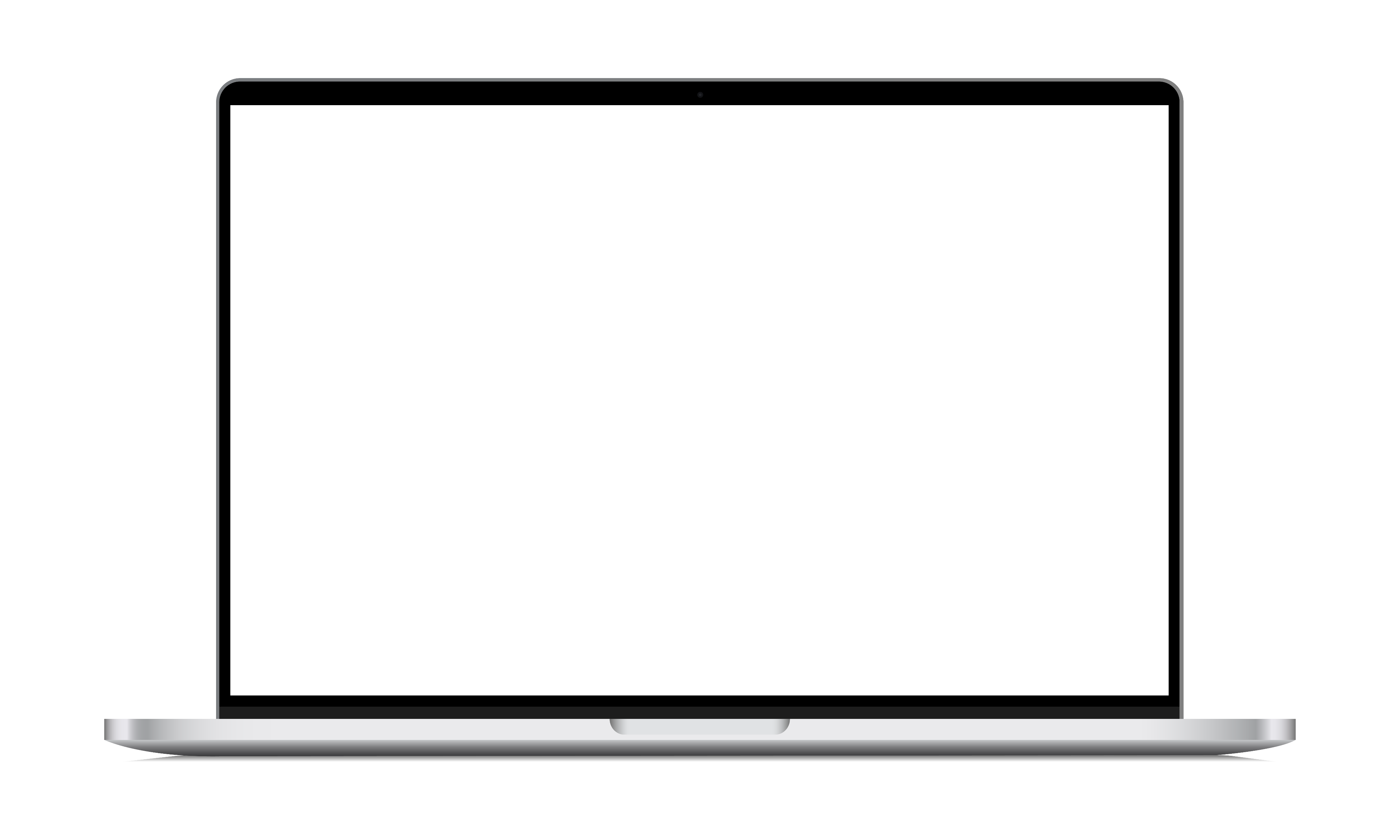 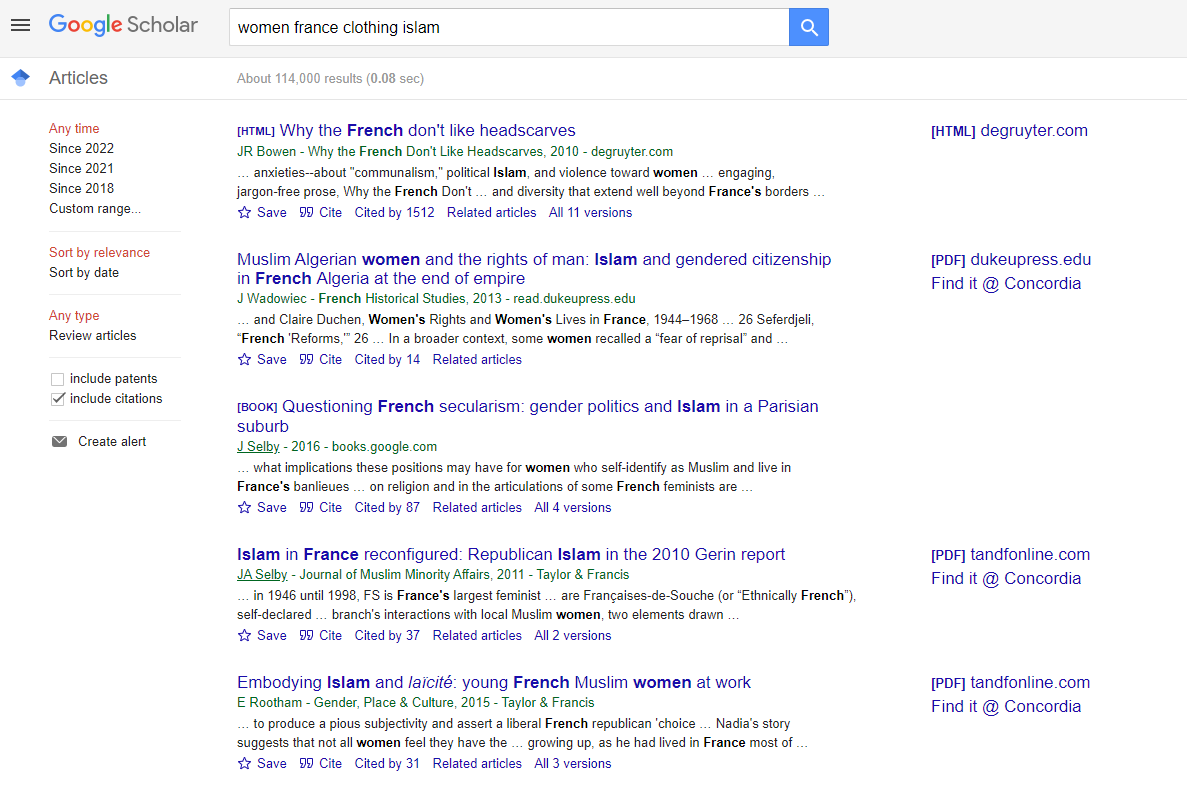 Google Scholar – Searching within a search result
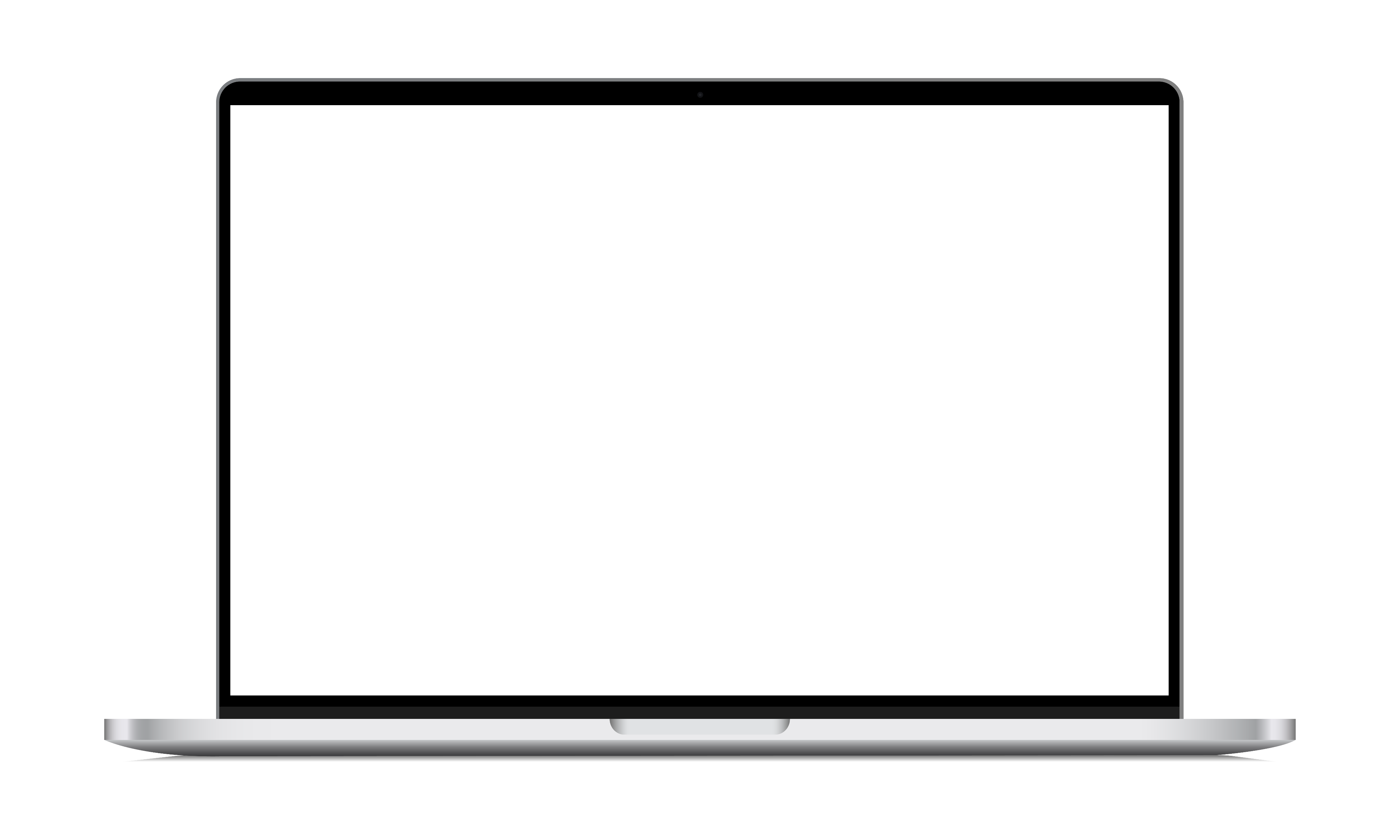 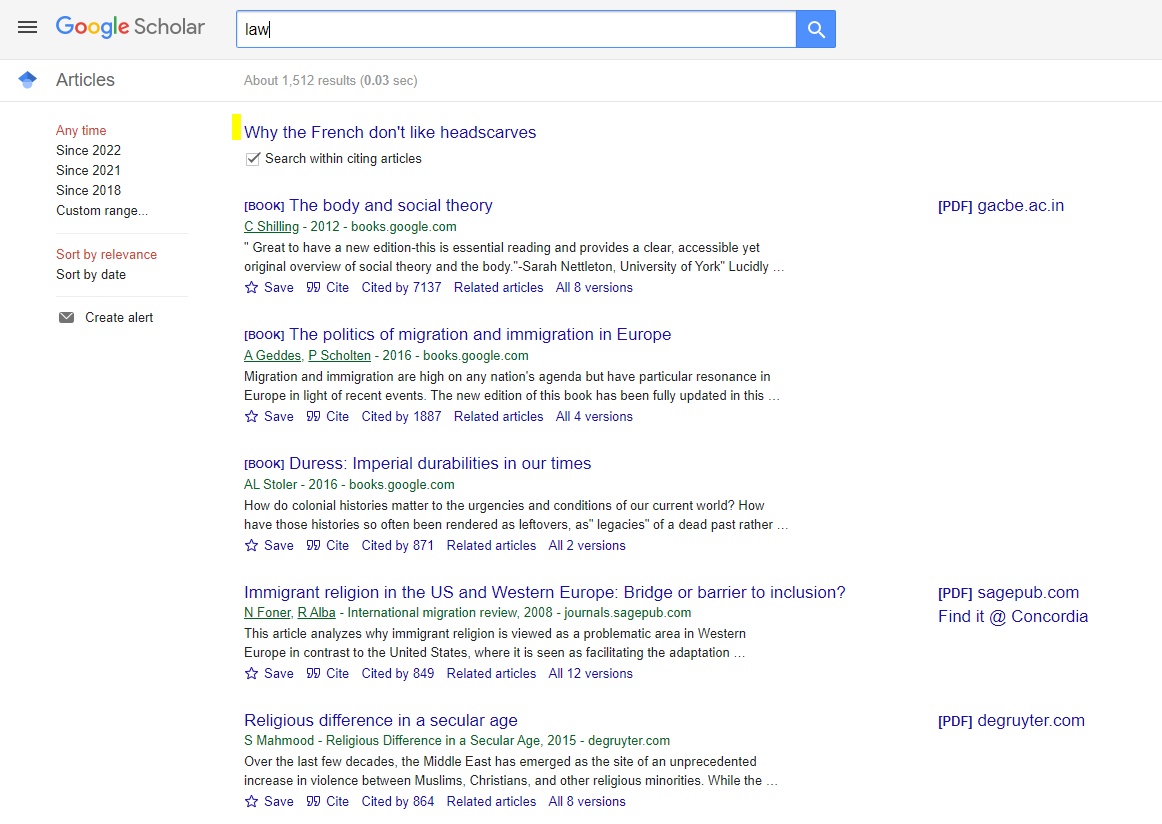 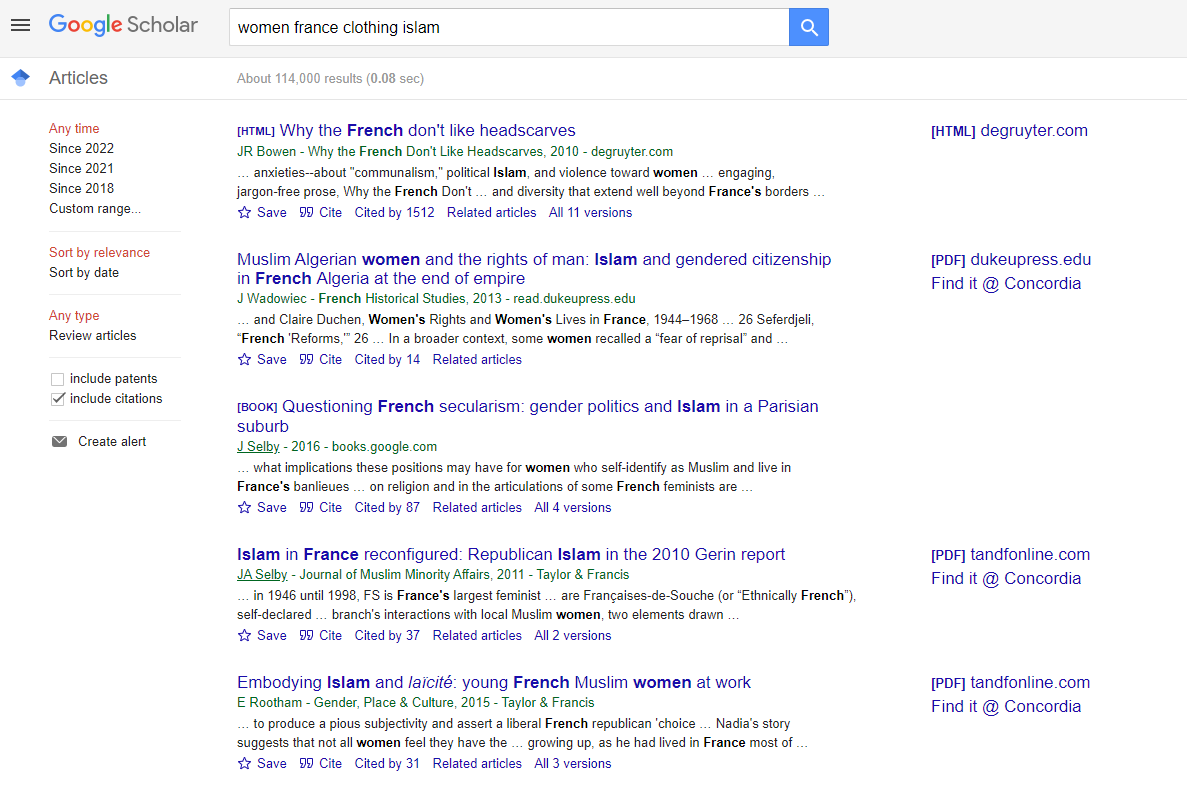 Google Scholar – select a library access link
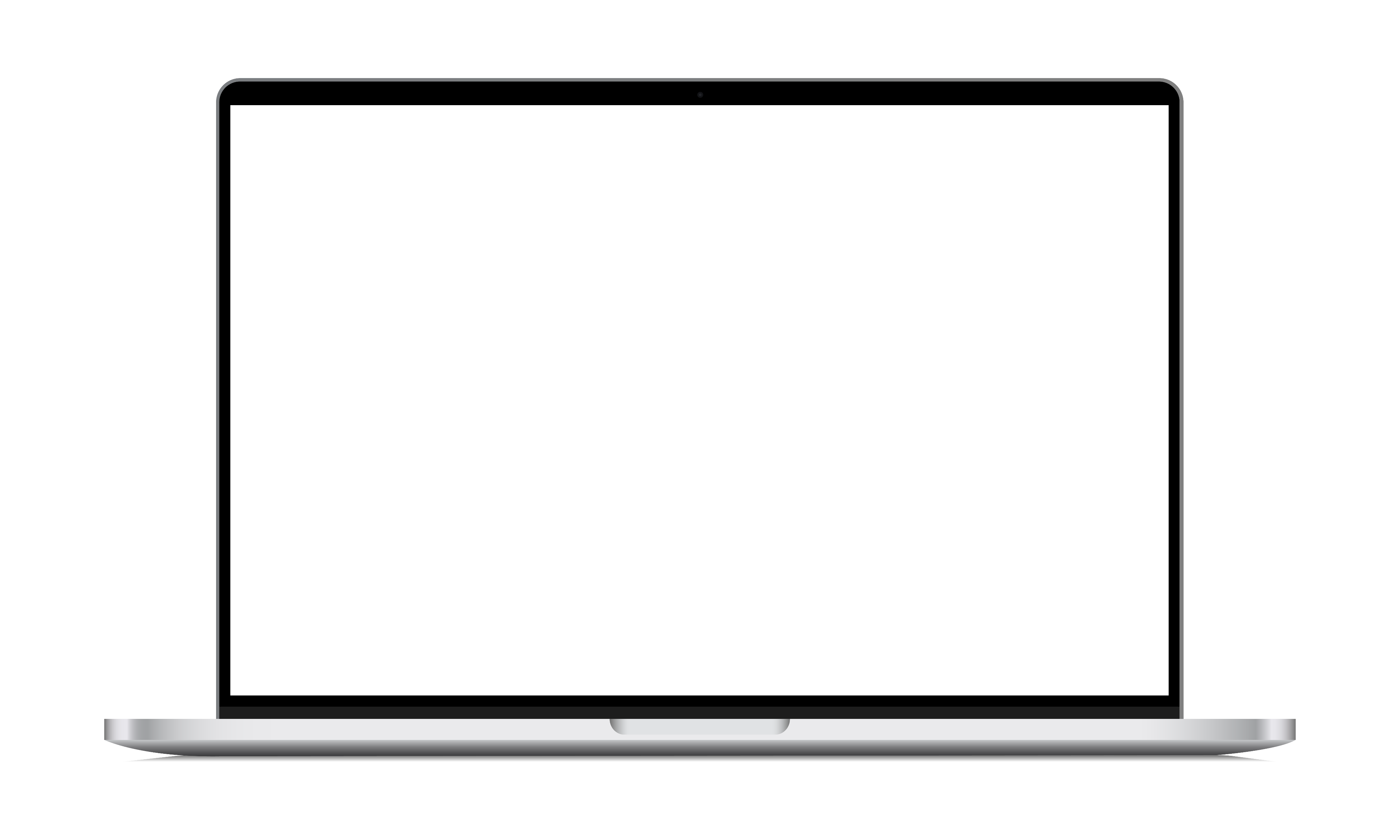 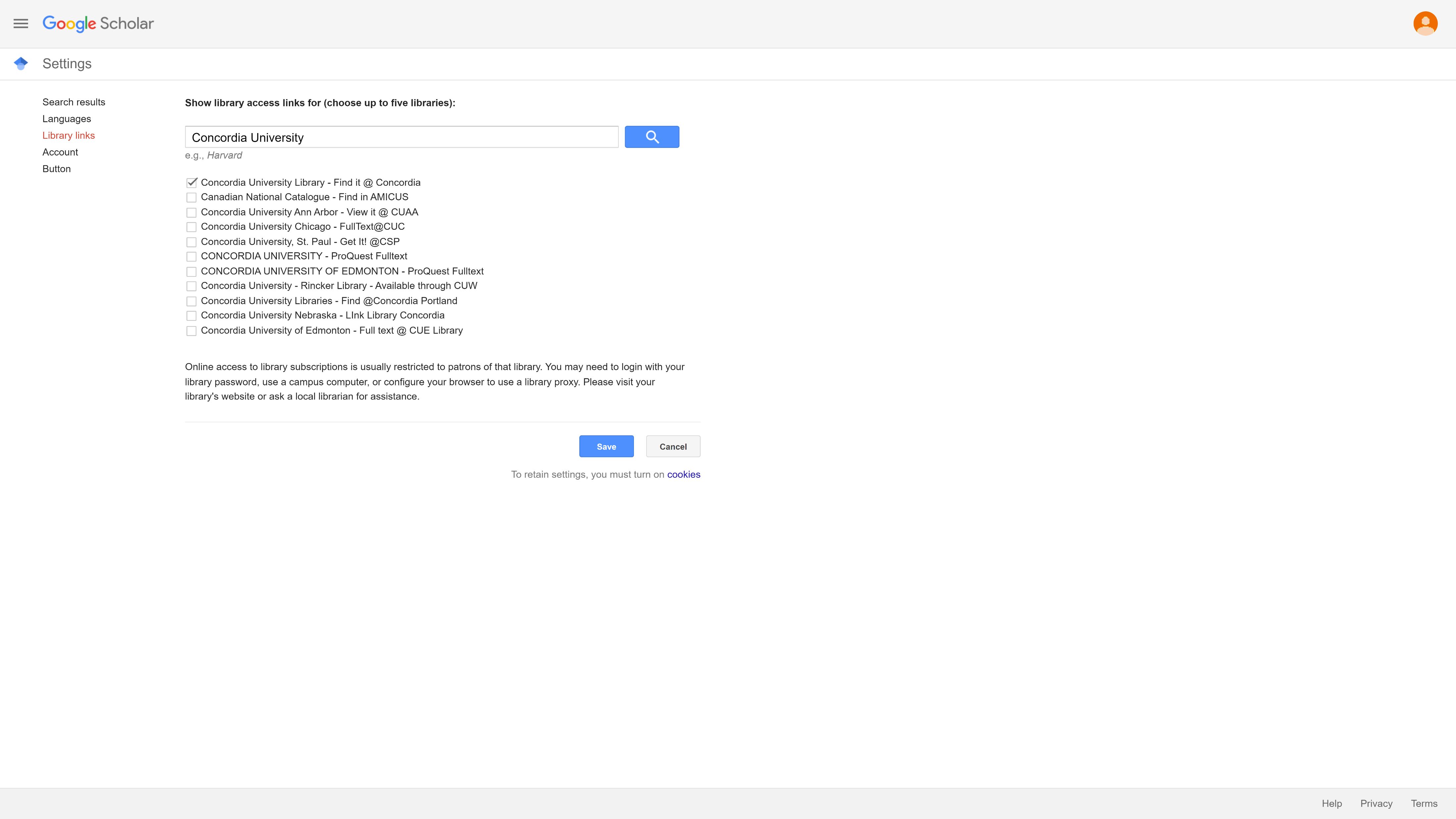 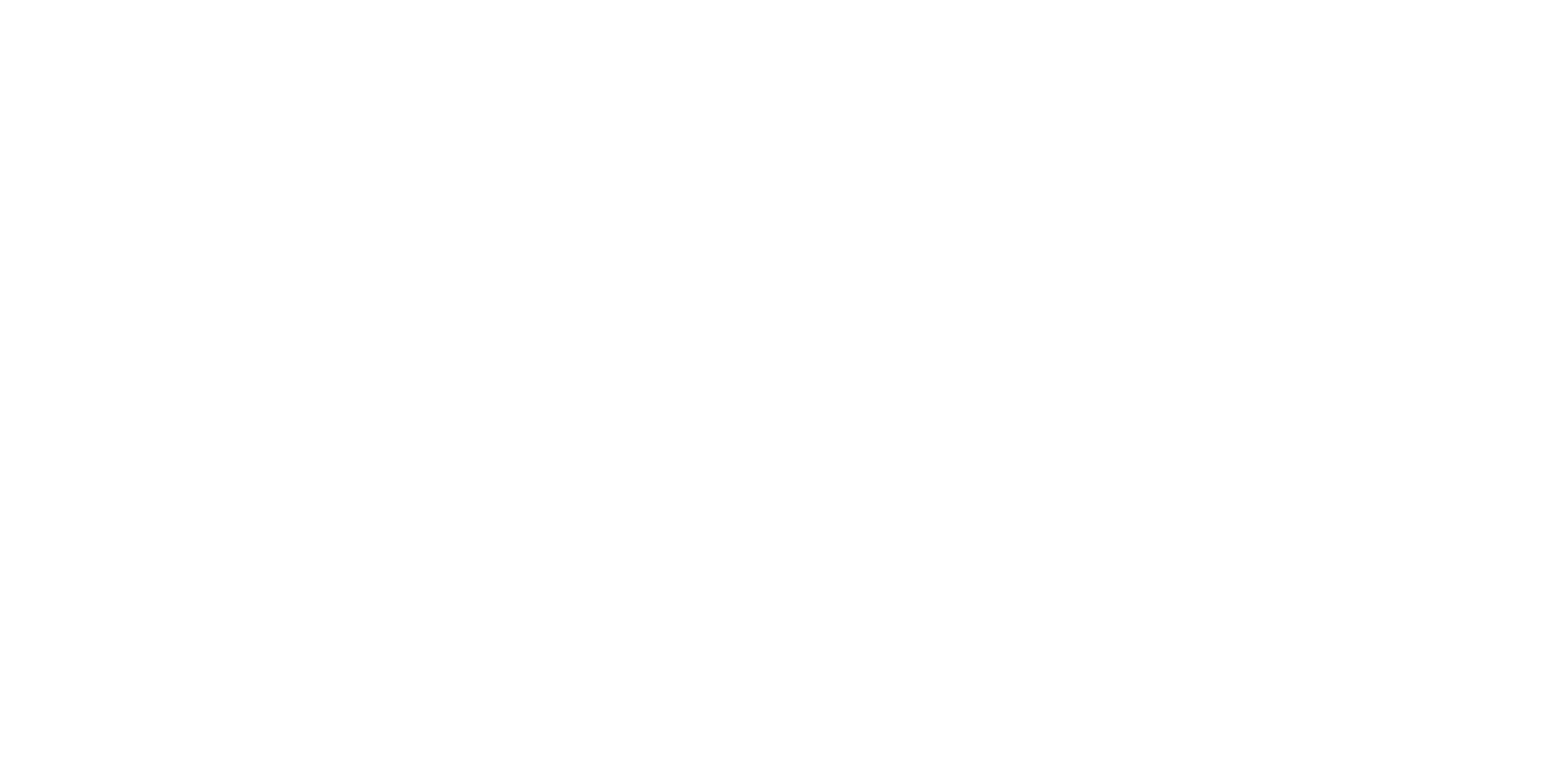 HOW TO FIND AND ACCESS RESOURCESUSING ACADEMIC SEARCH COMPLETE
Sofia Discovery Tool – Databases By Subject
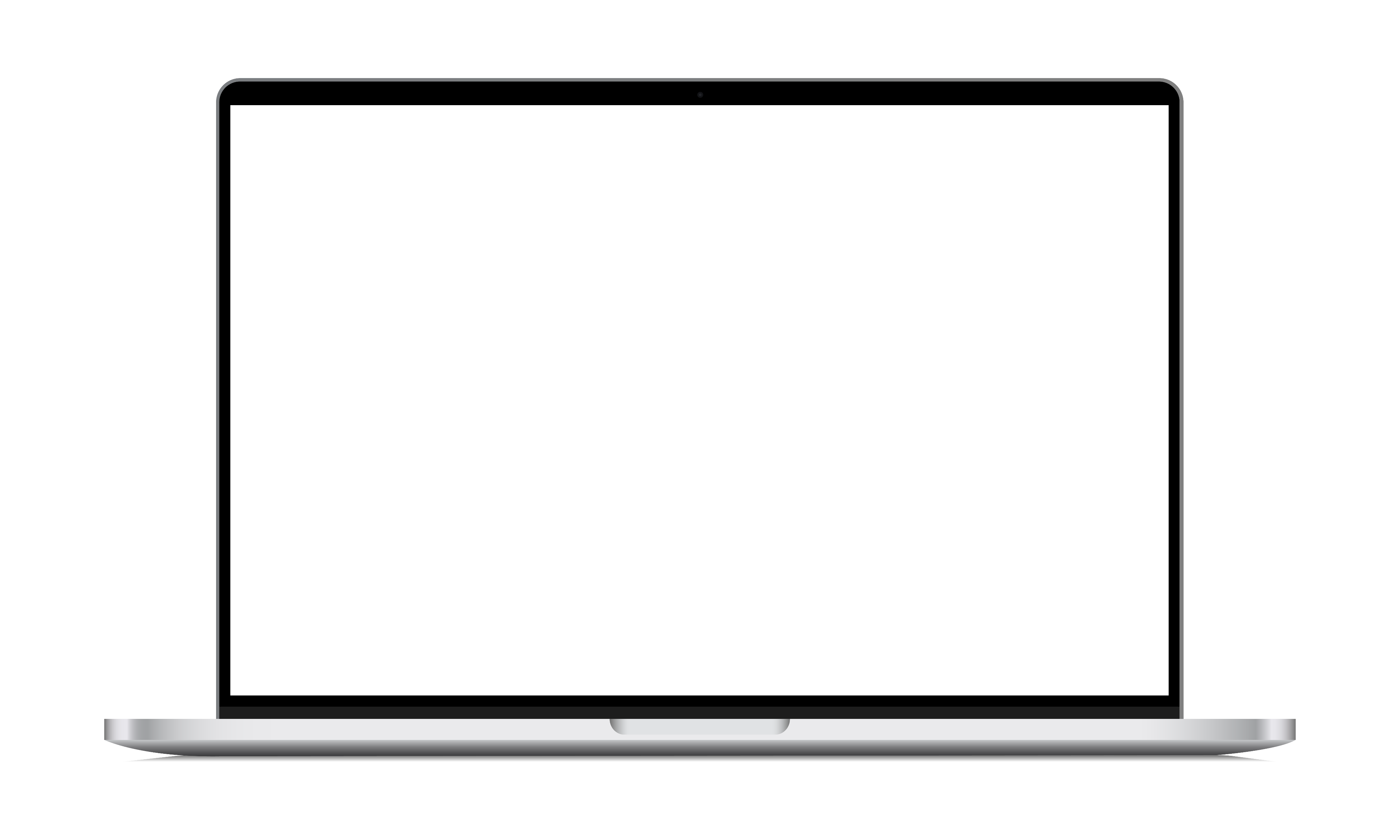 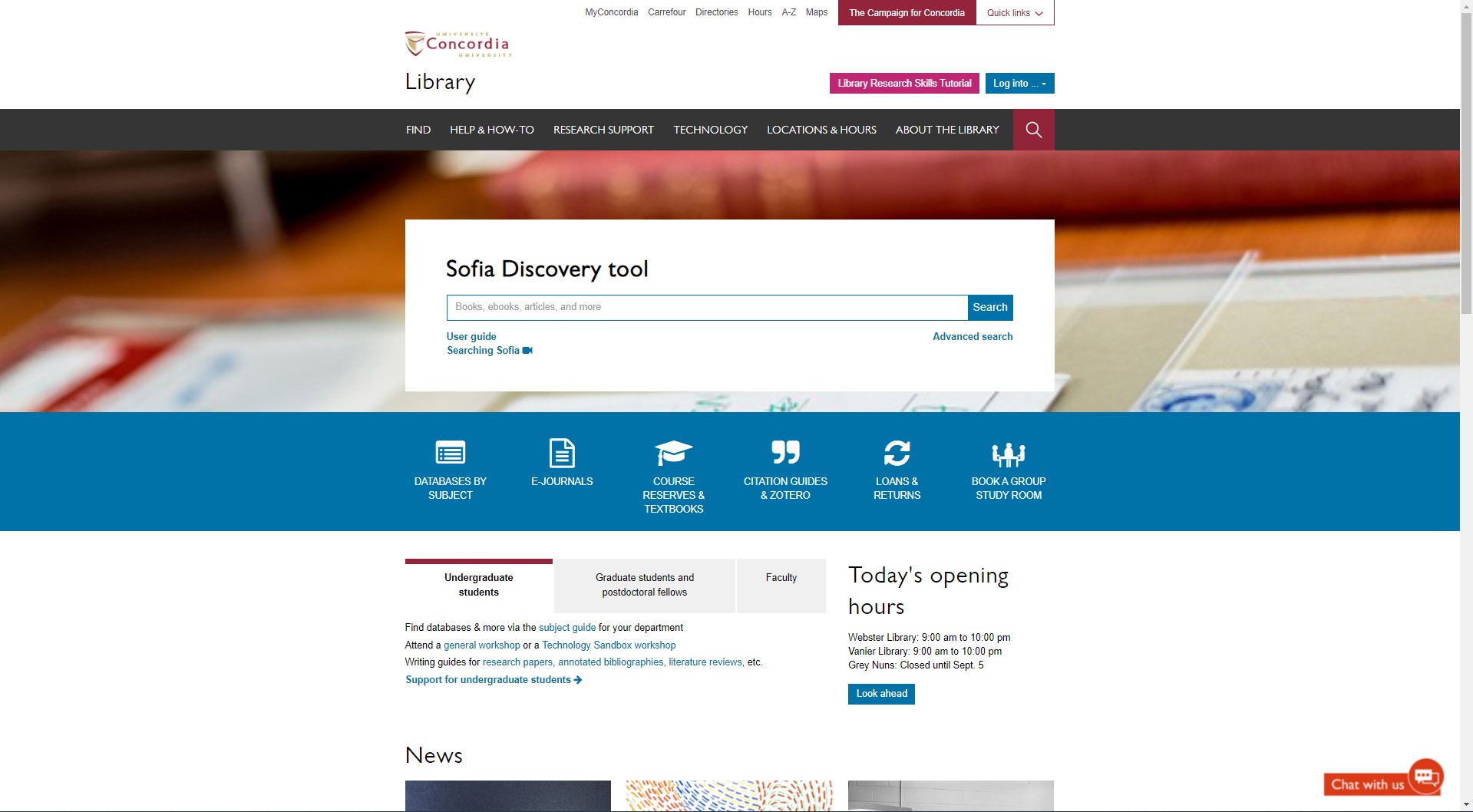 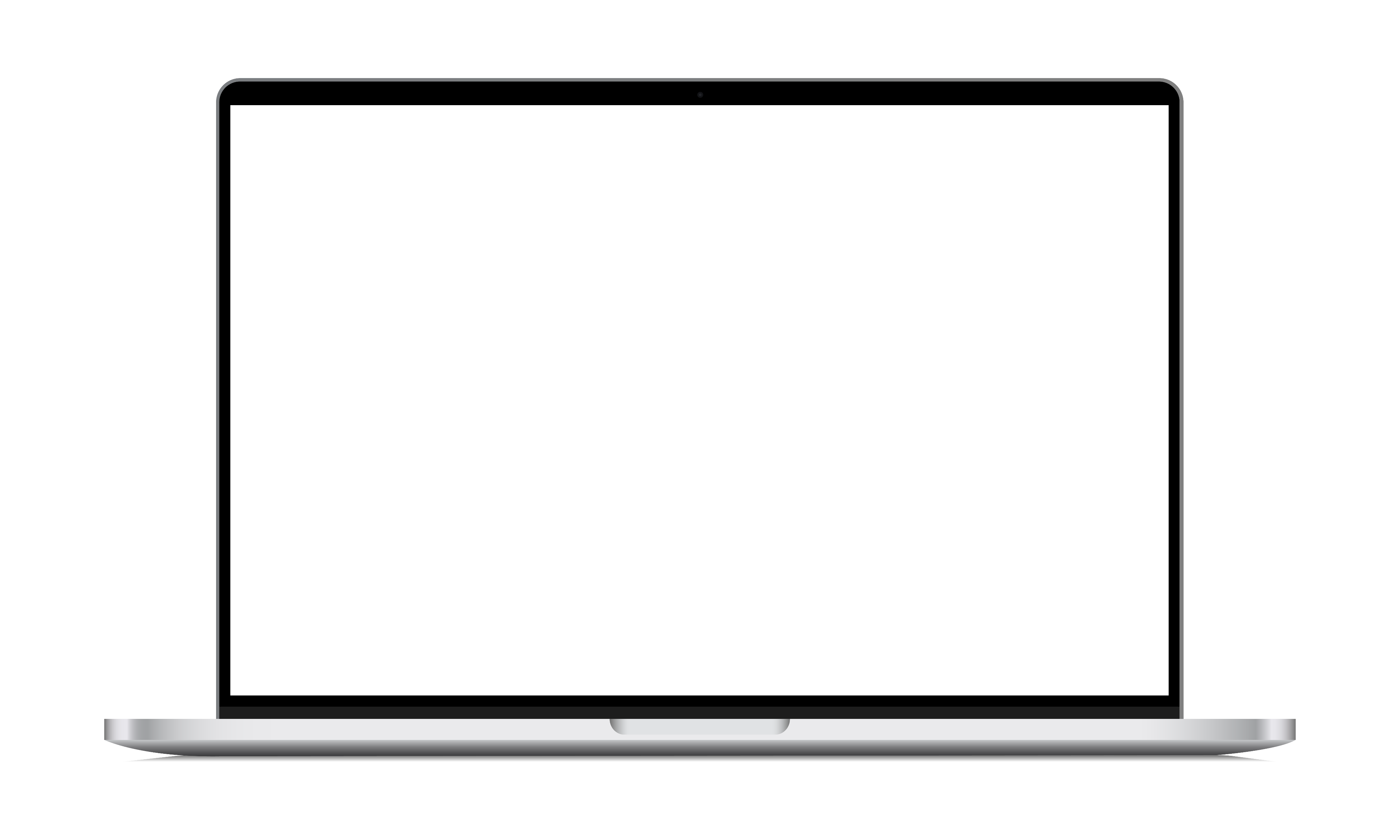 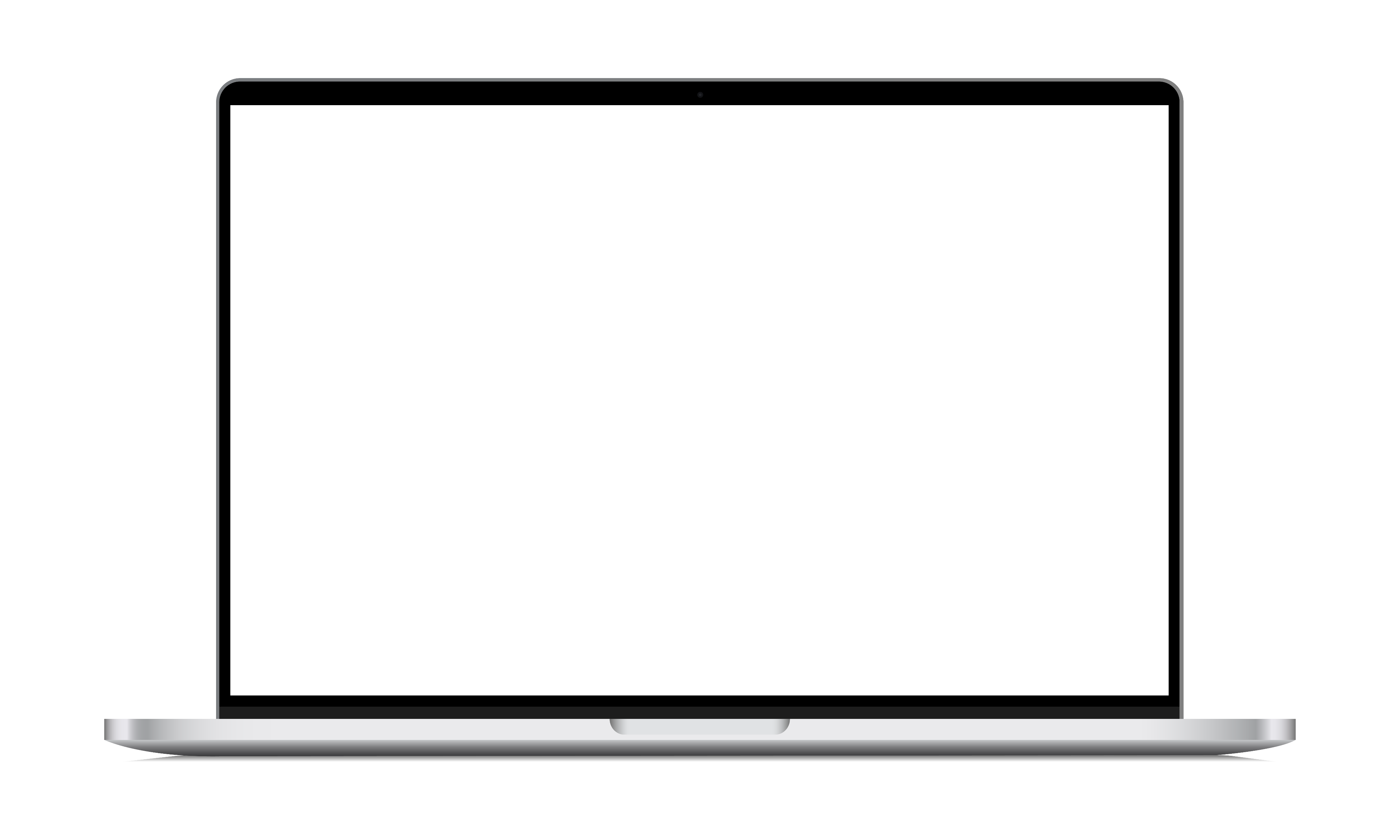 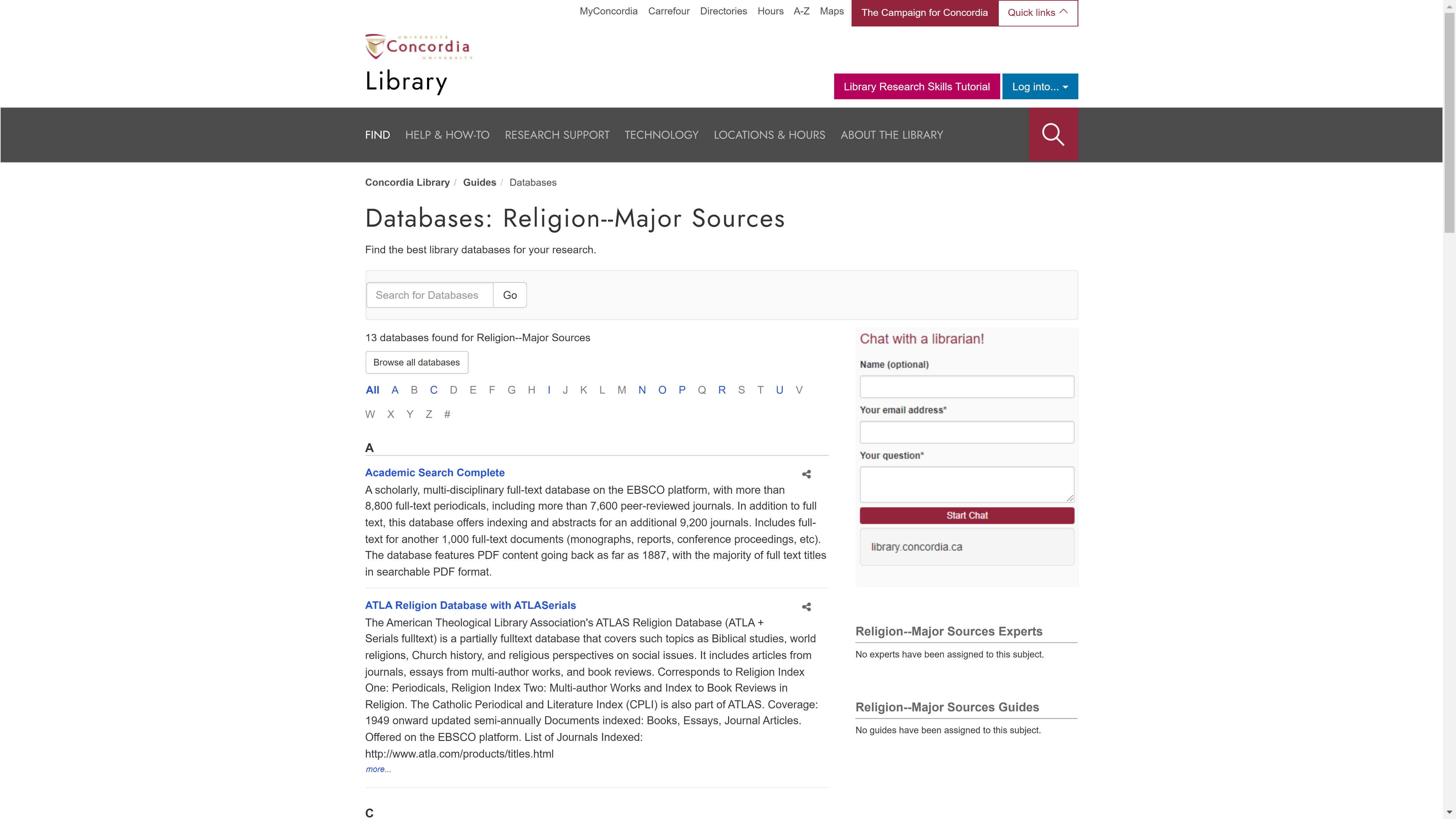 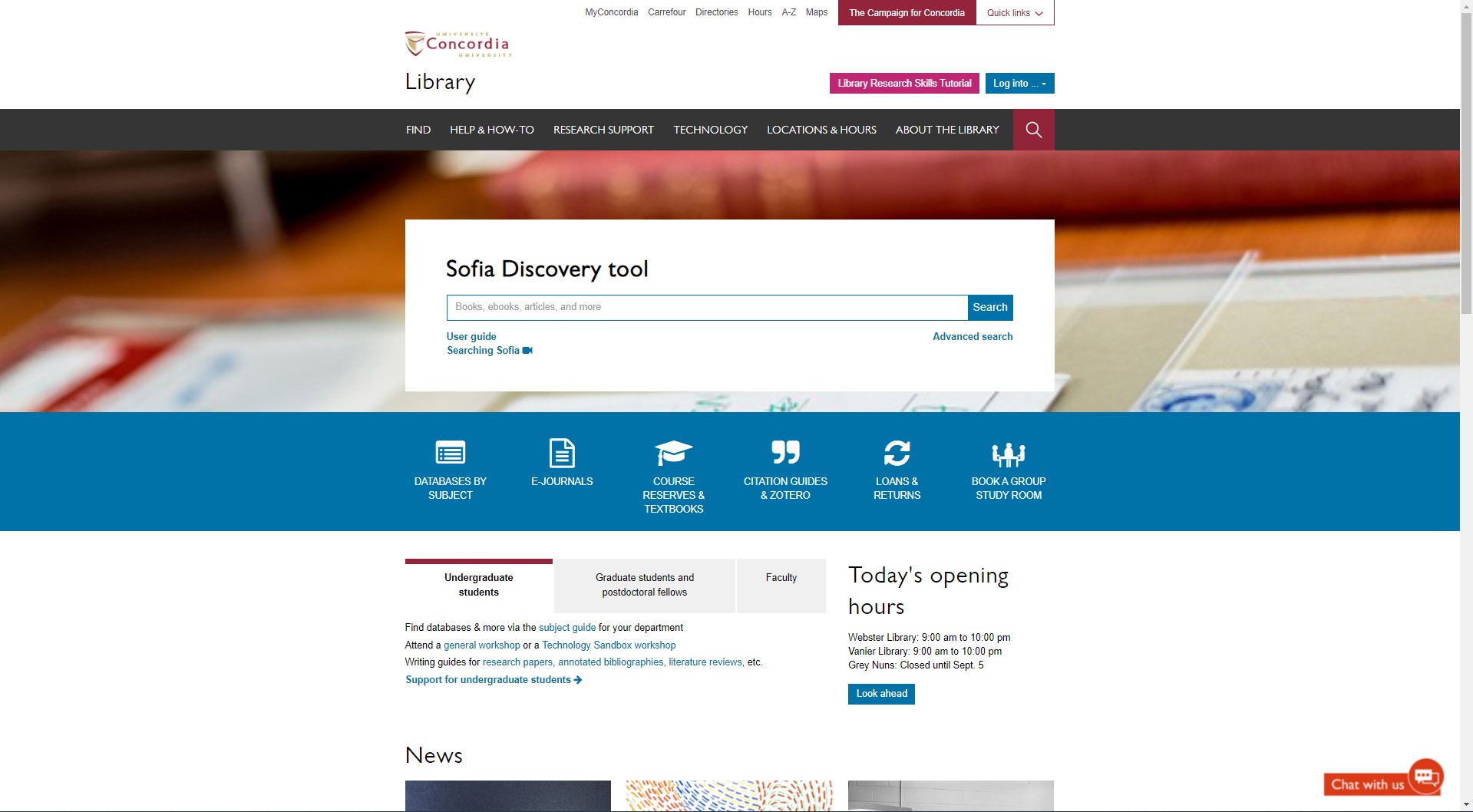 library.concordia.ca/find/databases/index.php
Concordia Library – Database Searching
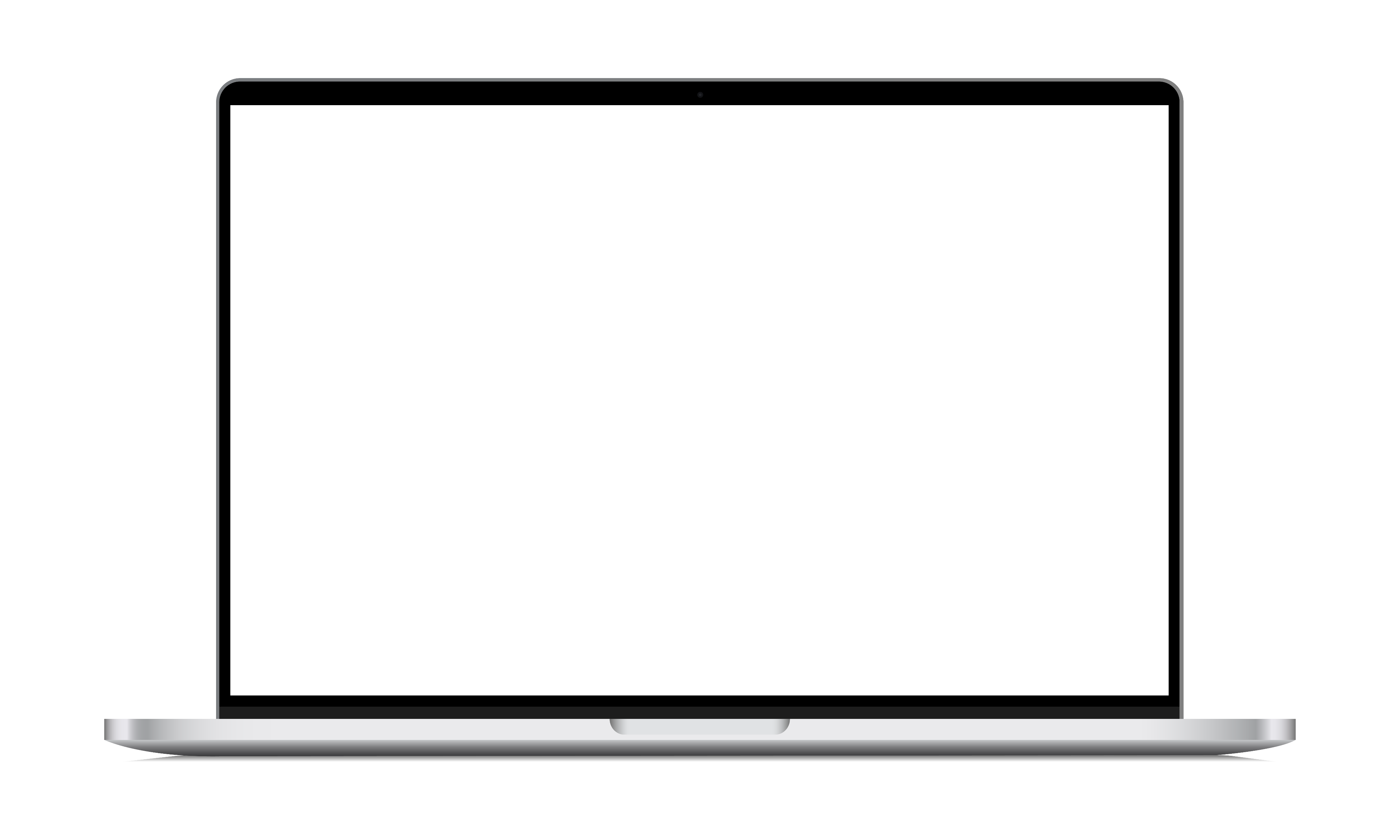 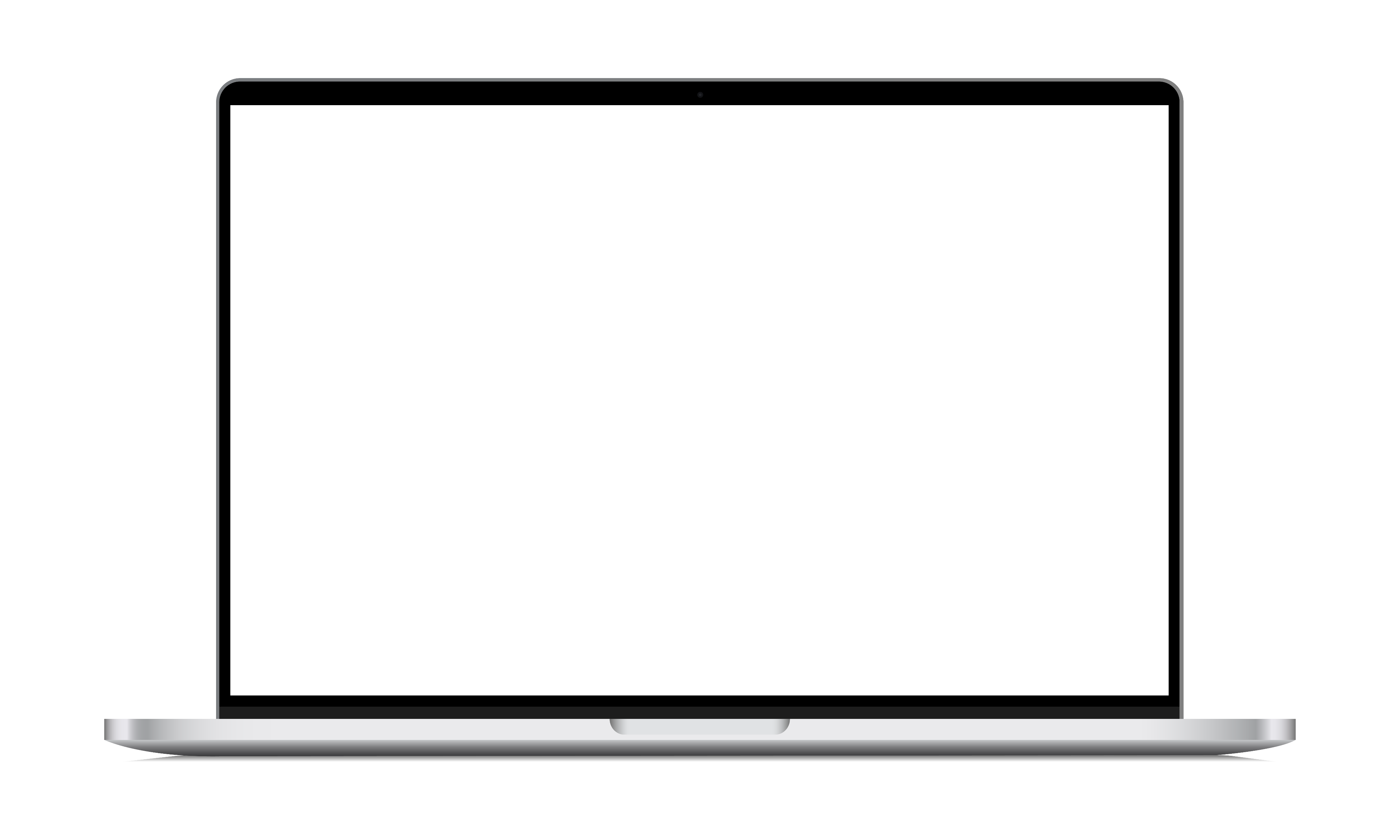 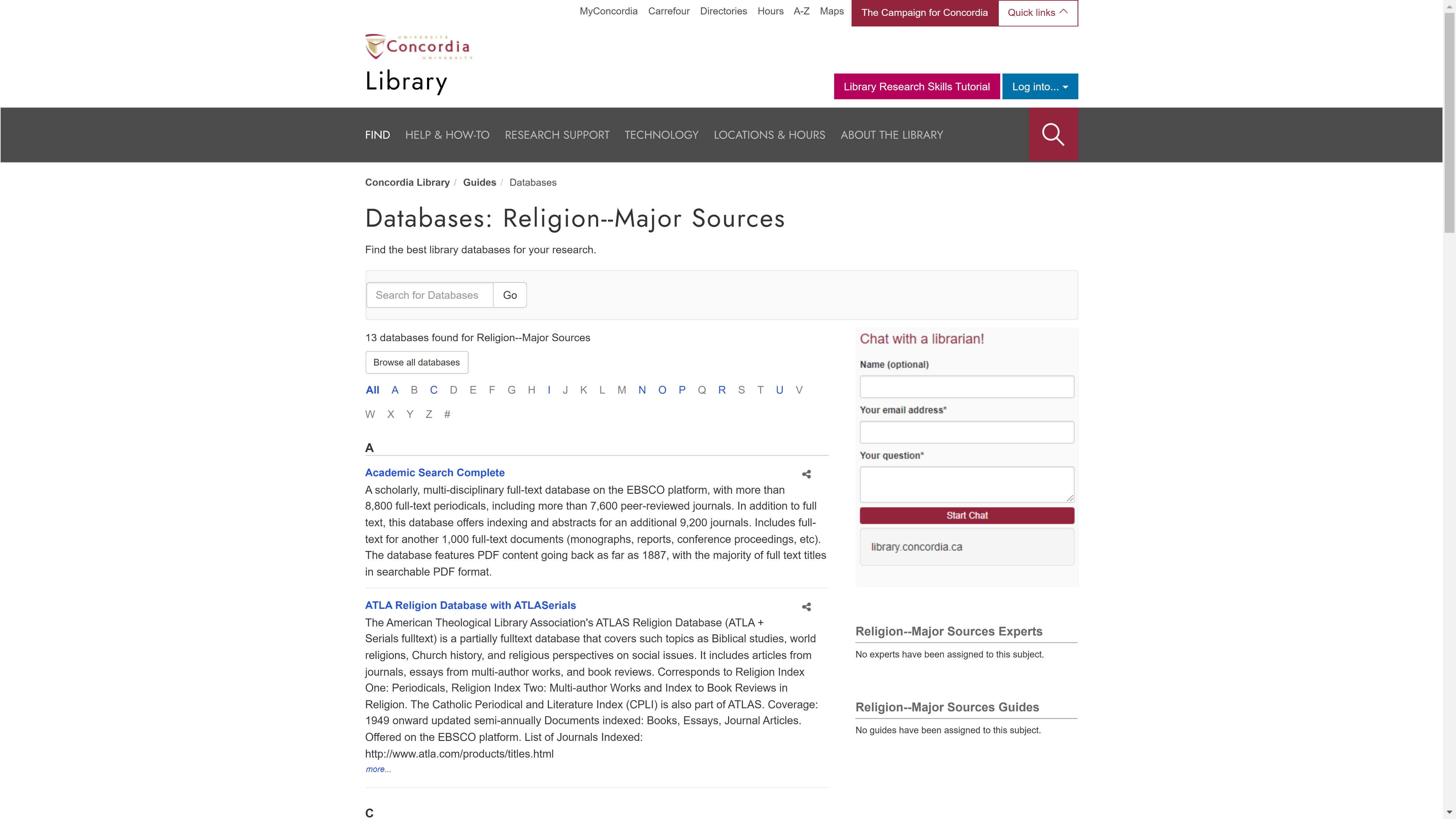 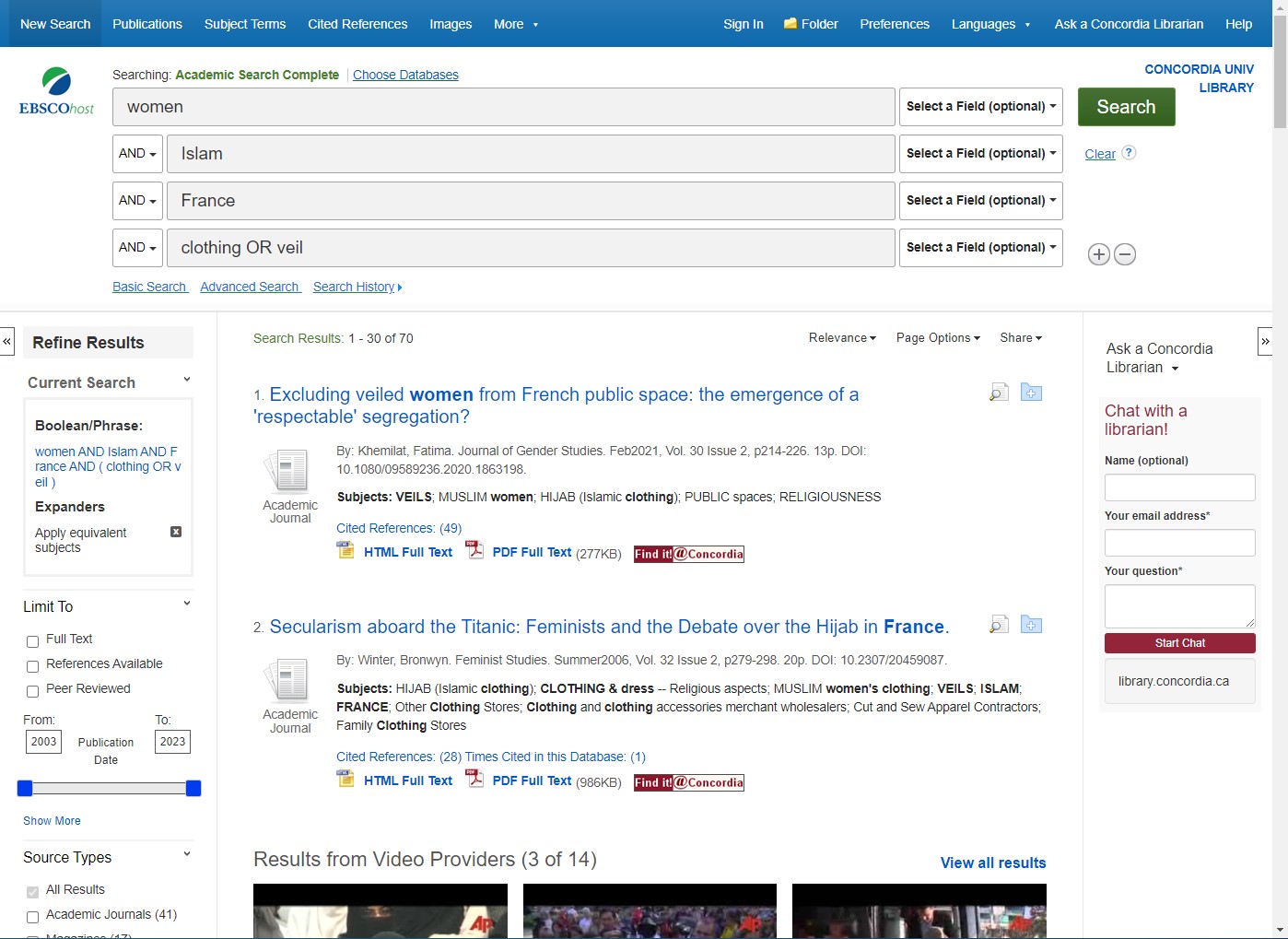 Database Boolean Search
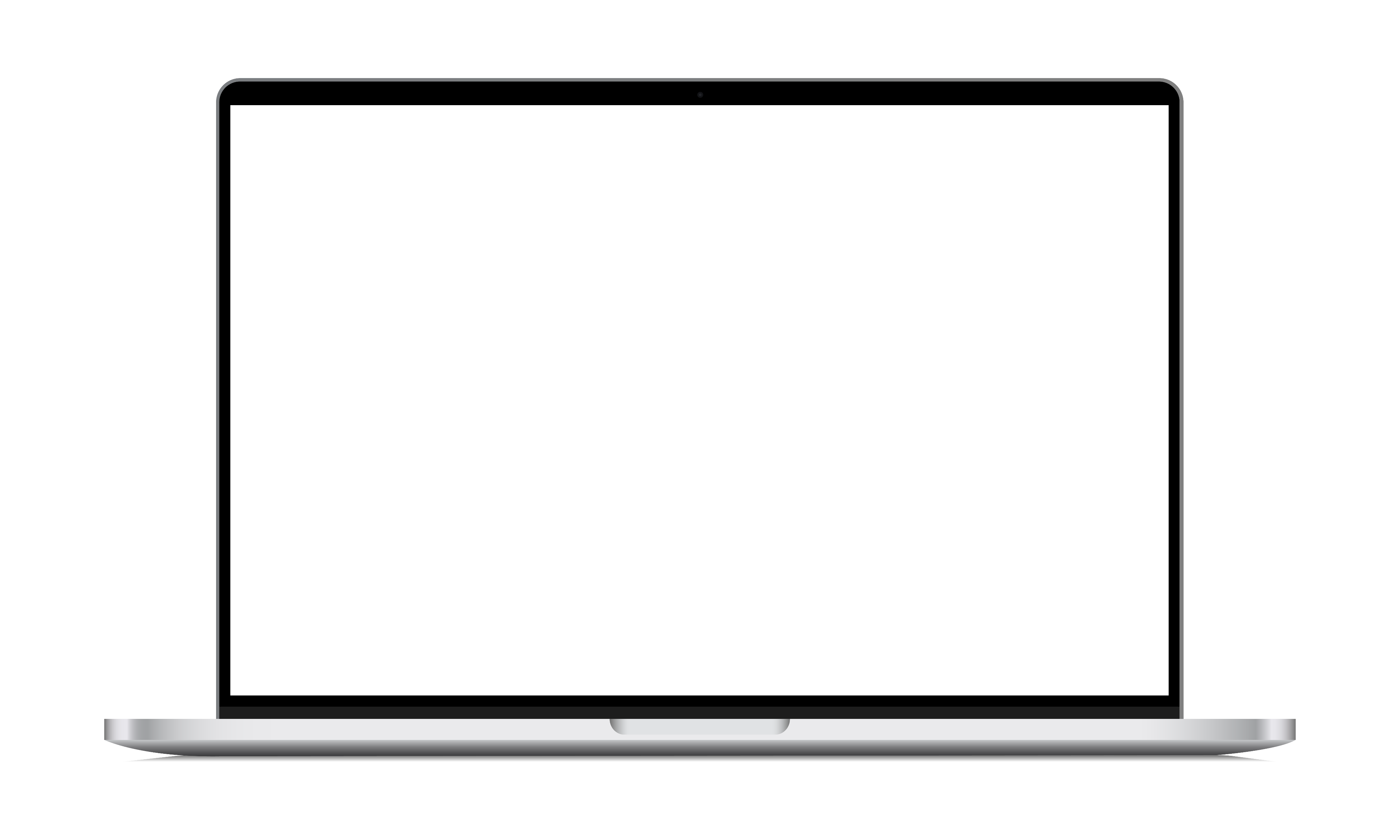 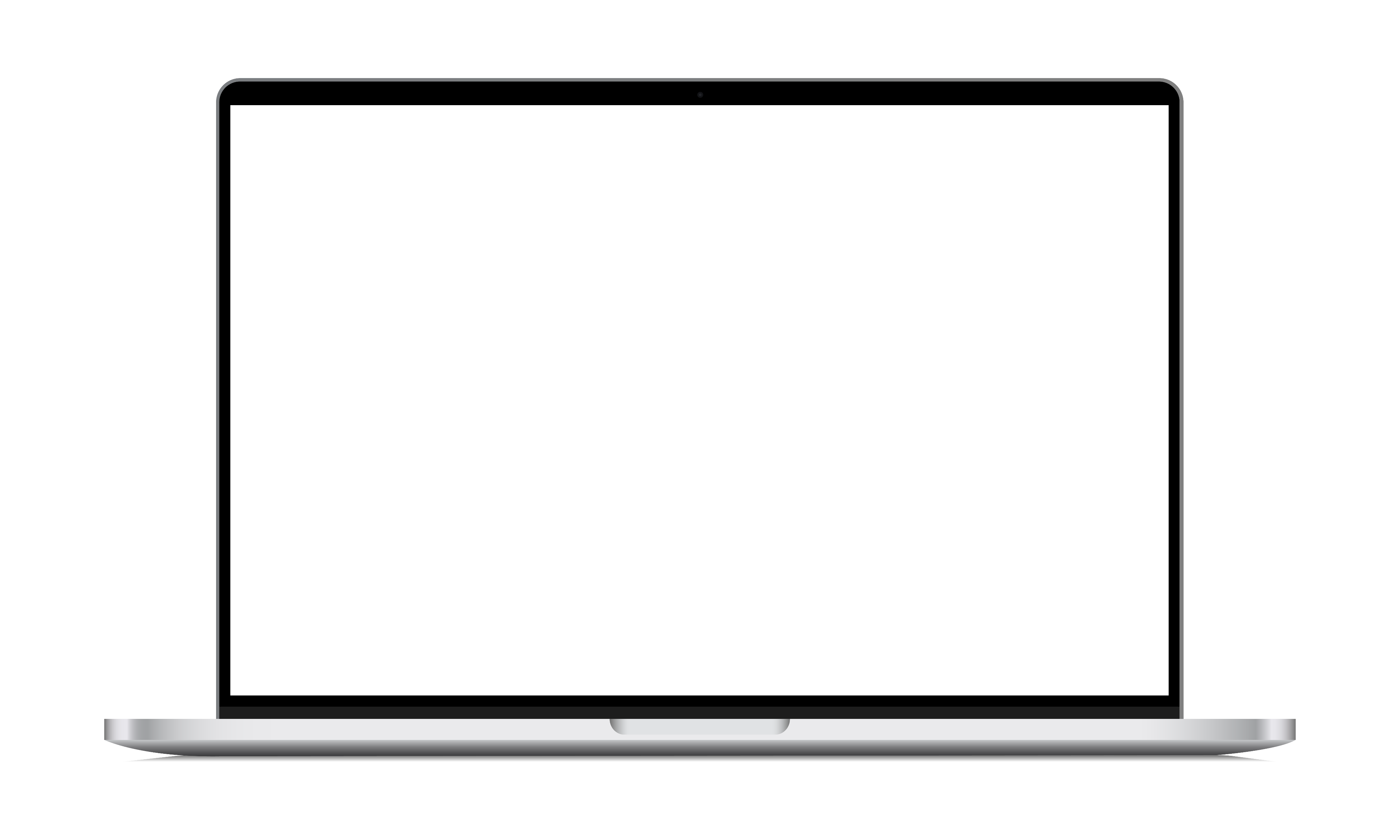 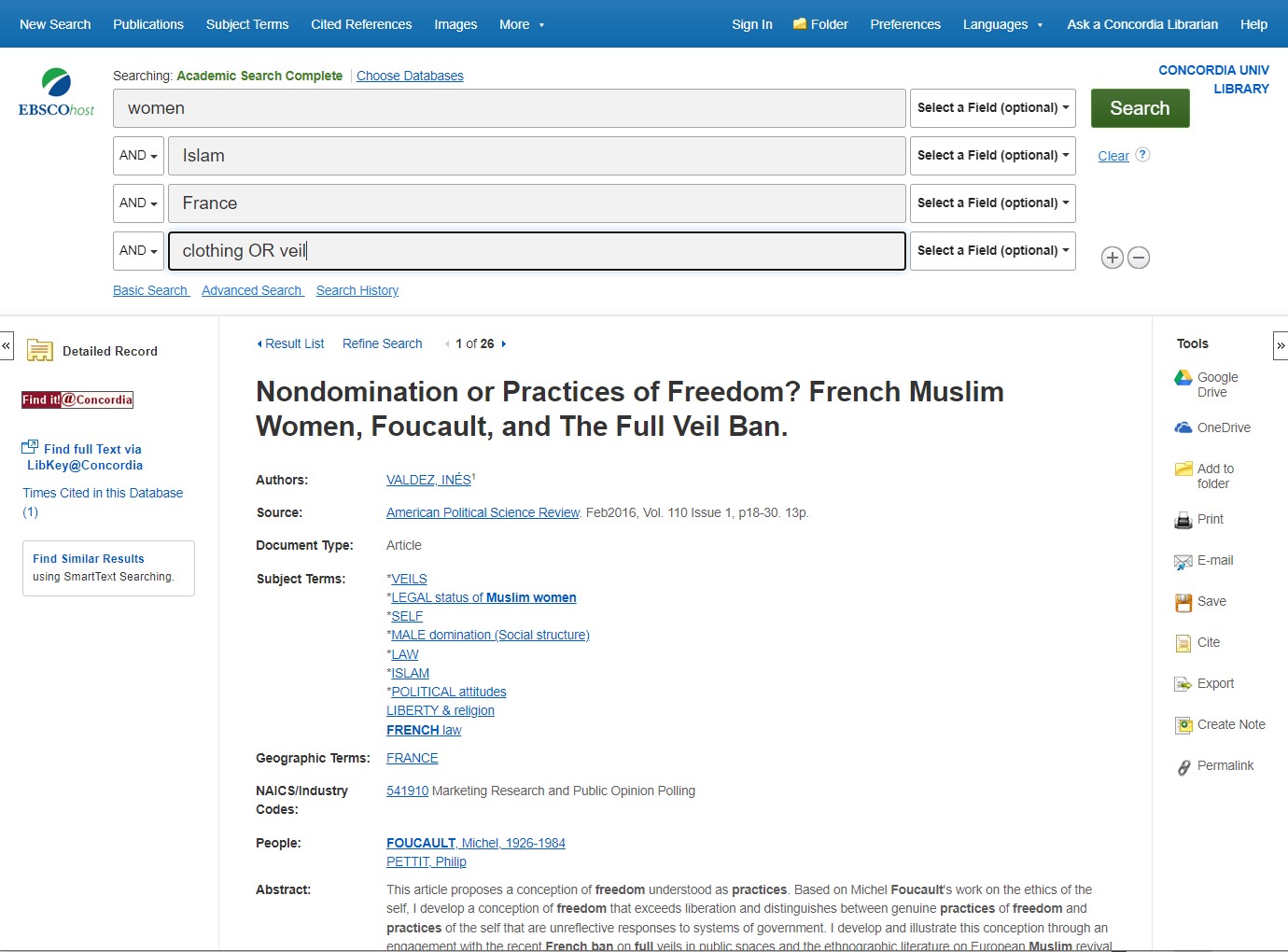 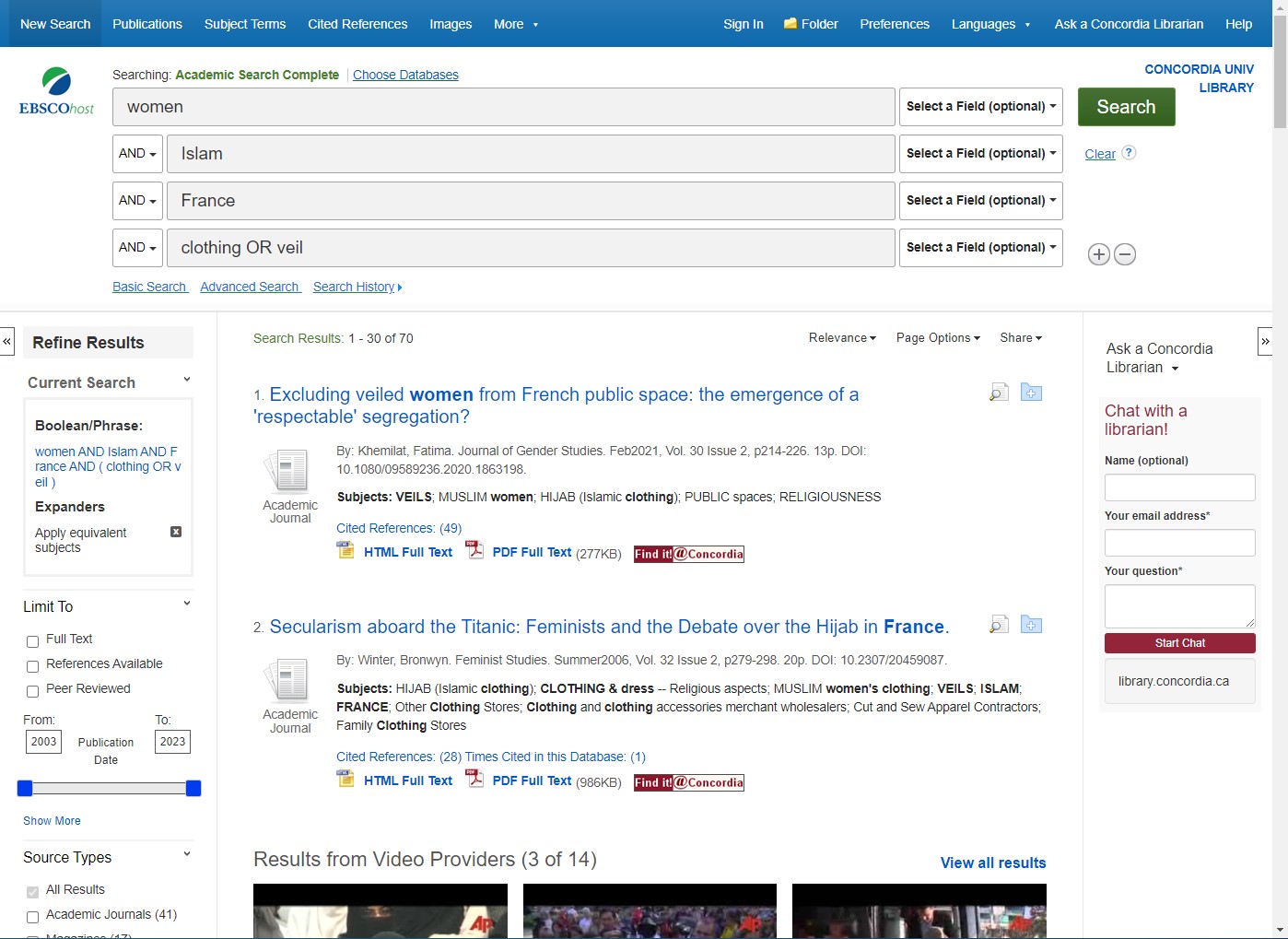 View full article via Find it@Concordia button
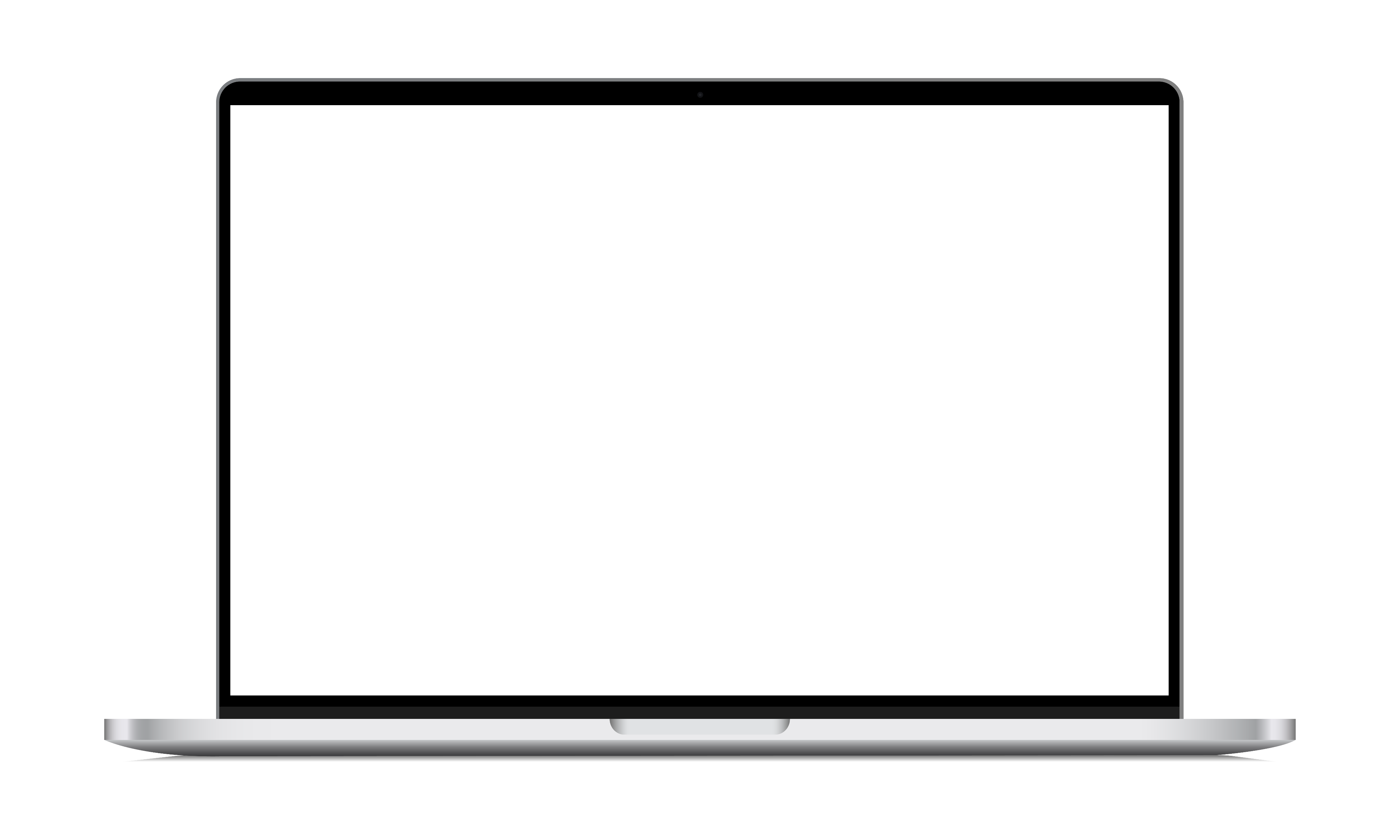 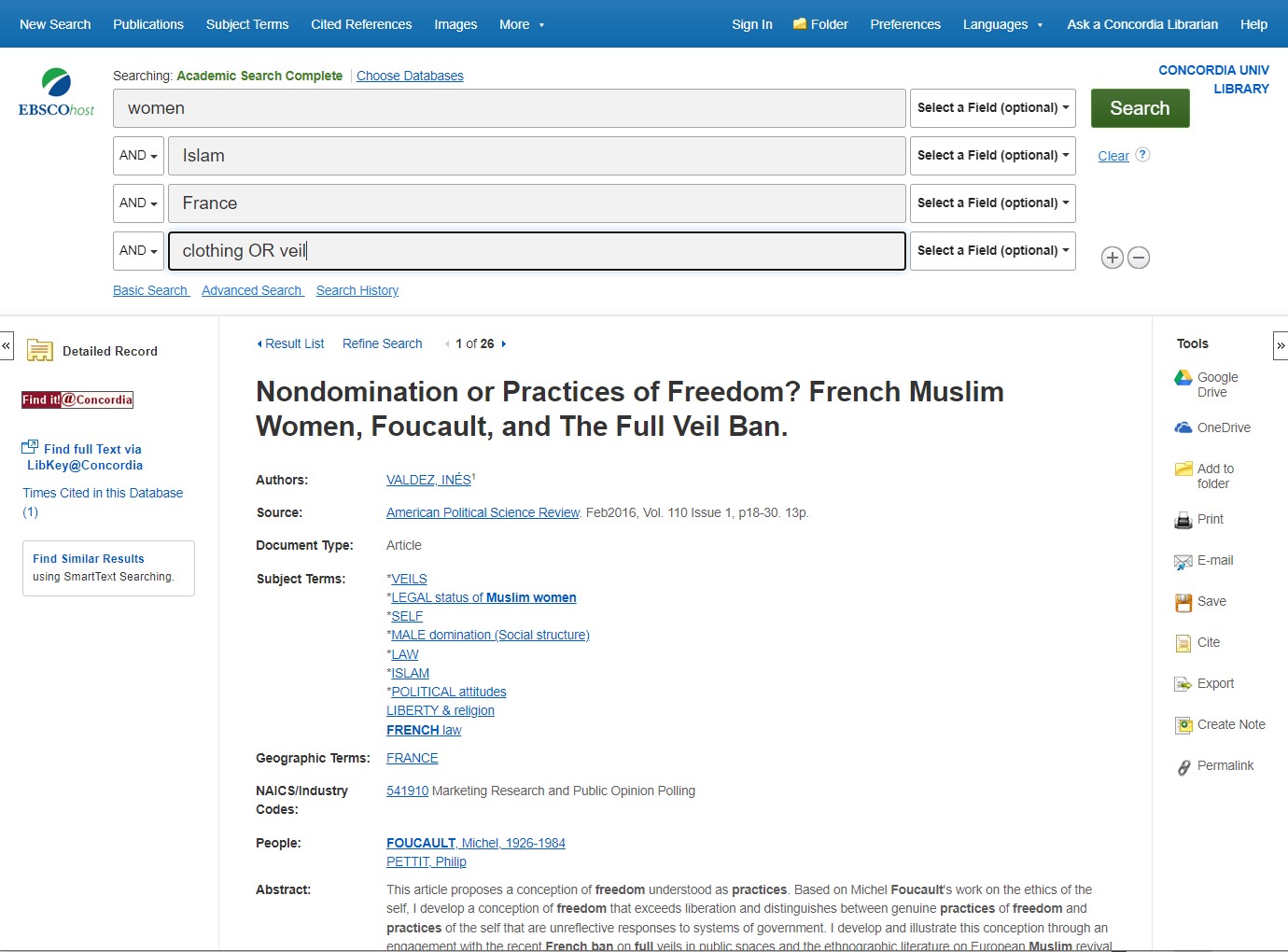 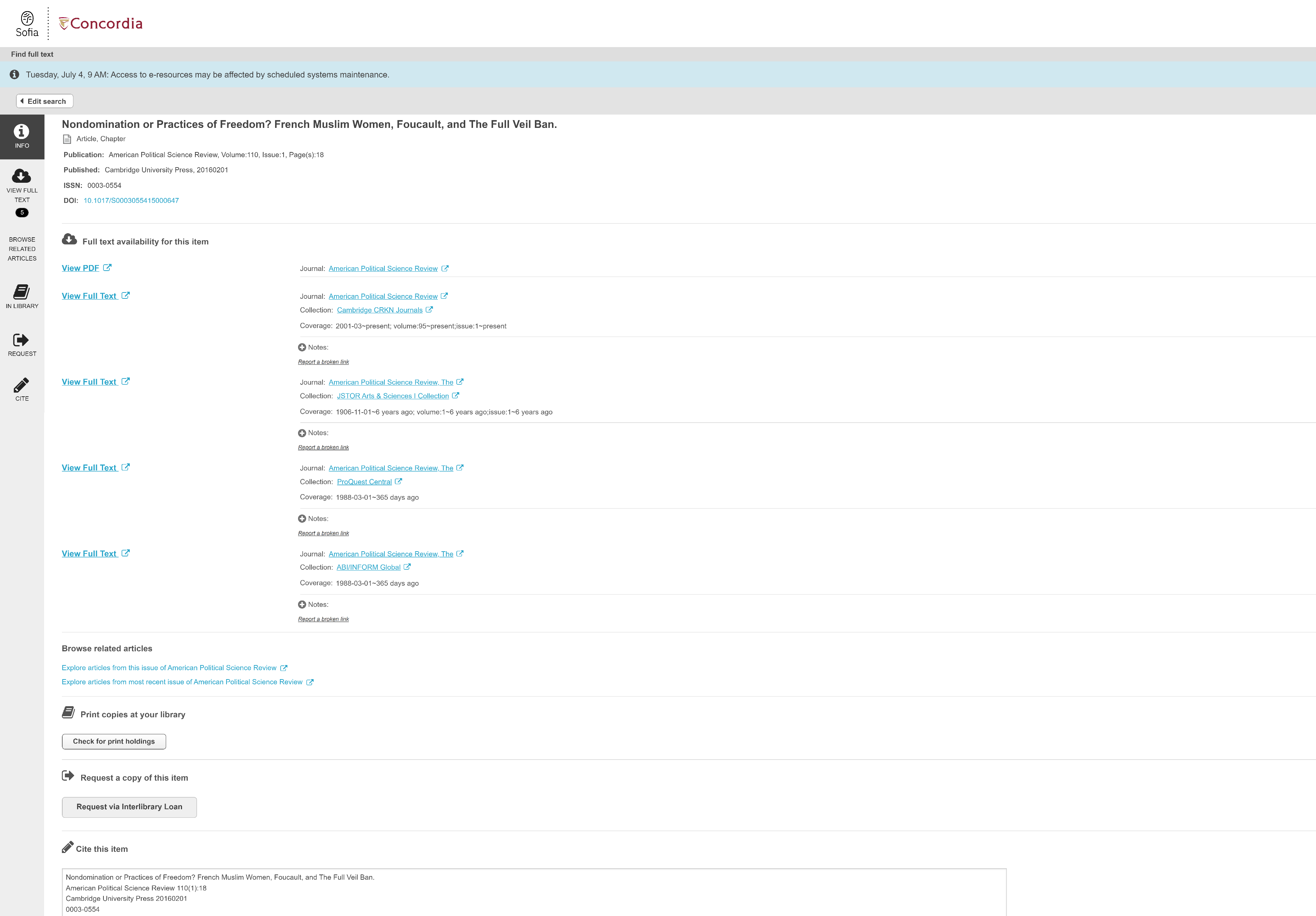 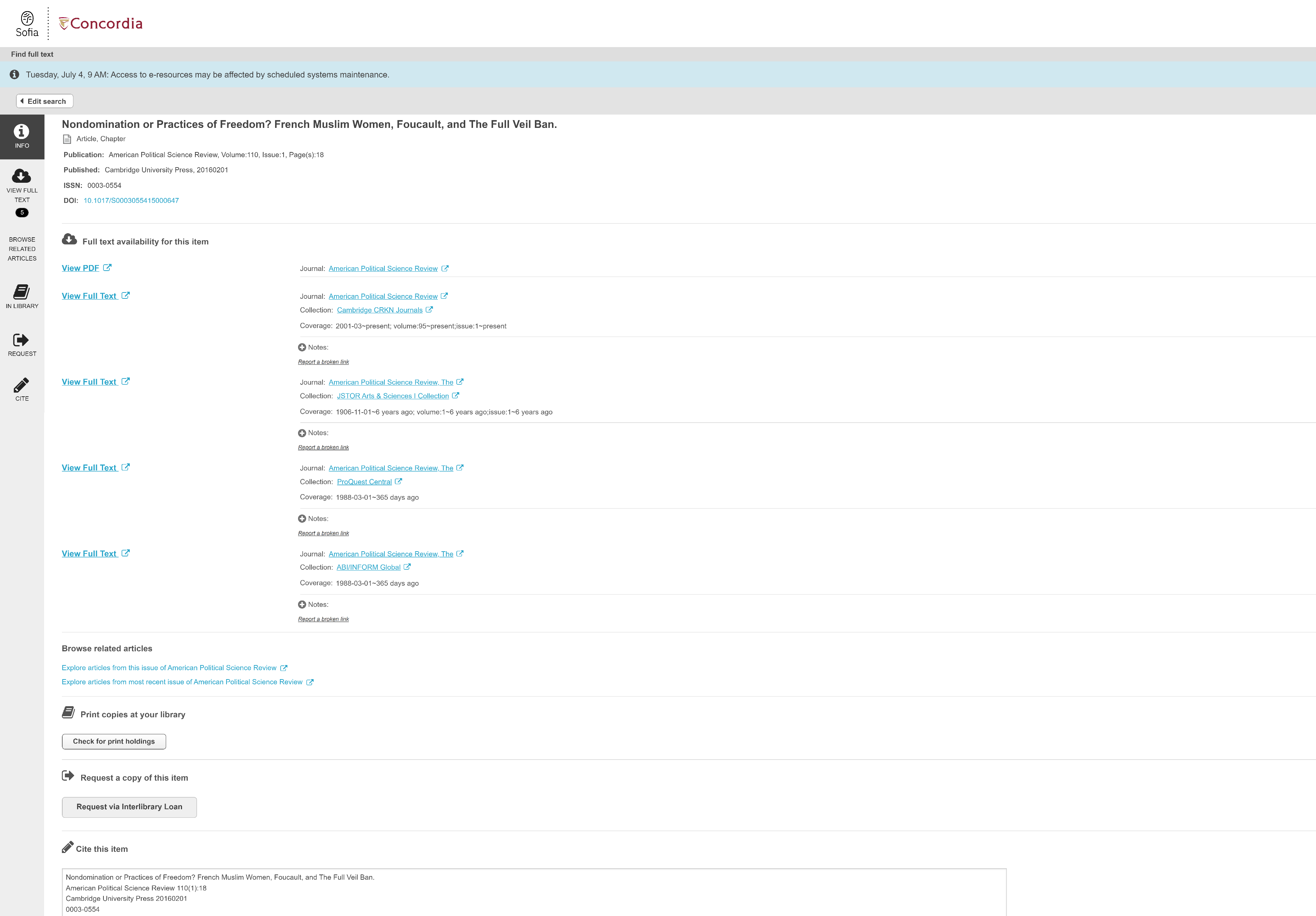 Find it@Concordia results webpage
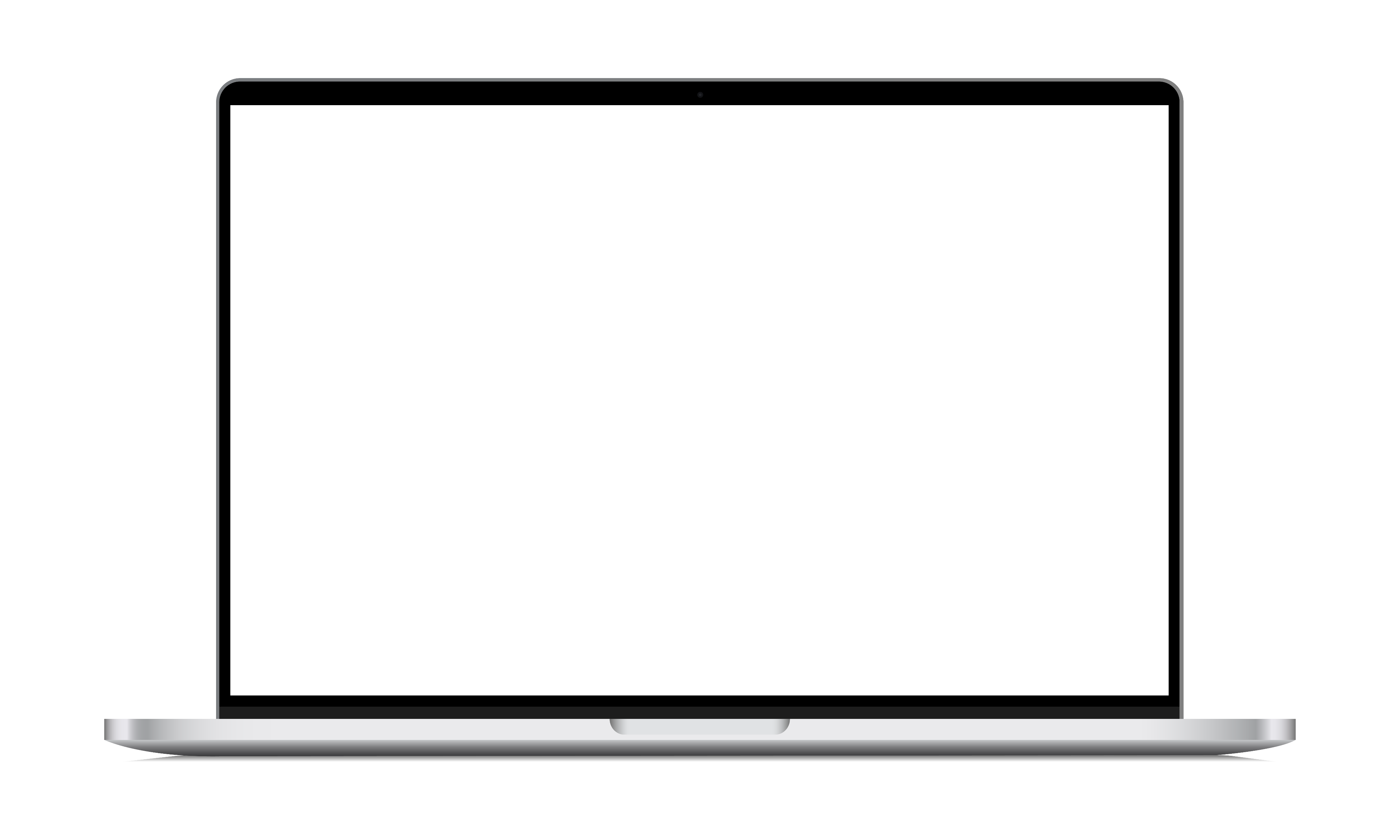 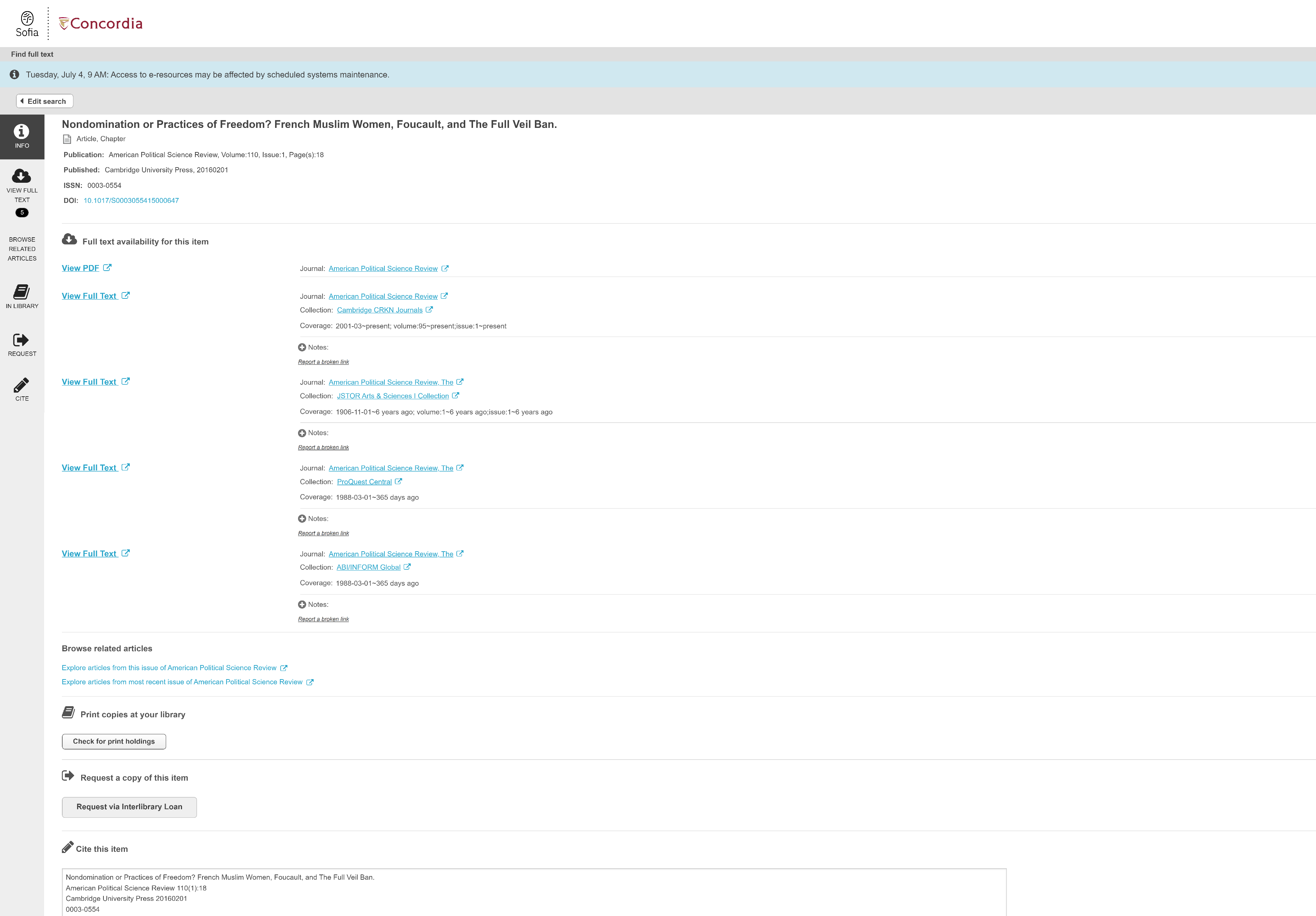 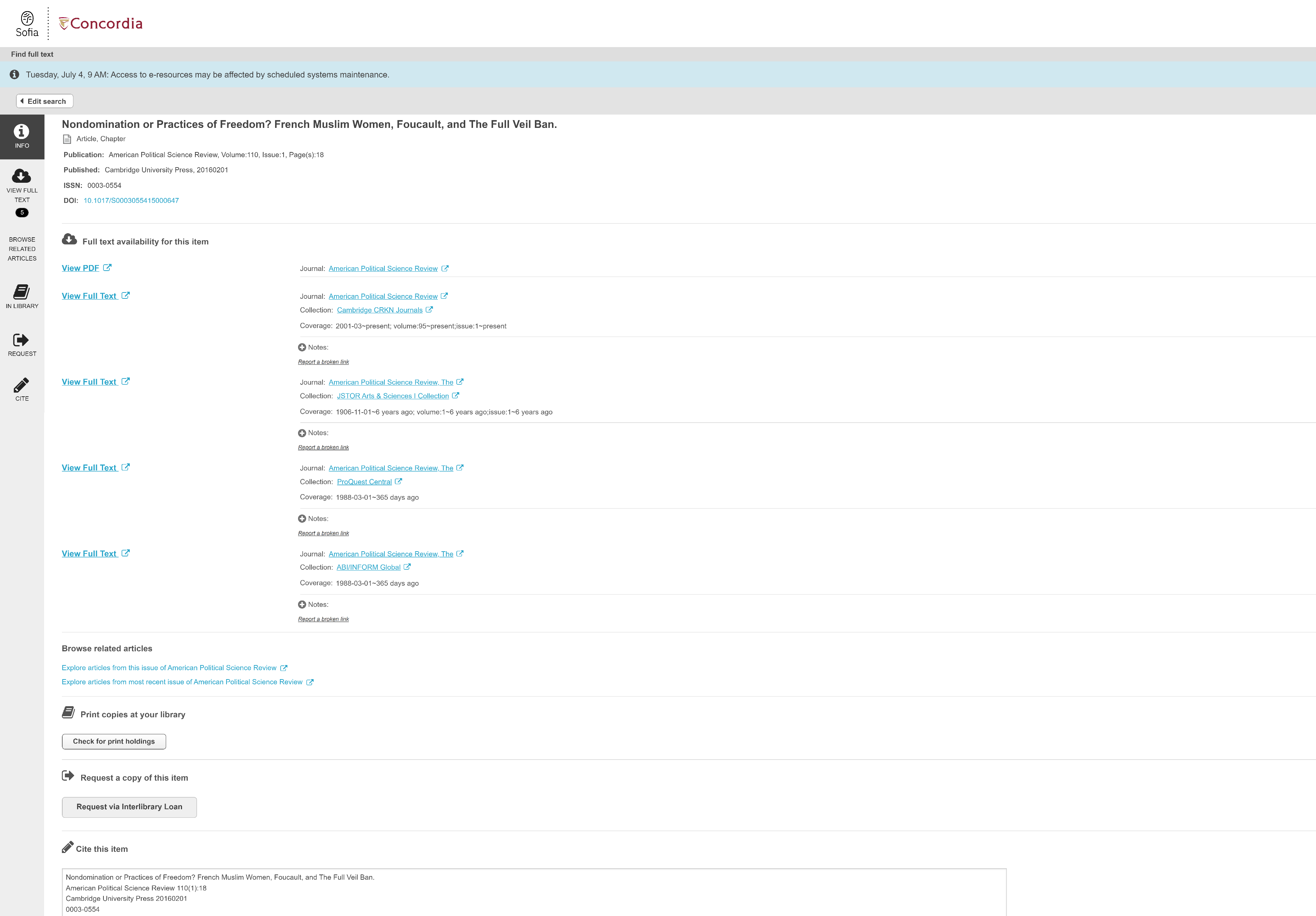 Database tools
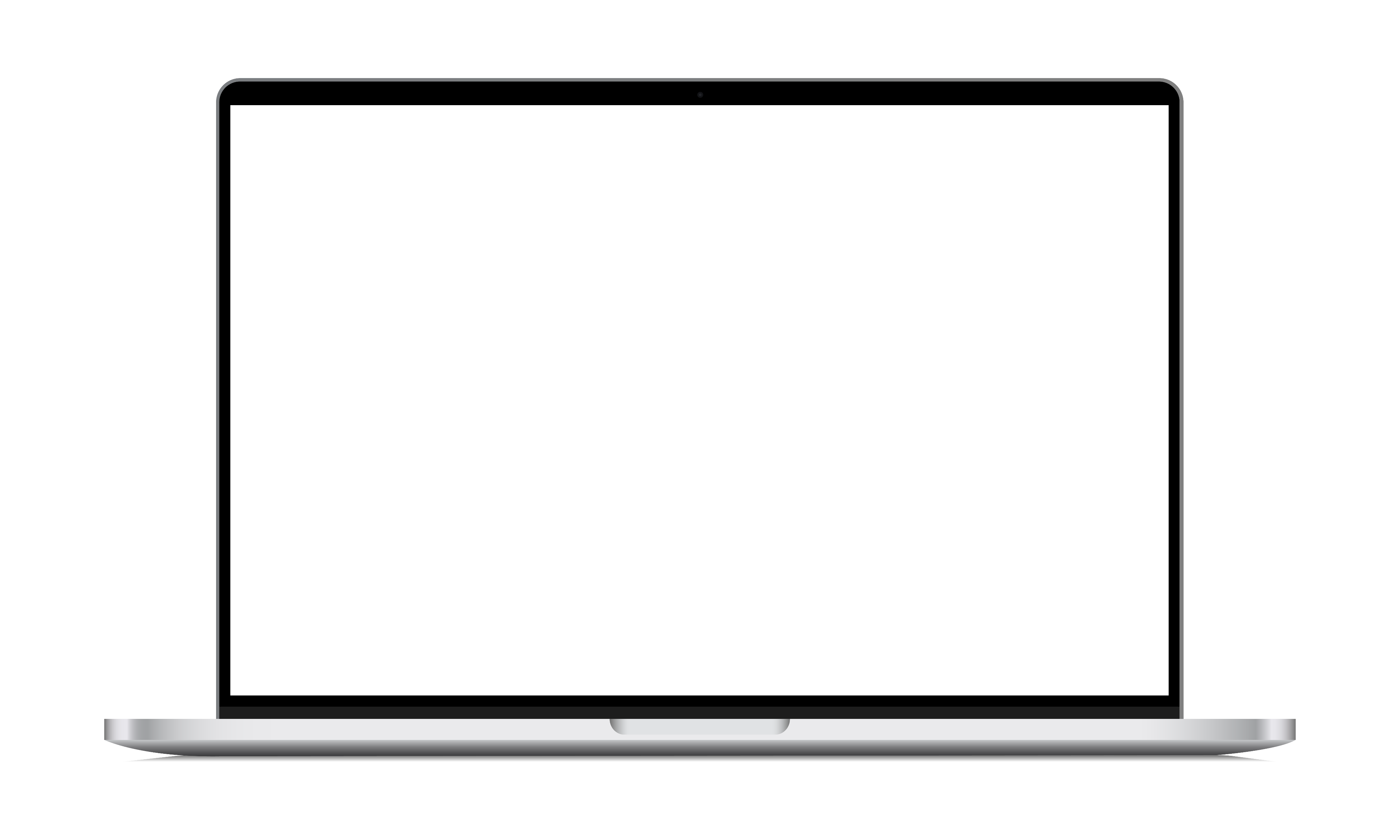 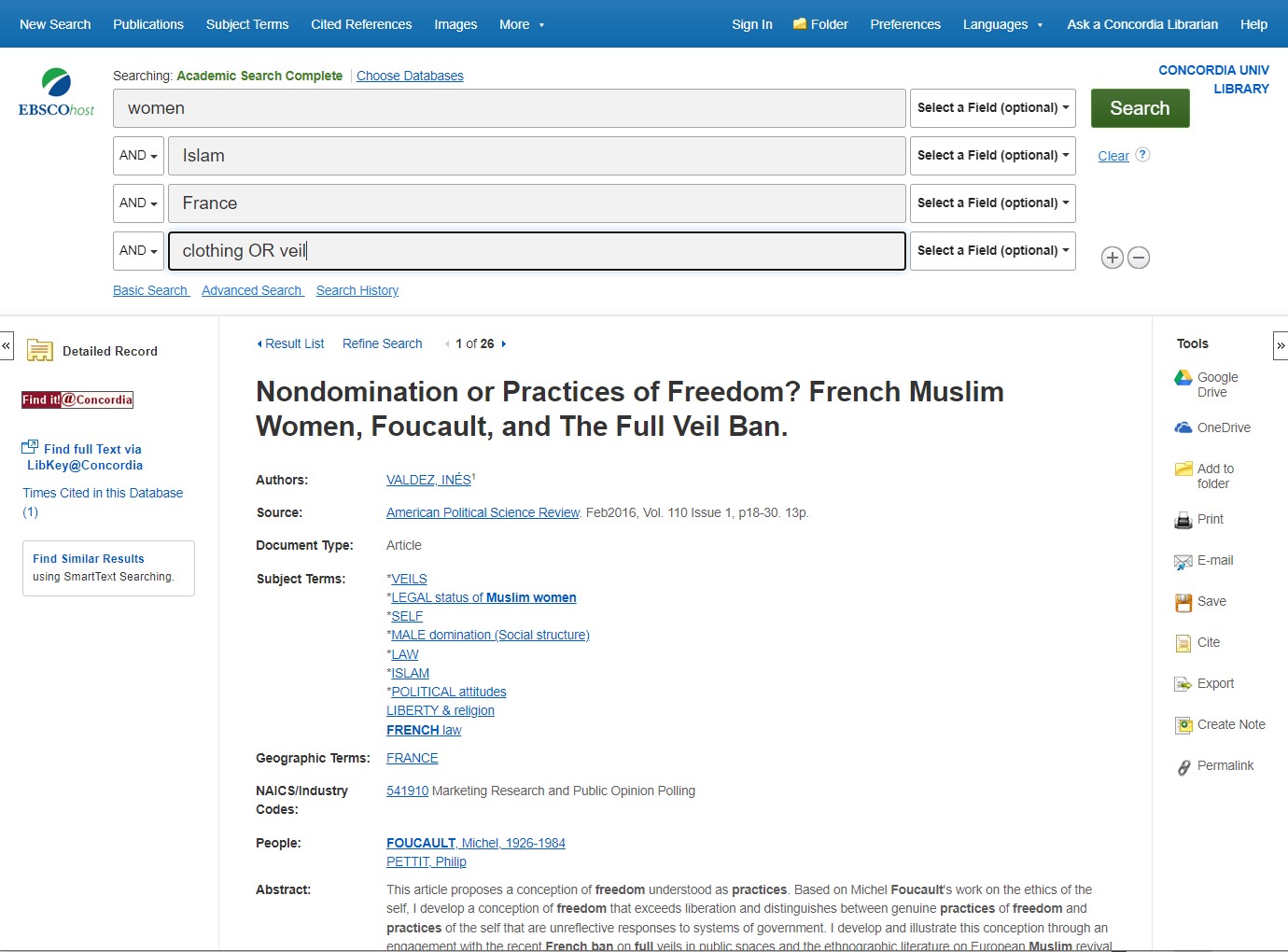 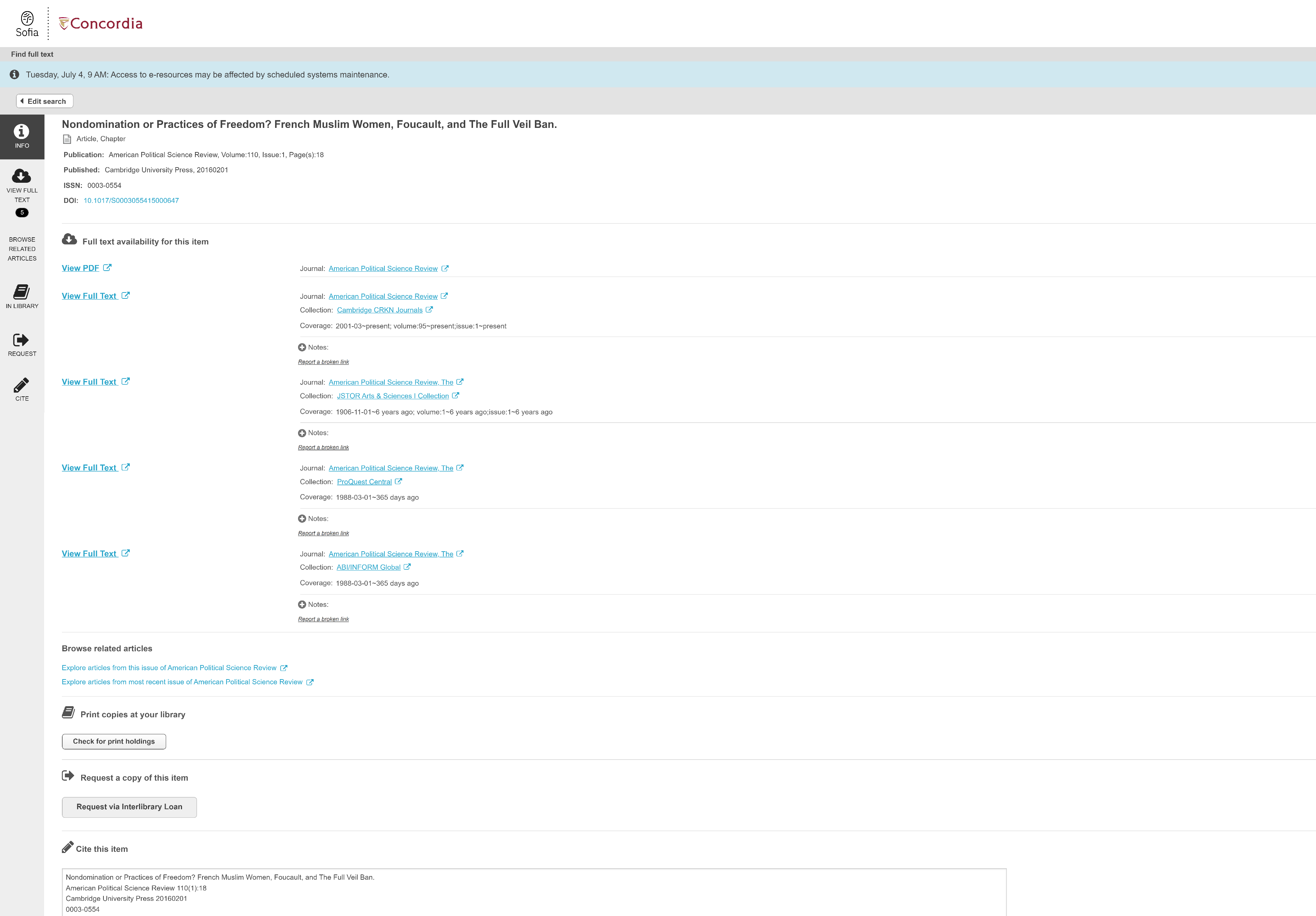 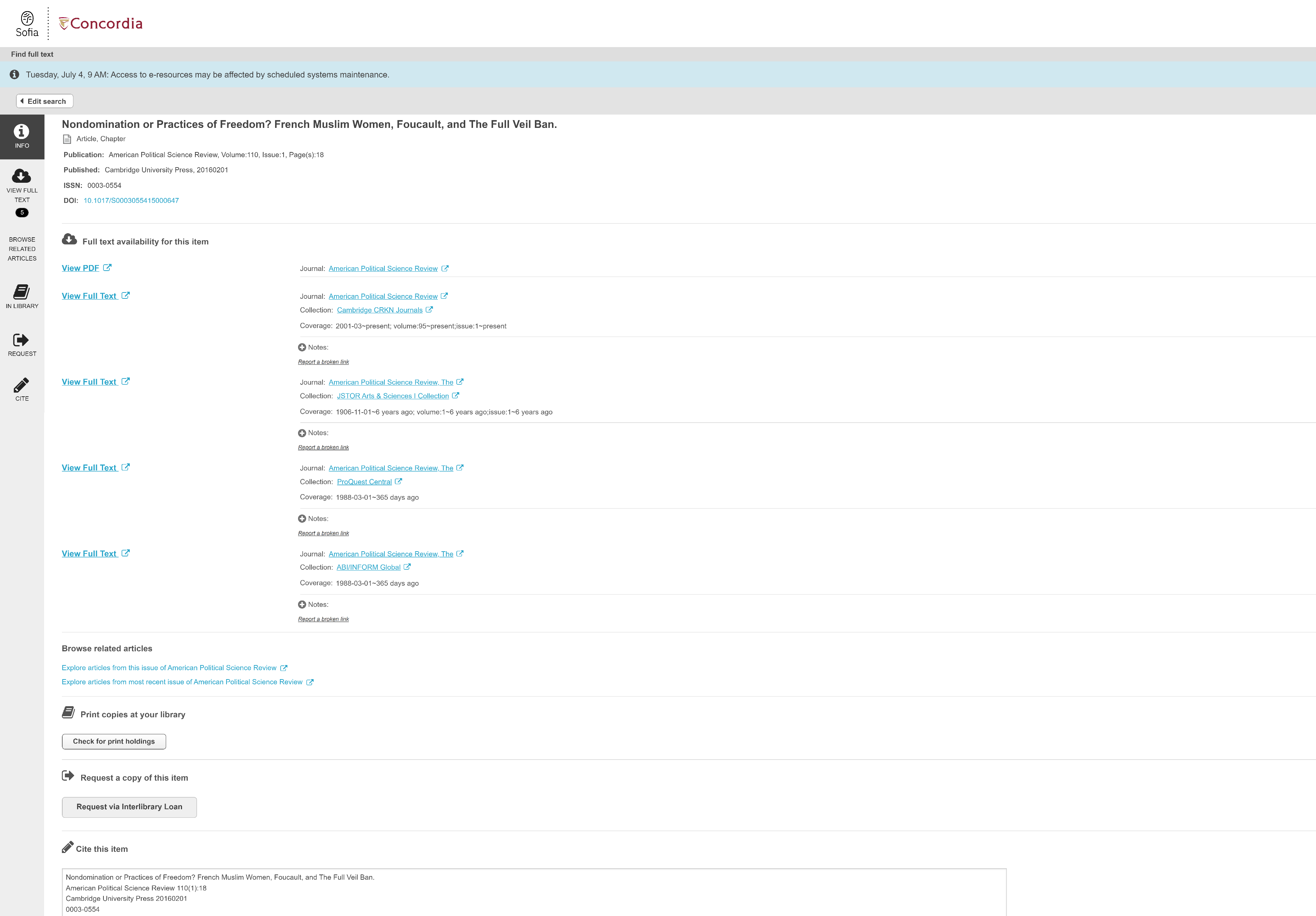 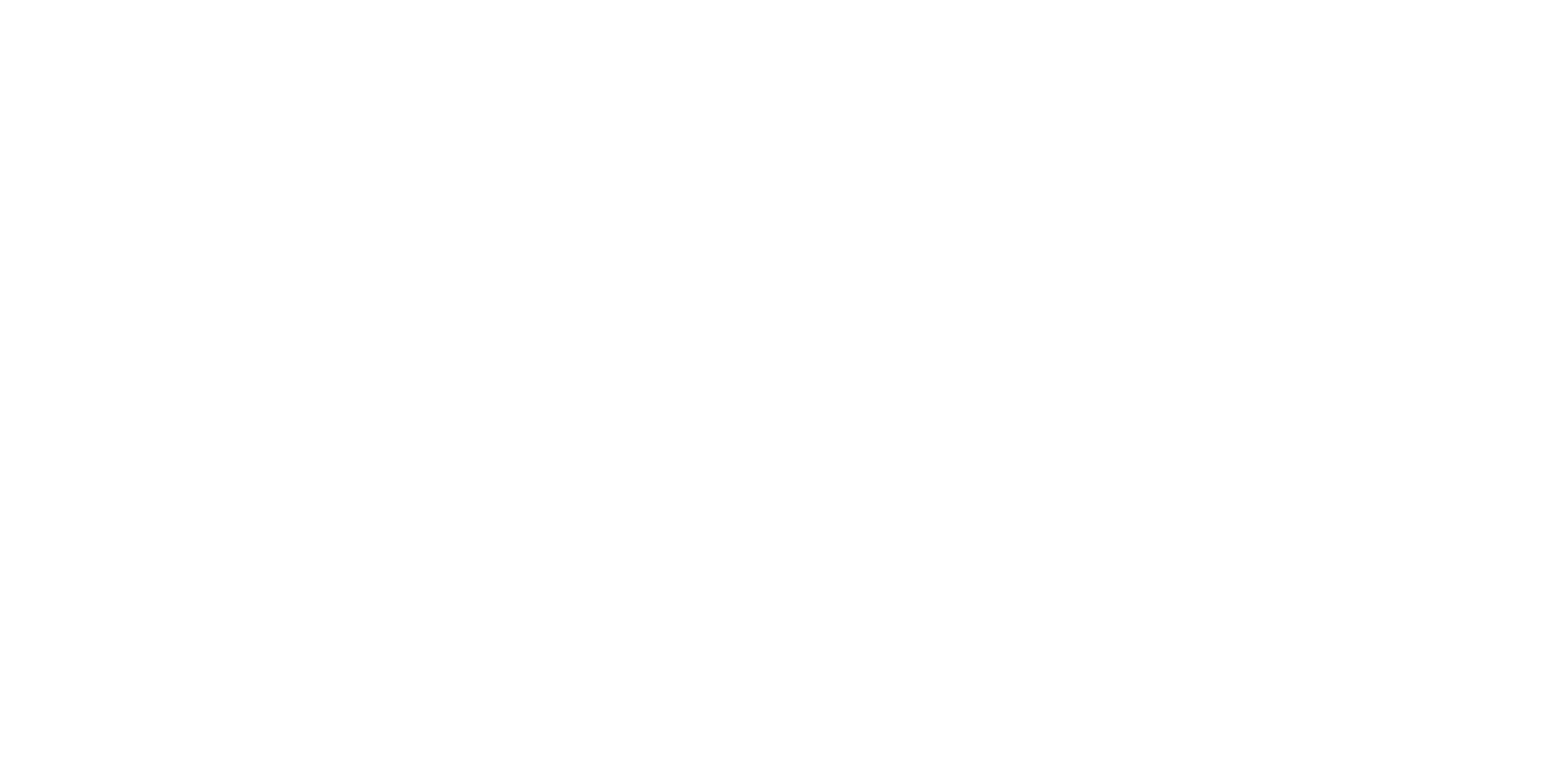 HOW TO FIND AND ACCESS RESOURCESUSING JSTOR
JSTOR advanced search
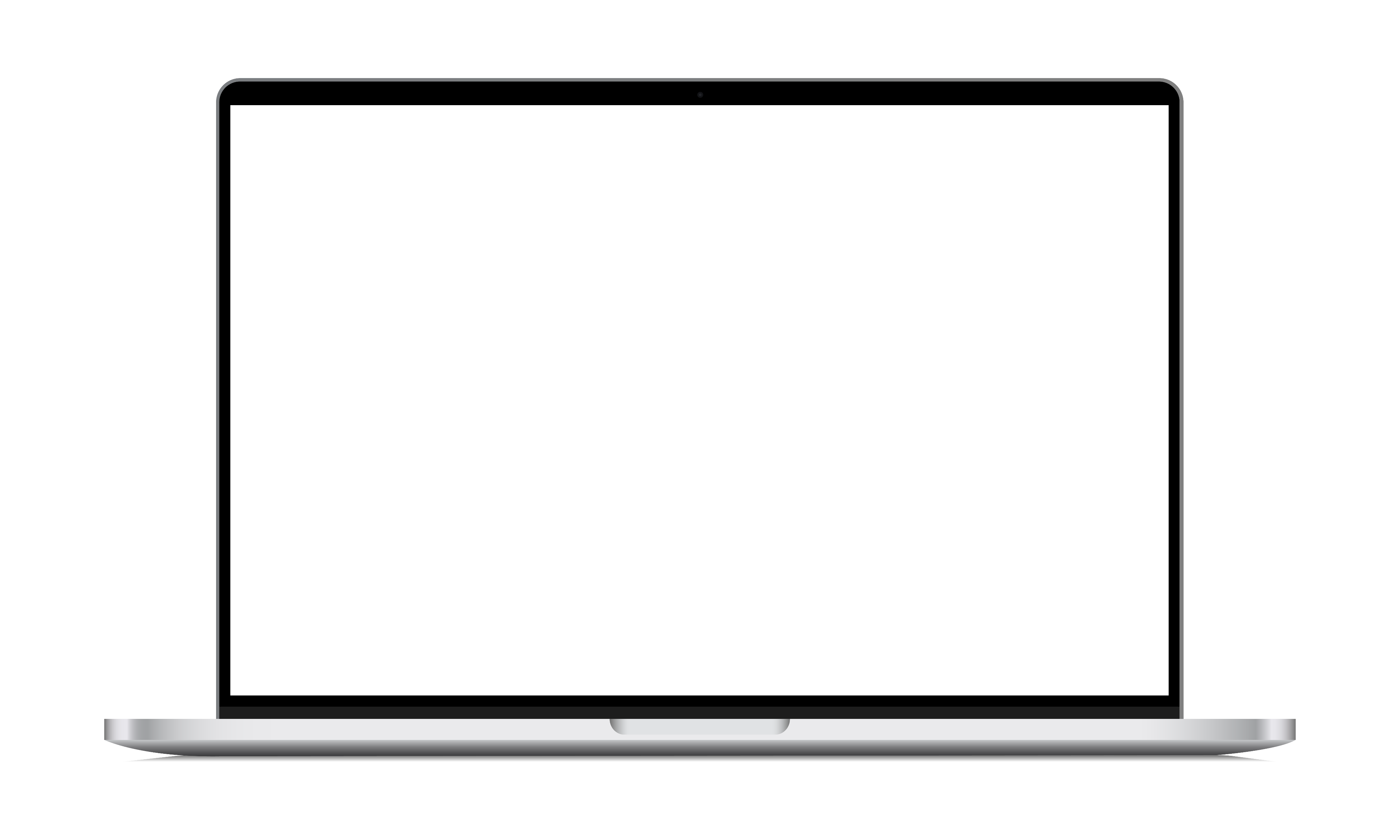 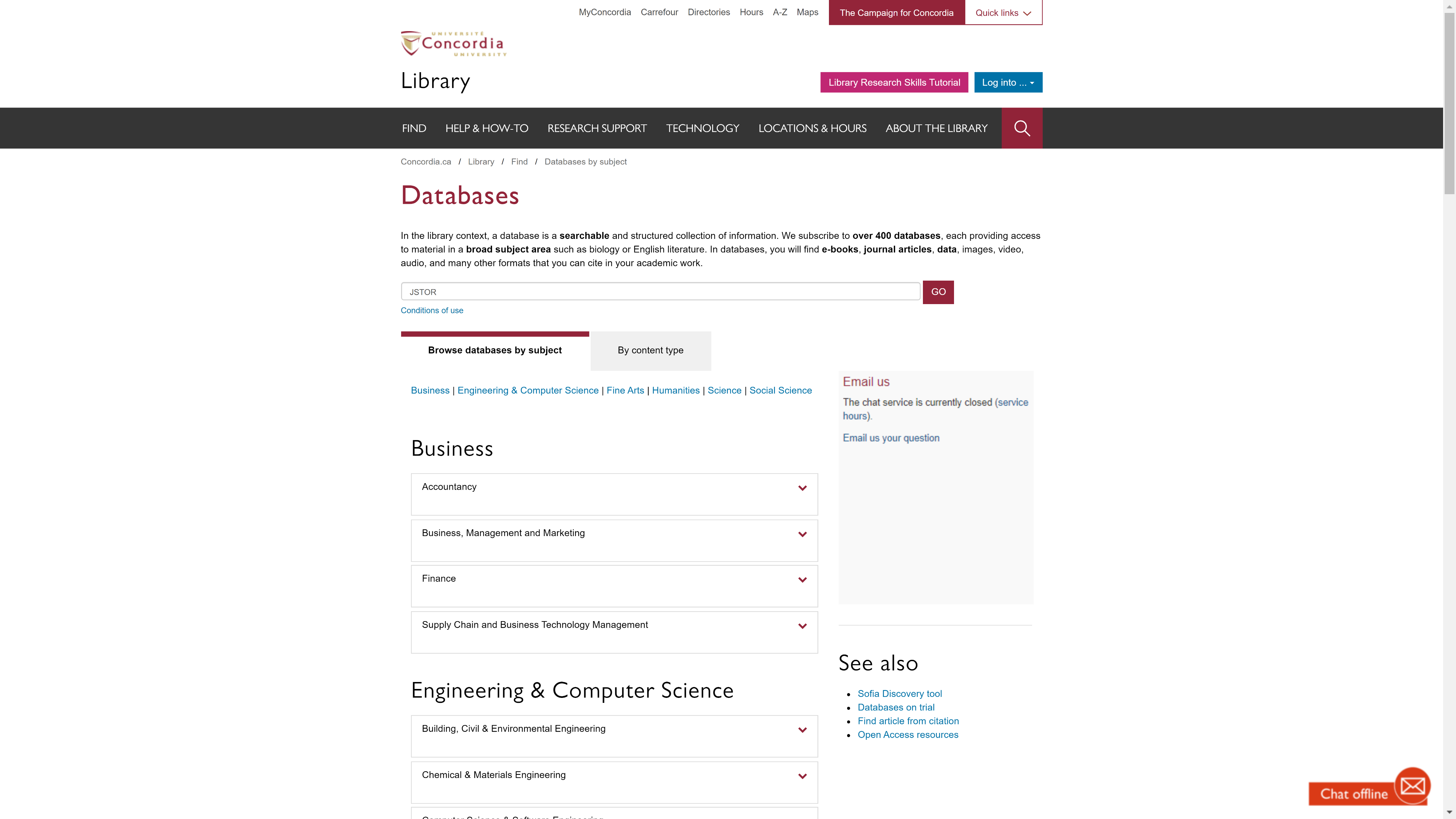 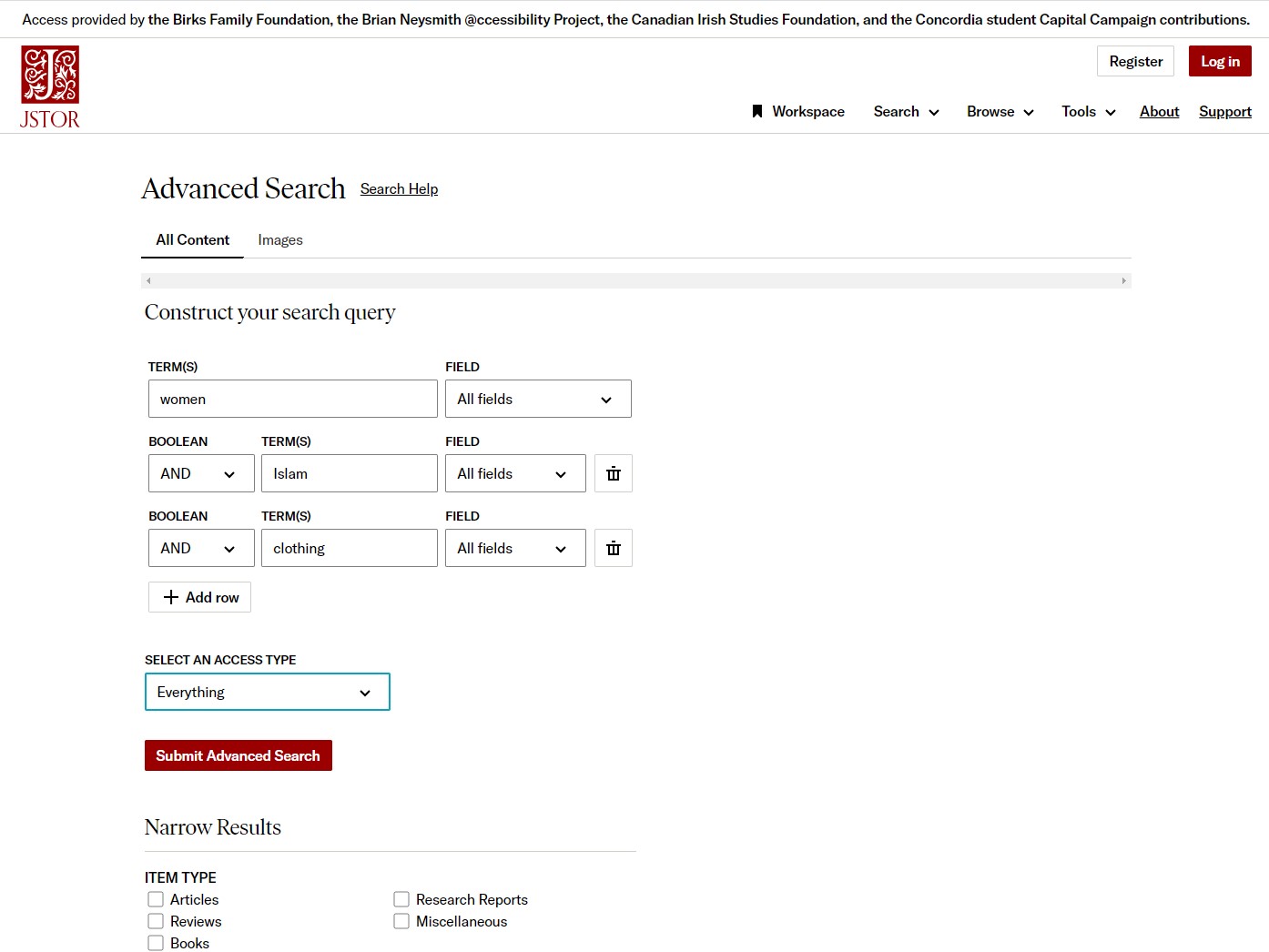 JSTOR search results page
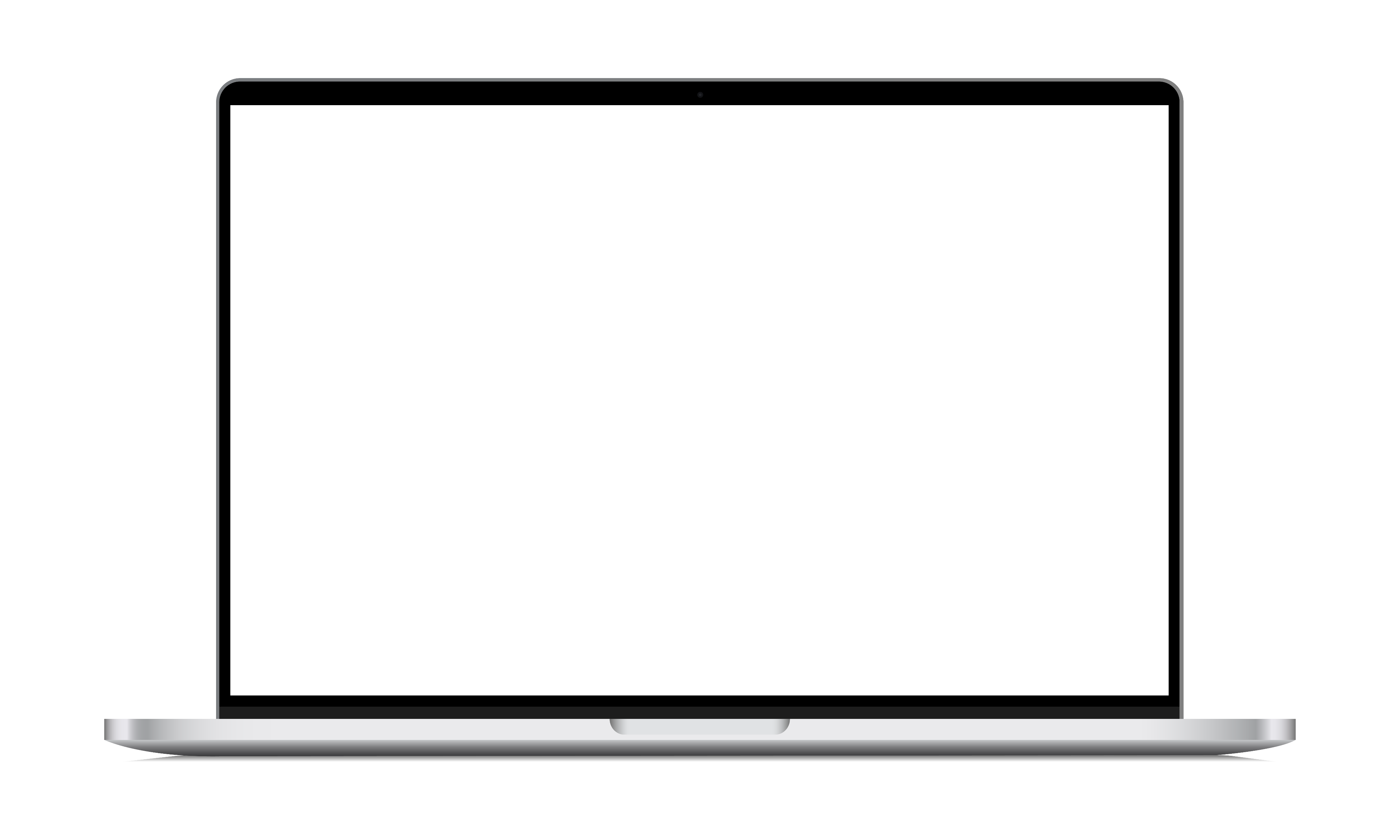 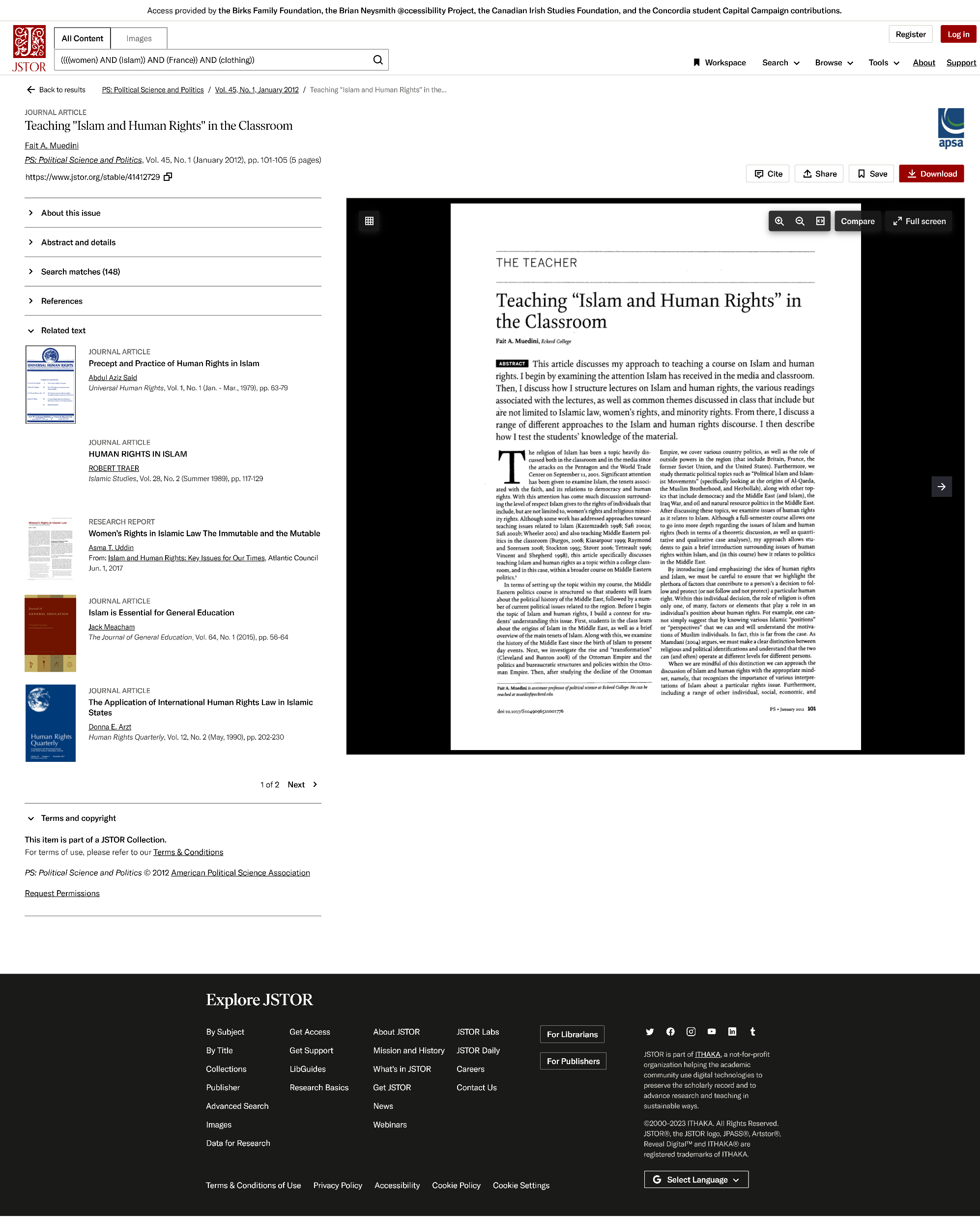 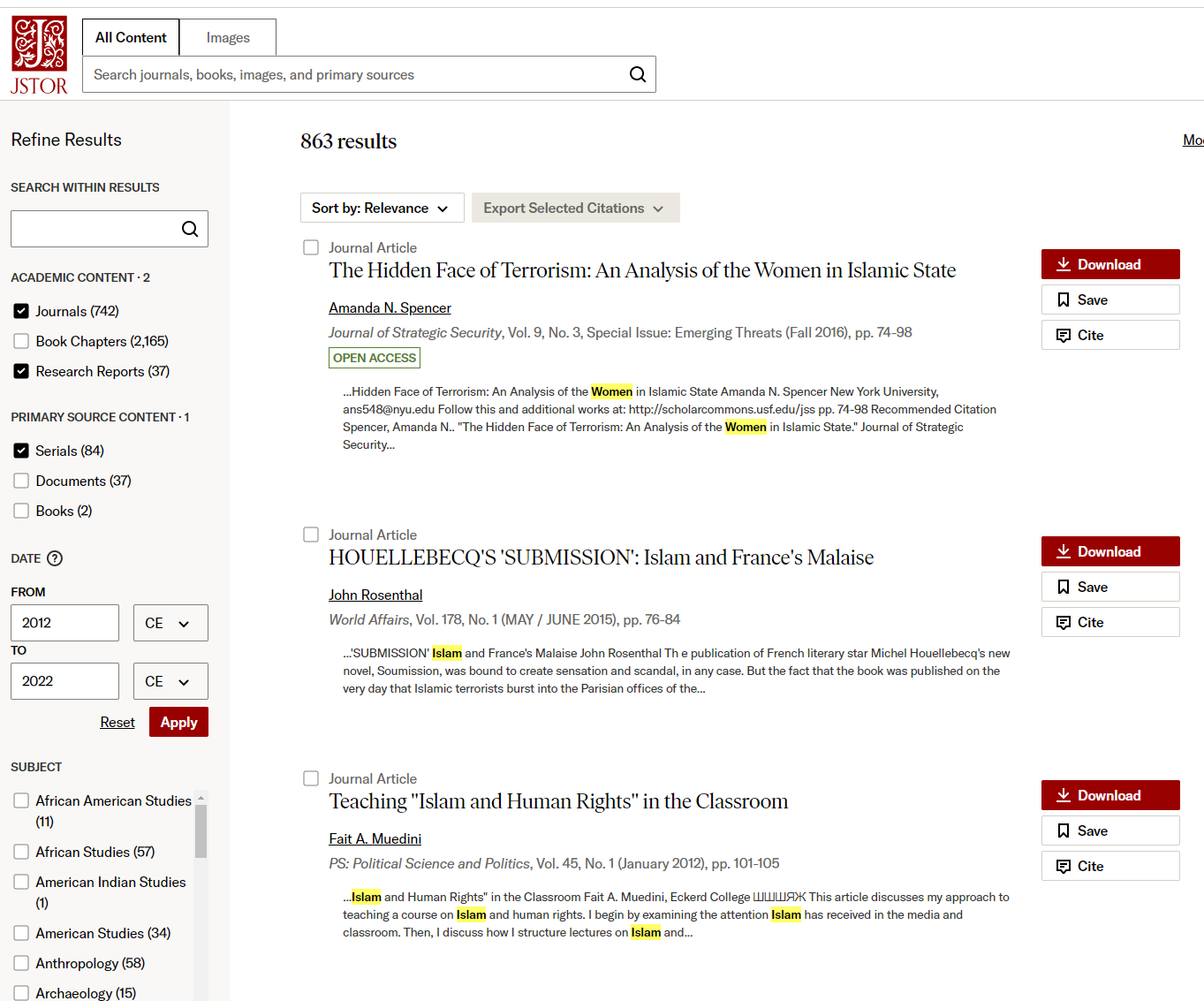 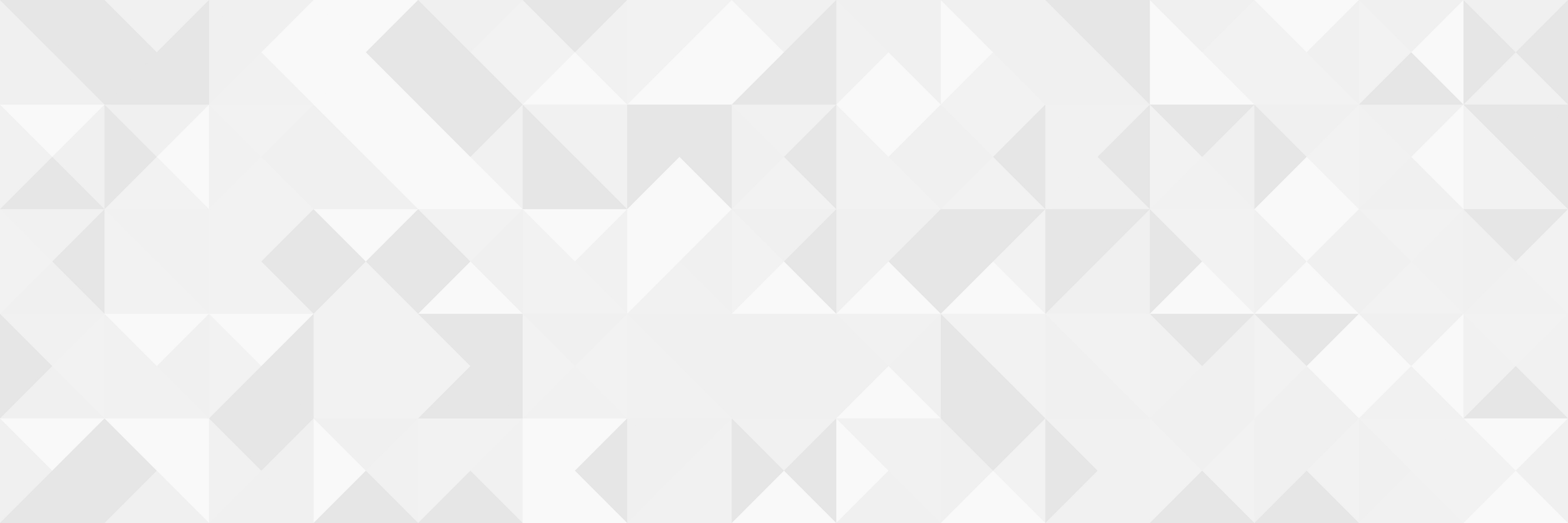 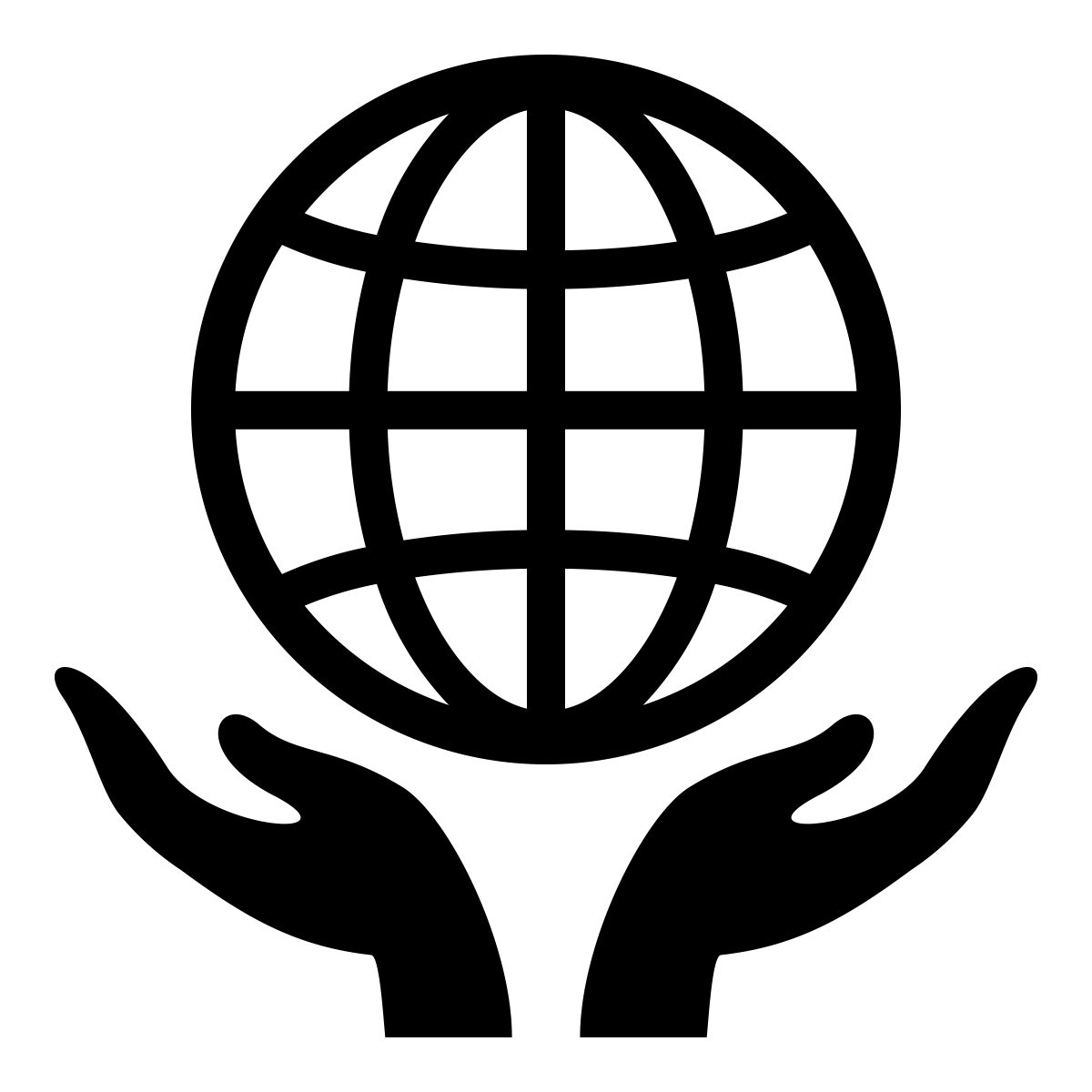 You do have access to many resources!
Concordia Library Website - Navigating General Guides
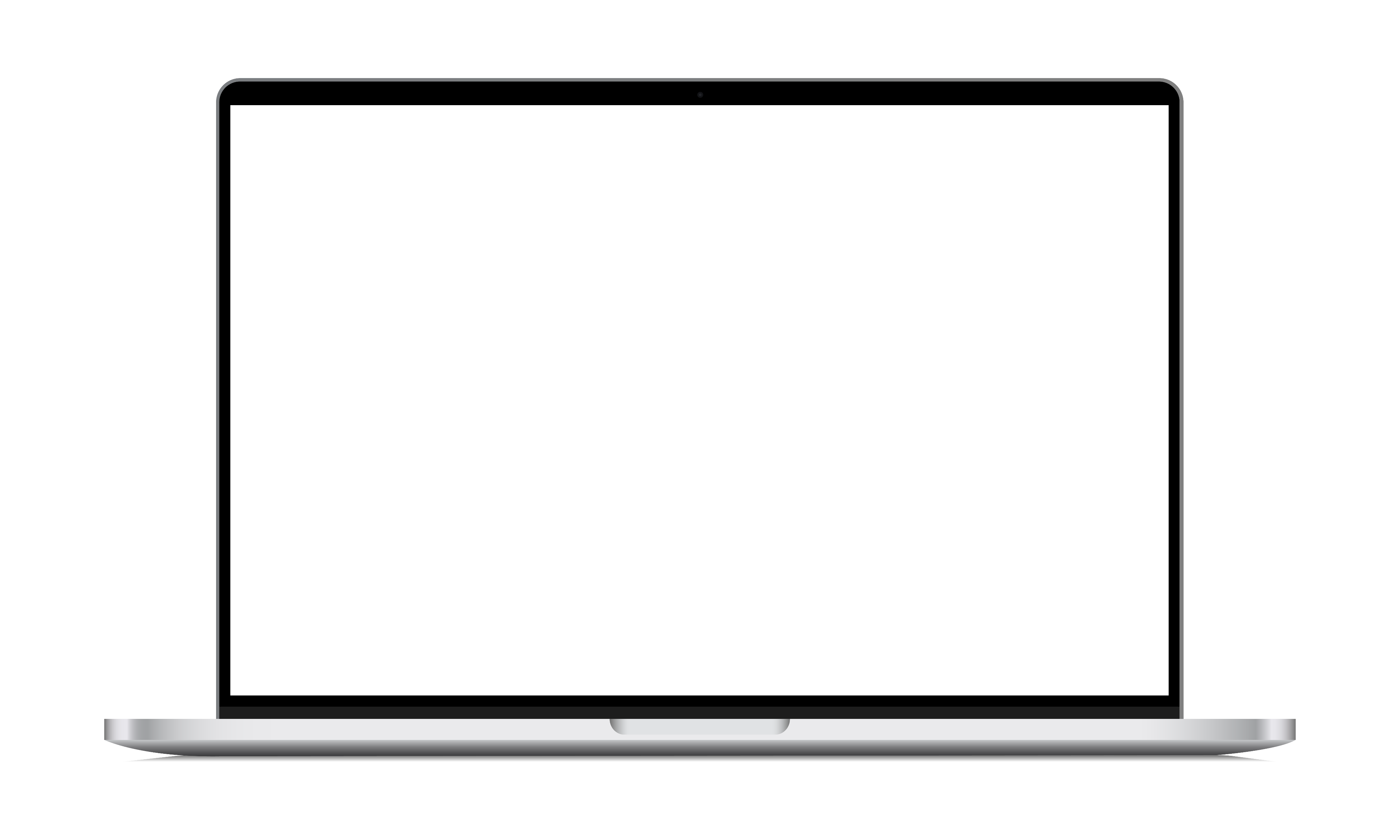 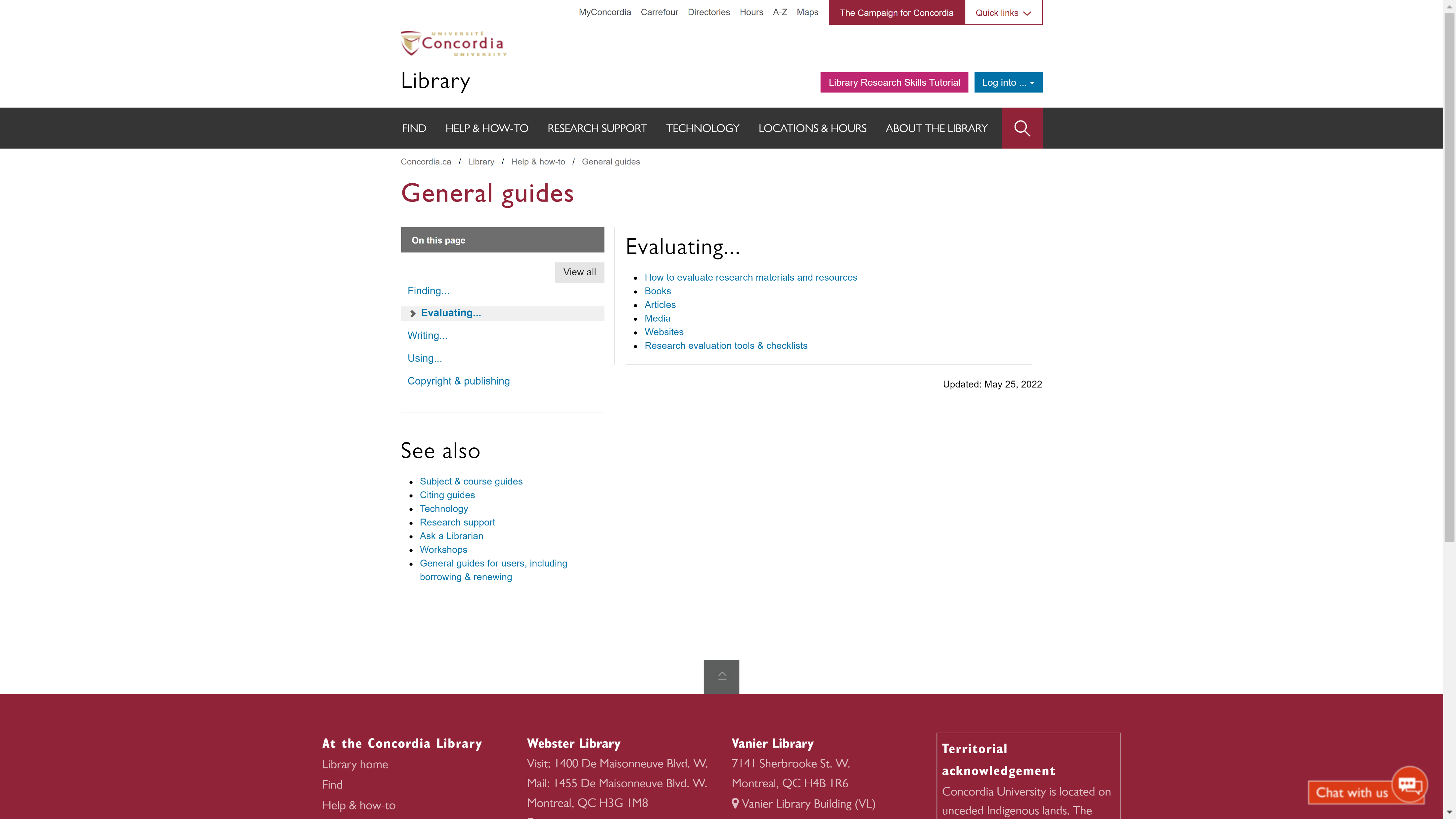 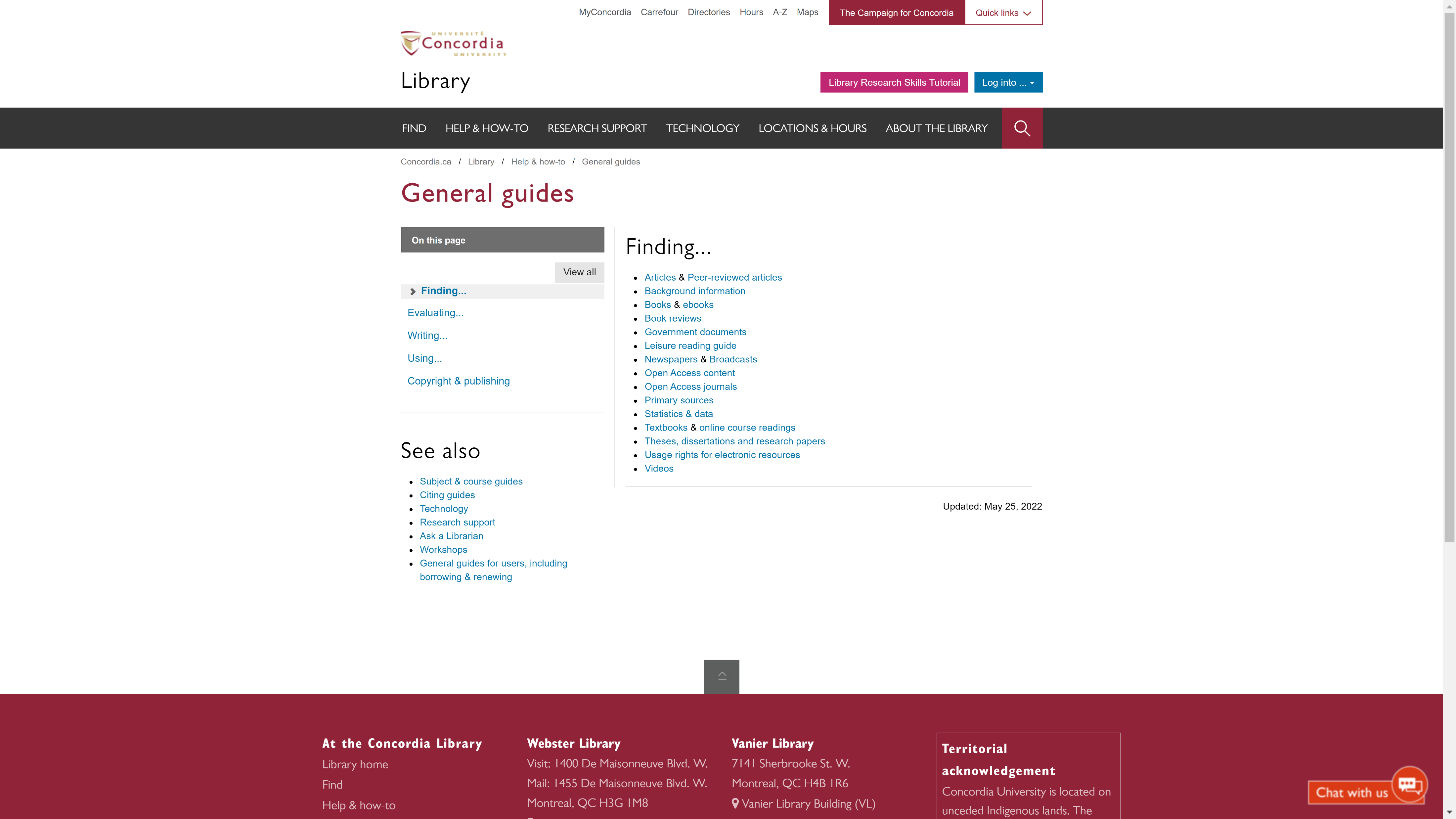 library.concordia.ca/help/guides.php?guid=finding
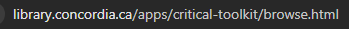 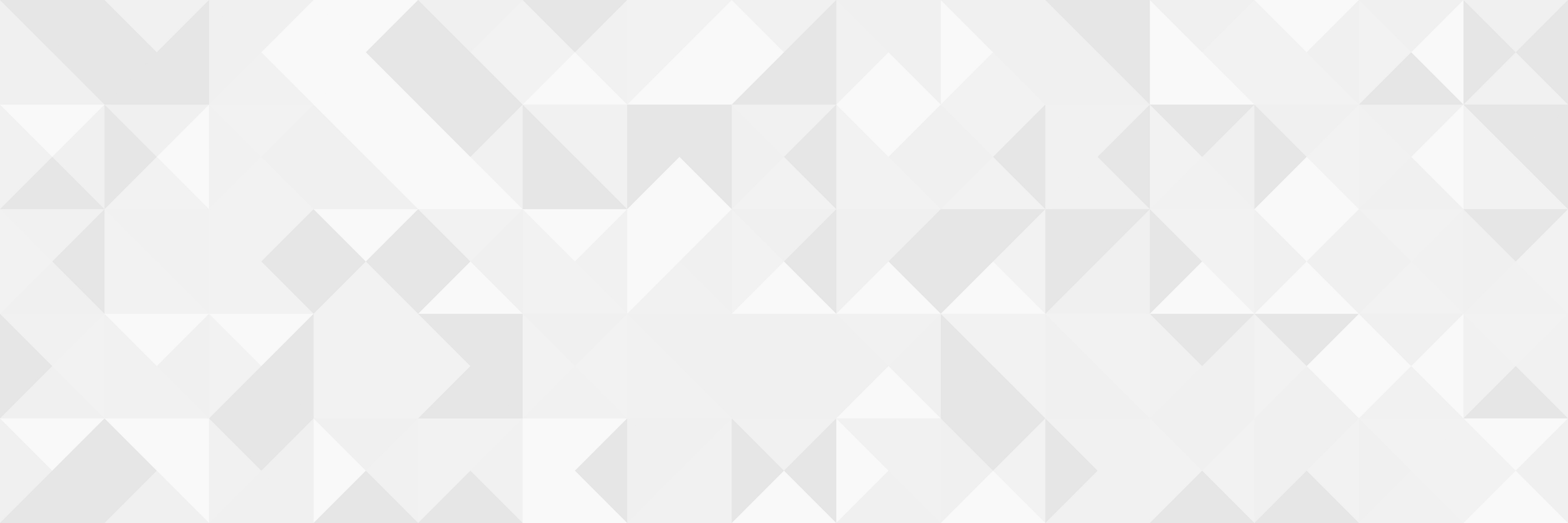 The Library is there to support you with your research too.
Concordia Library Website – Ask a Librarian
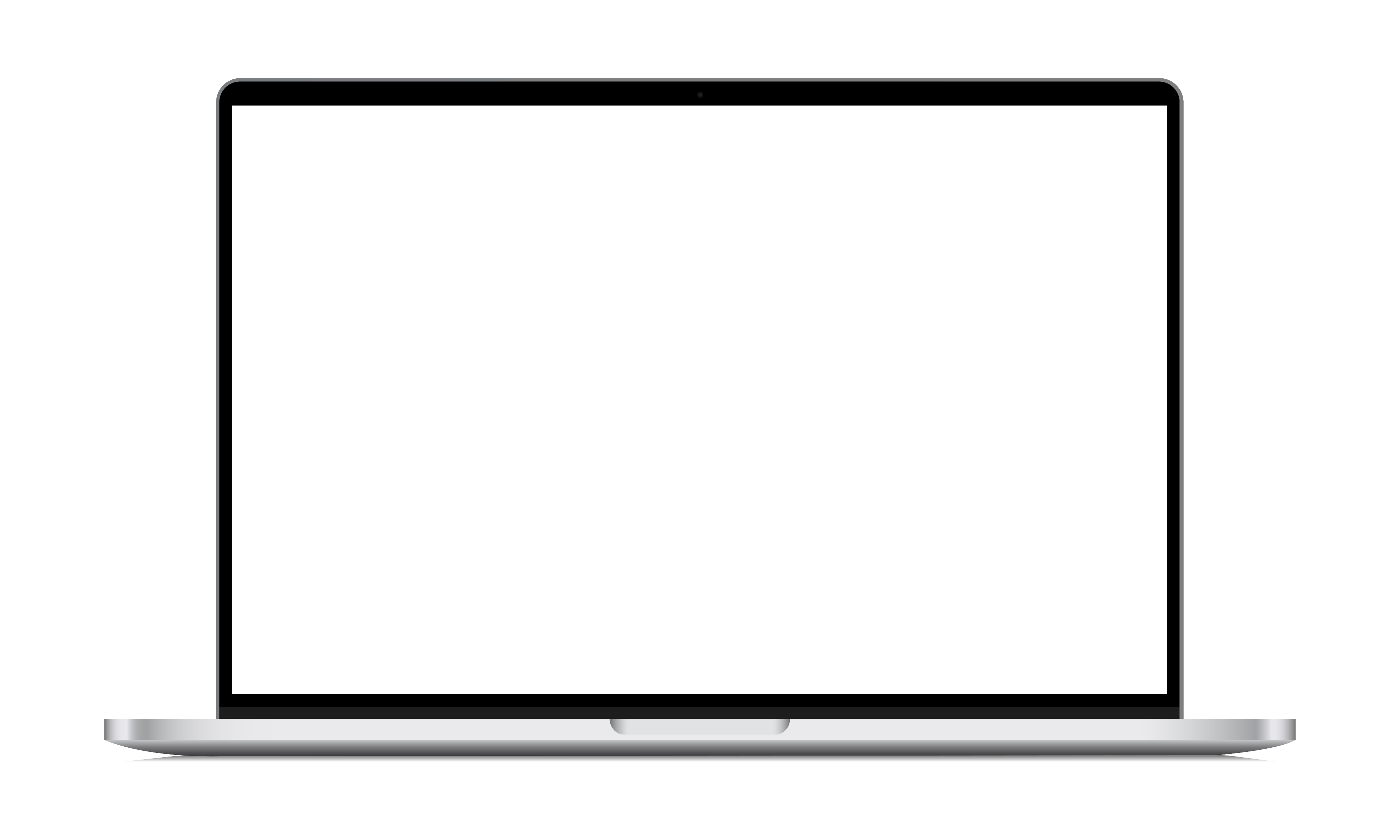 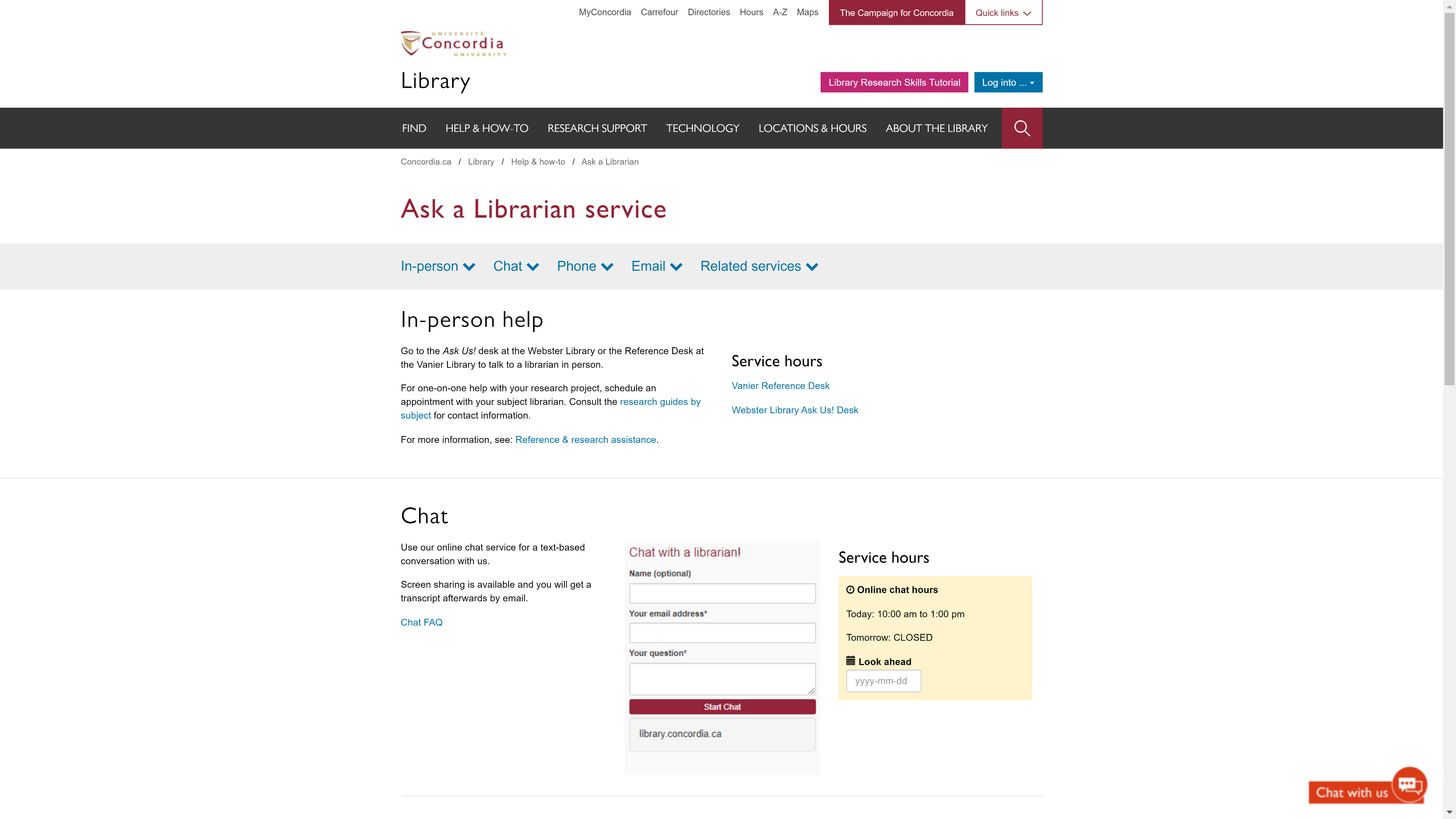 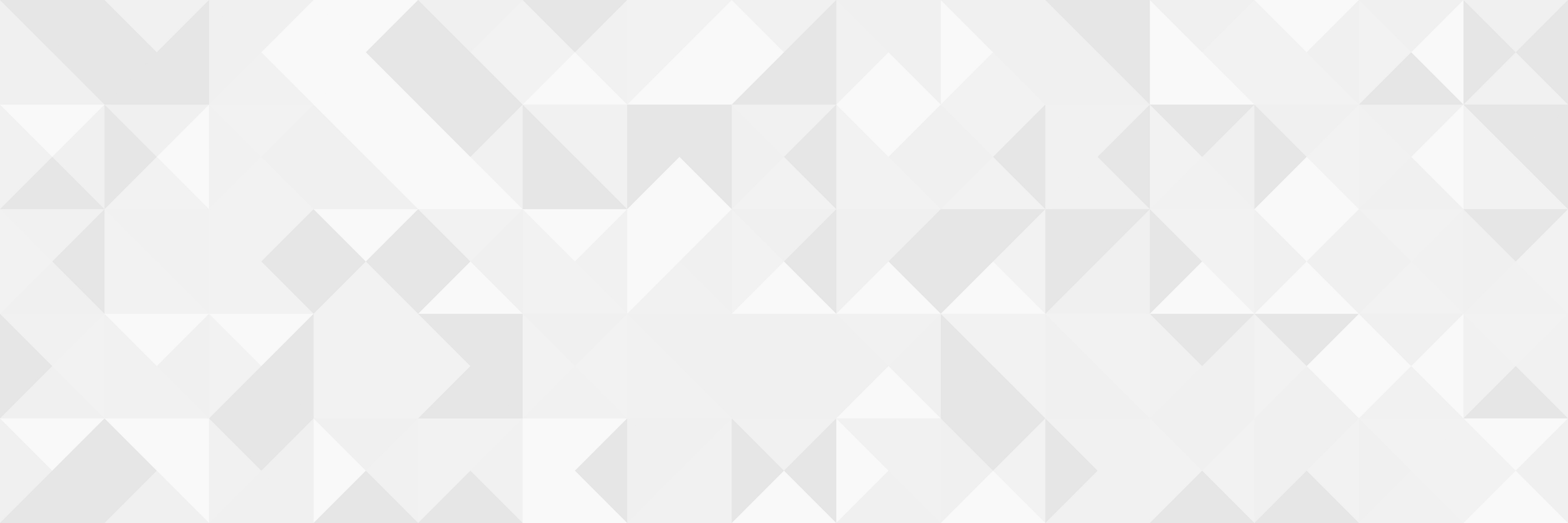 QUESTIONS? COMMENTS?

ÉTHEL GAMACHE
ethel.gamache@concordia.ca
Presentation and handouts will be on the subject guide,https://www.concordia.ca/library/guides/religion/courseguides.html
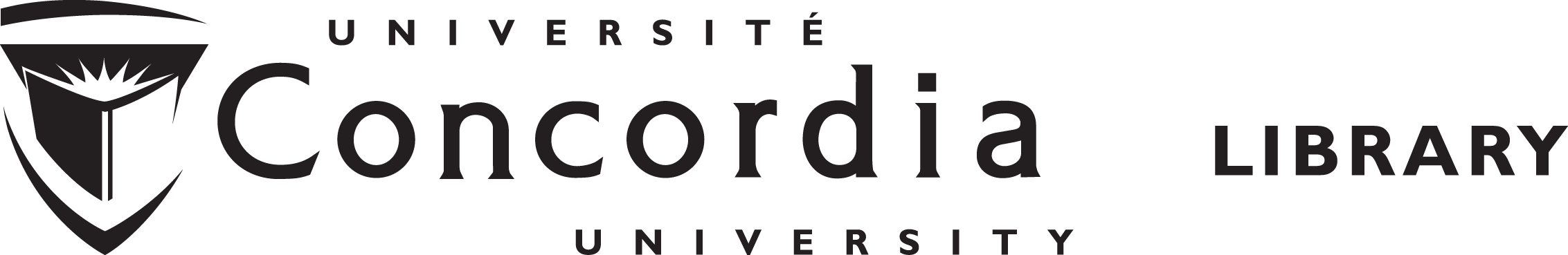